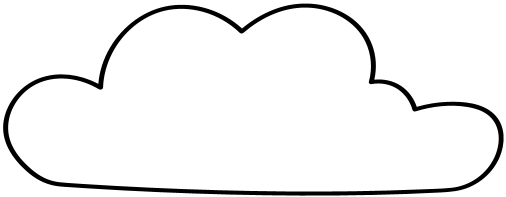 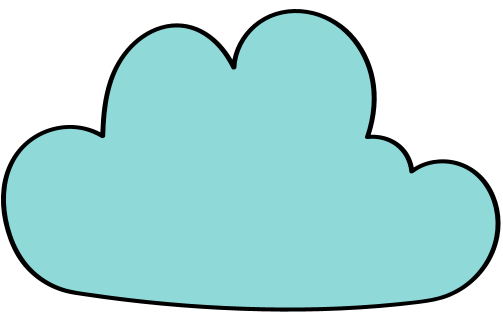 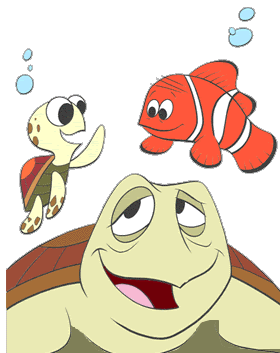 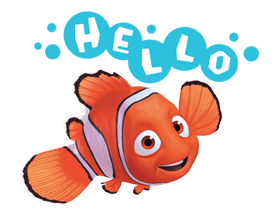 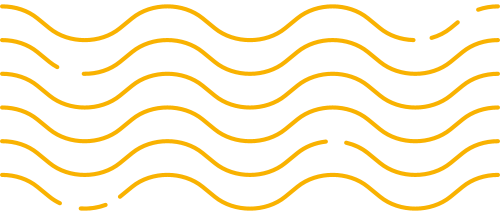 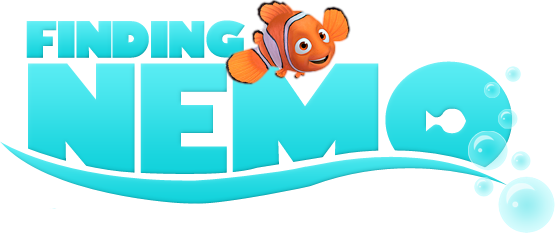 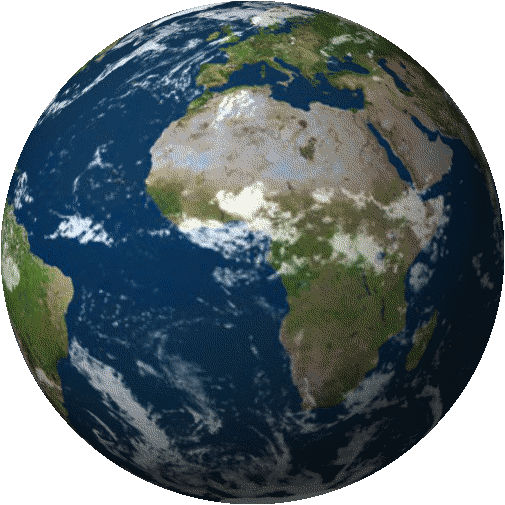 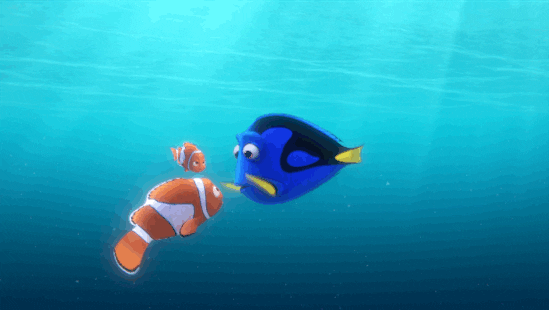 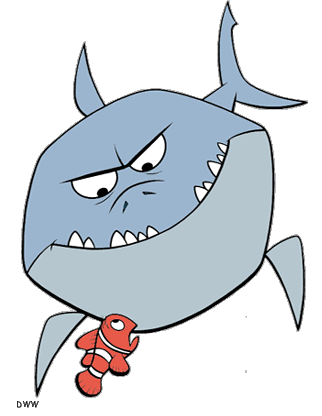 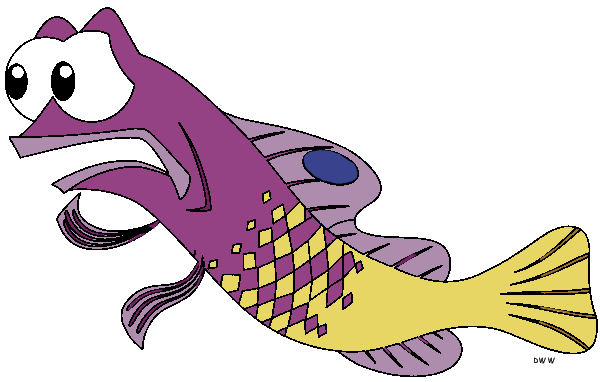 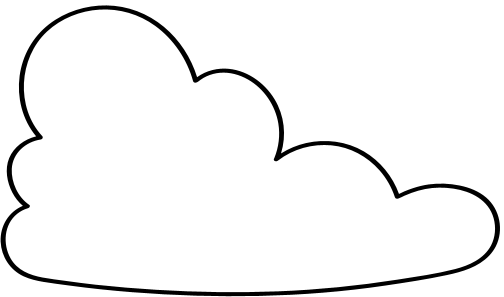 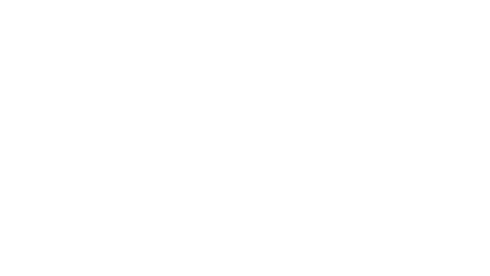 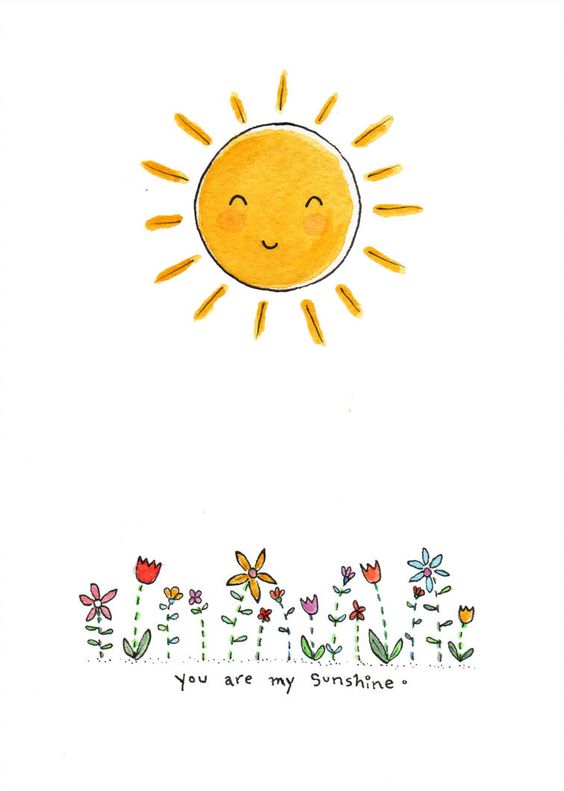 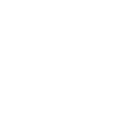 وقت الرياضيات مع نيمو
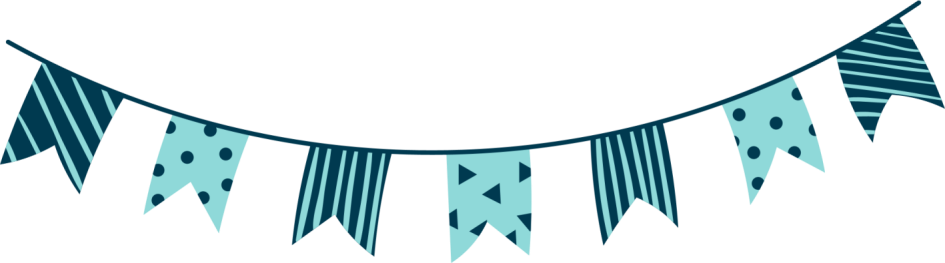 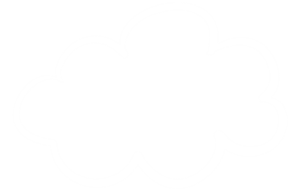 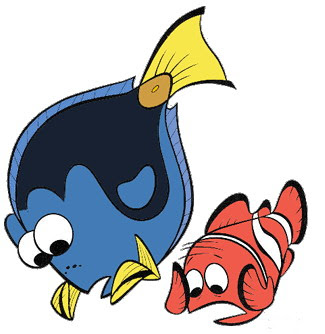 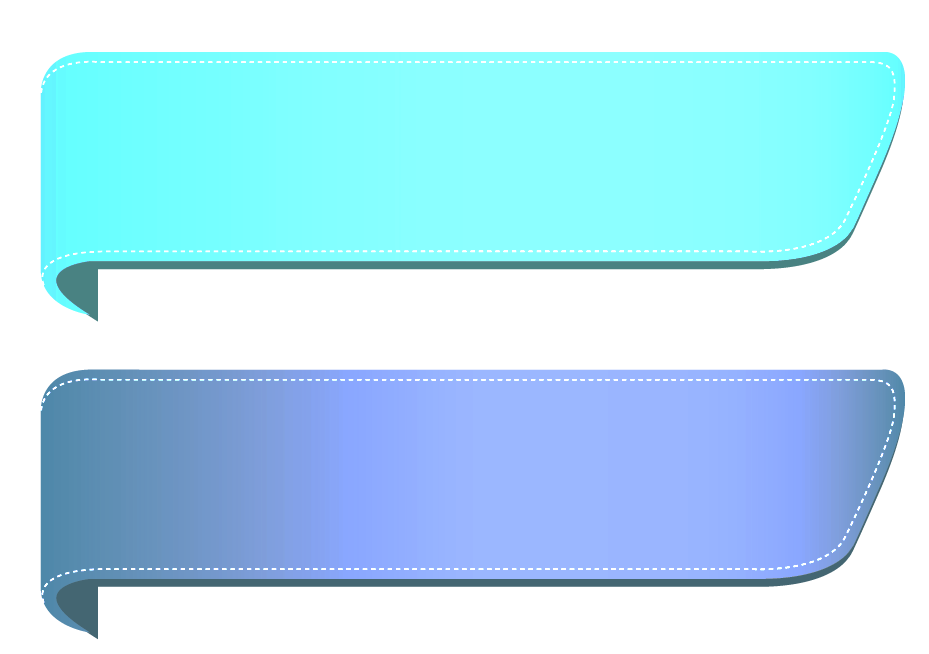 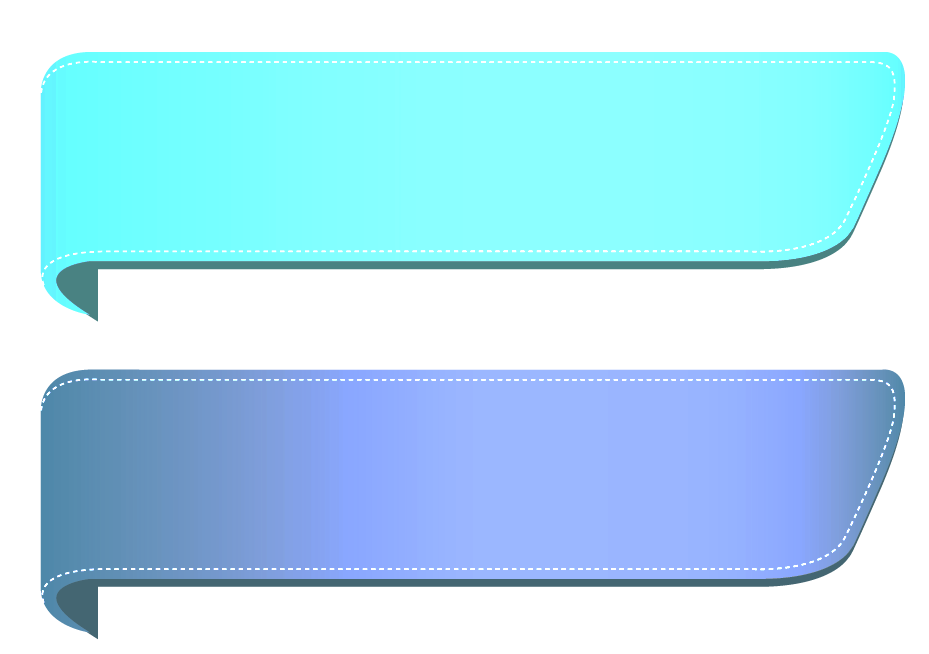 المادة: الرياضيات
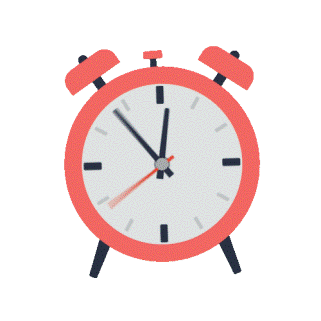 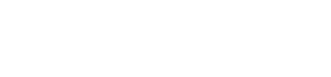 الثلاثاء
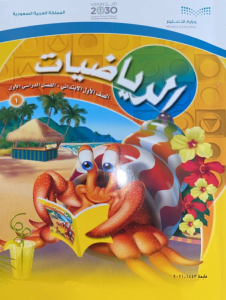 24-5-1443هـ
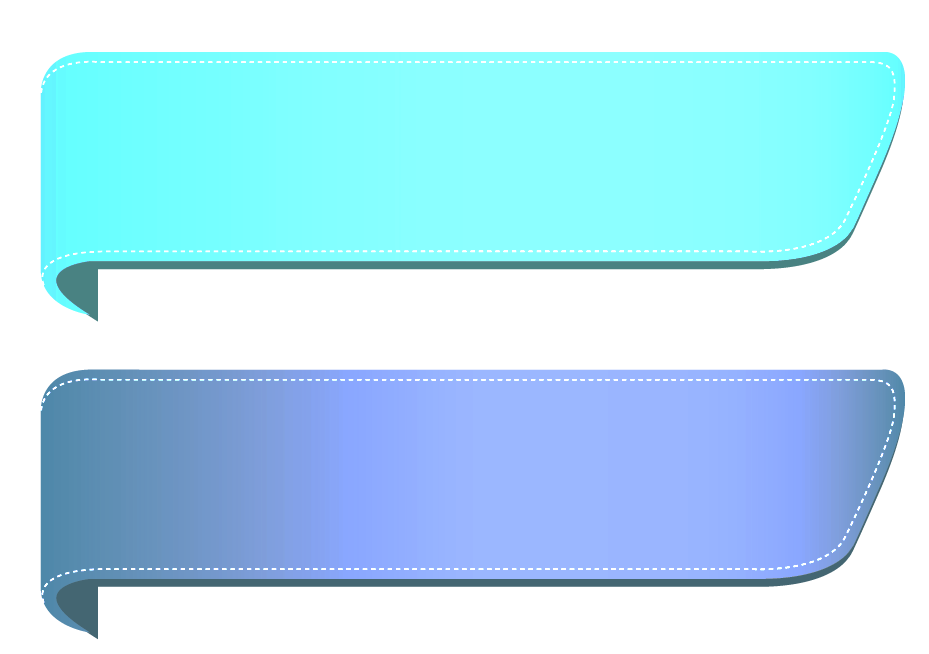 ص 122 +123
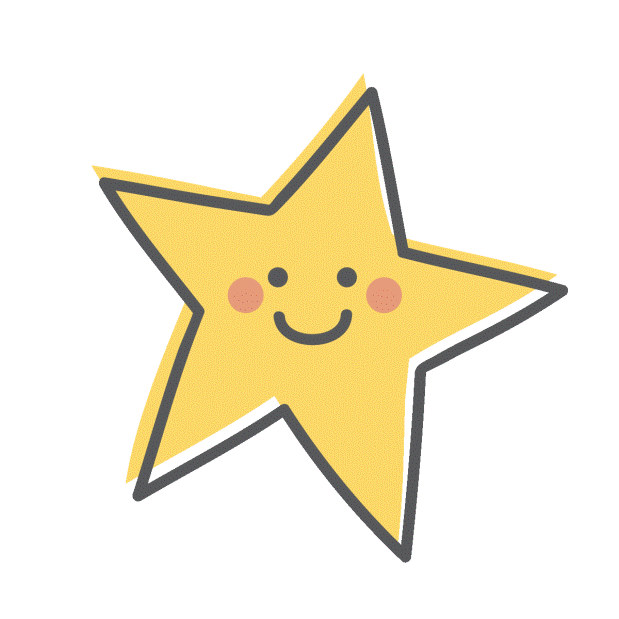 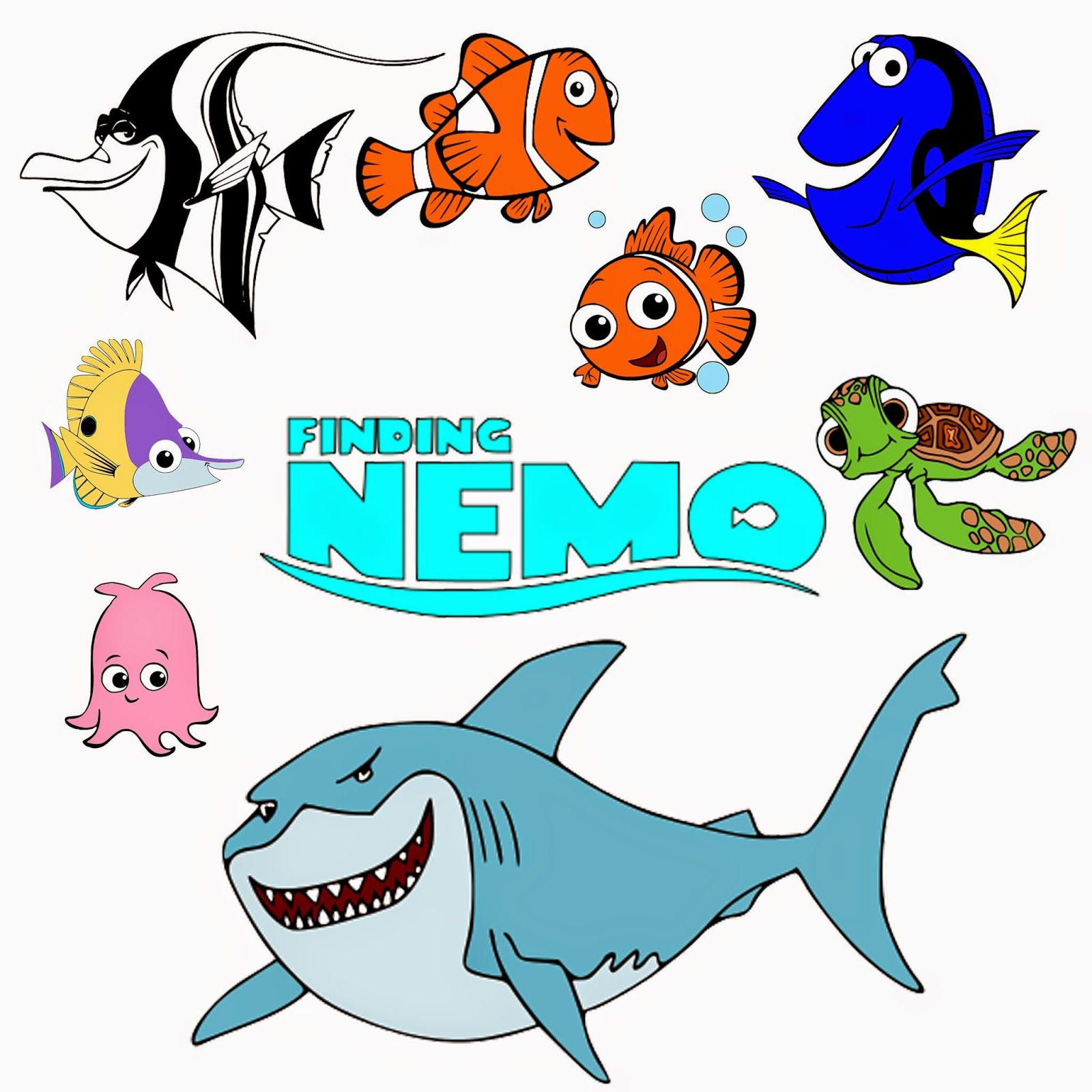 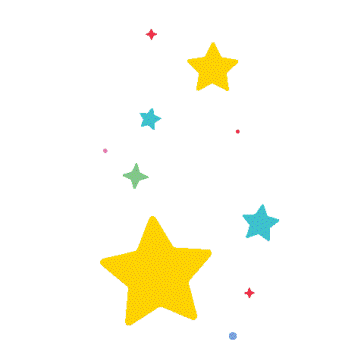 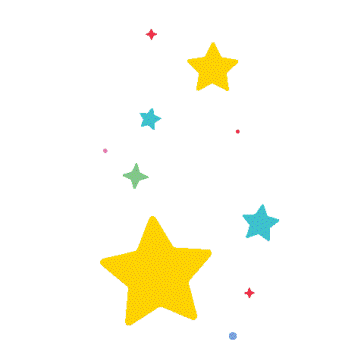 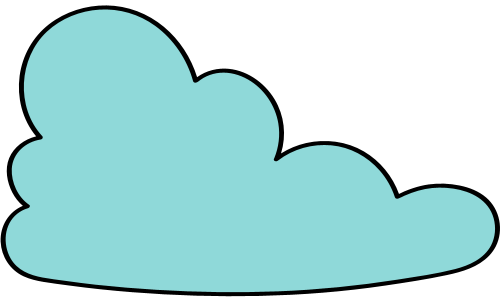 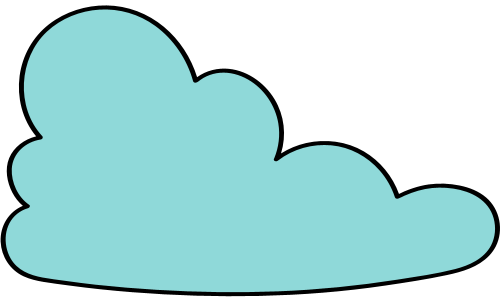 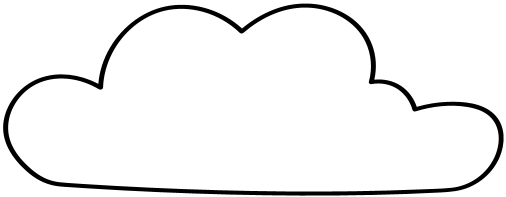 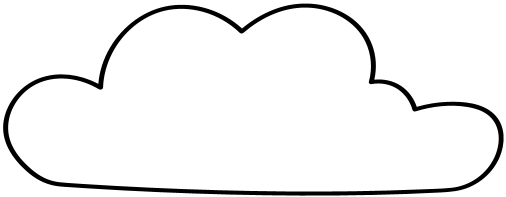 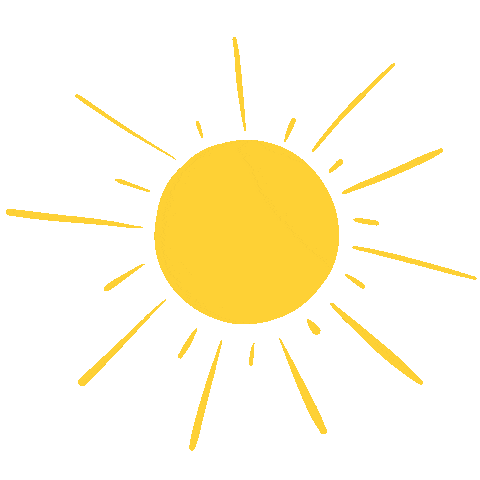 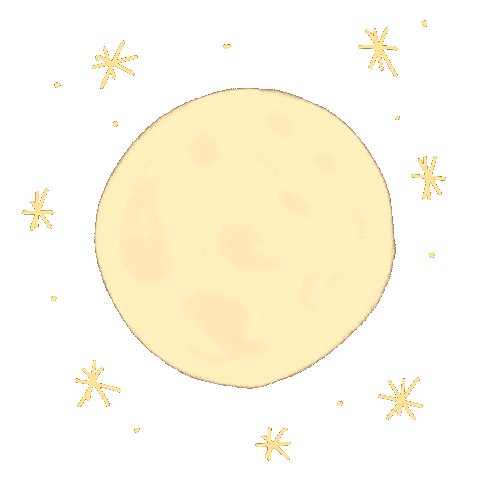 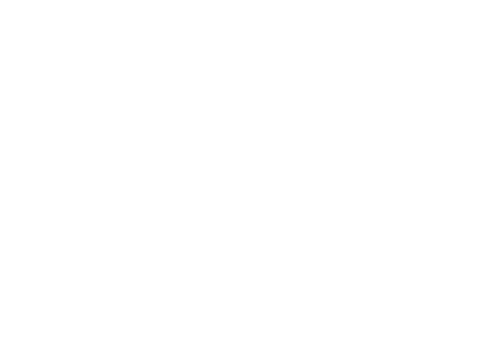 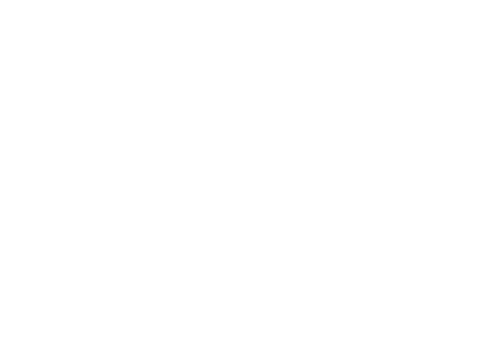 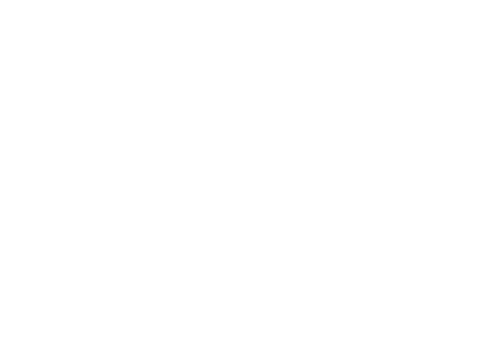 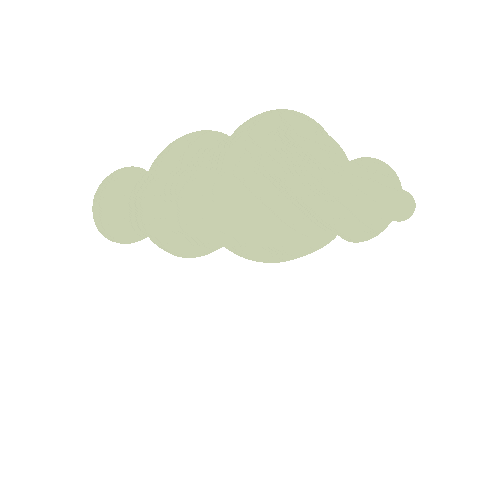 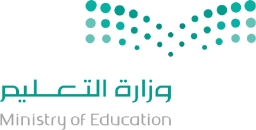 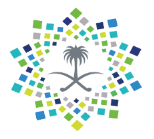 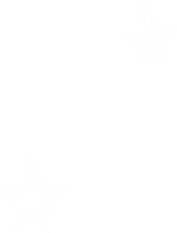 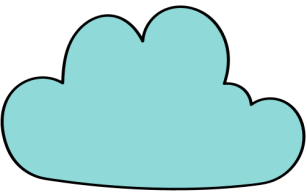 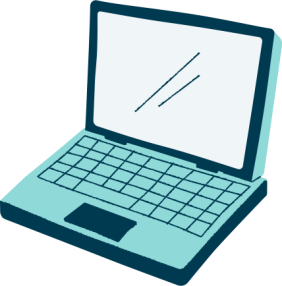 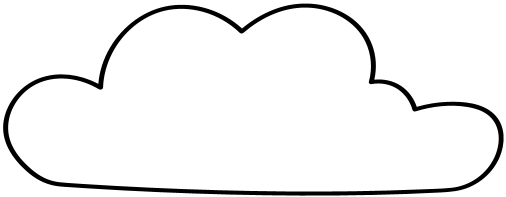 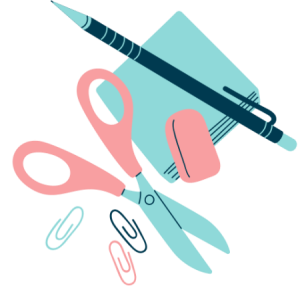 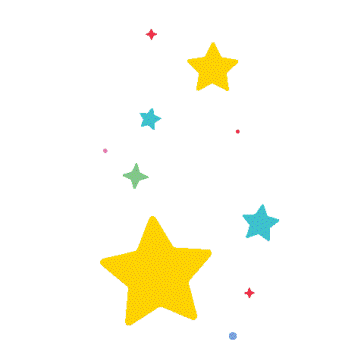 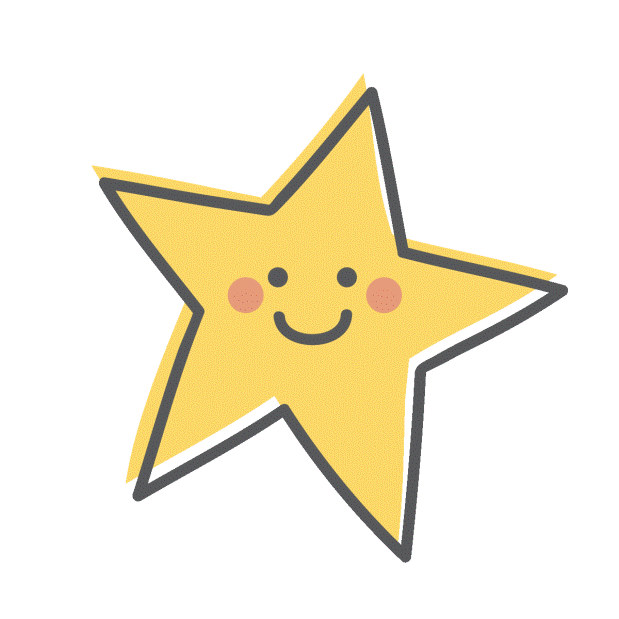 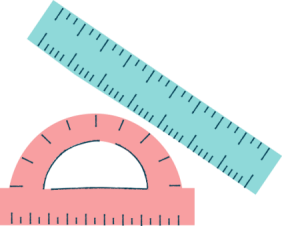 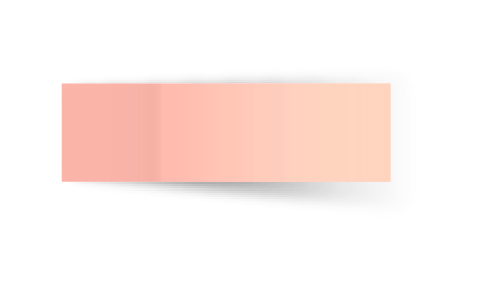 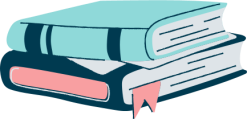 المادة 
الرياضيات
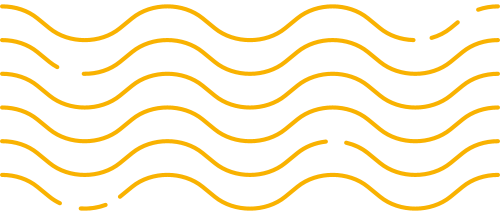 توكلنا على الله
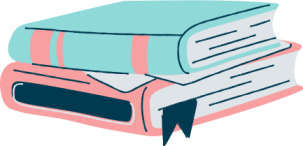 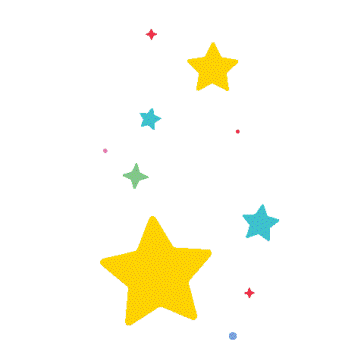 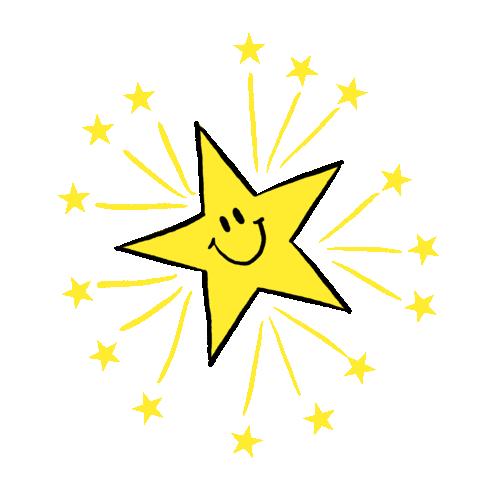 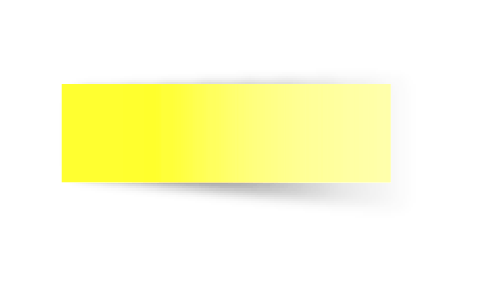 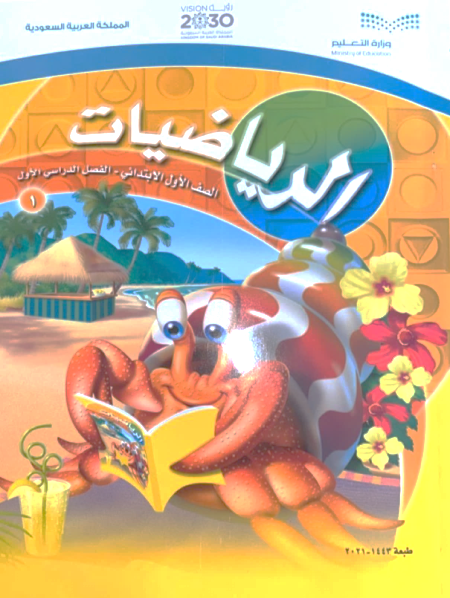 ص 122+123
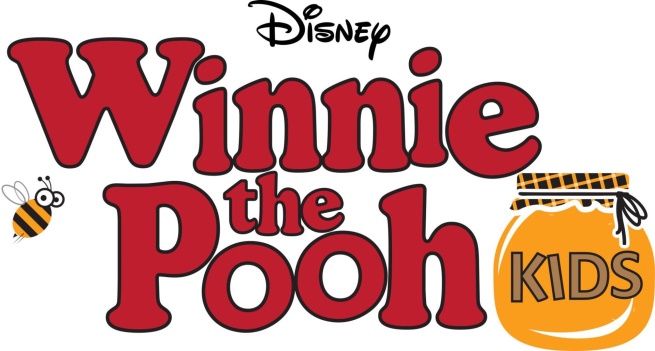 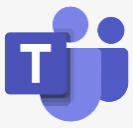 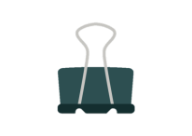 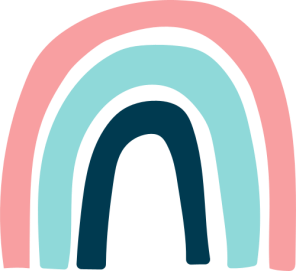 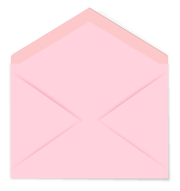 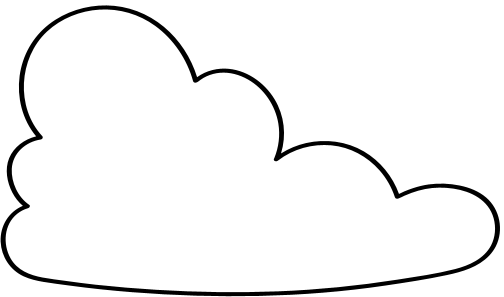 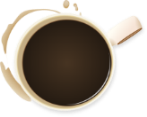 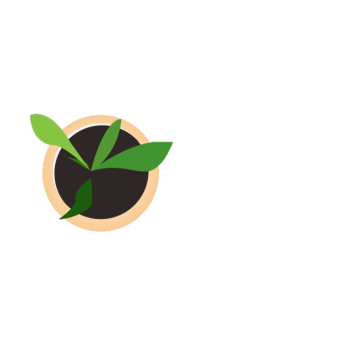 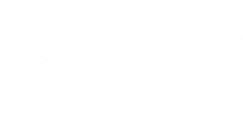 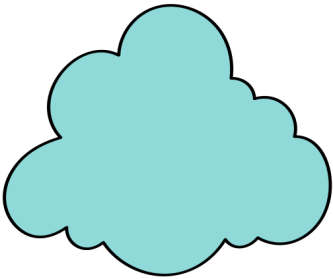 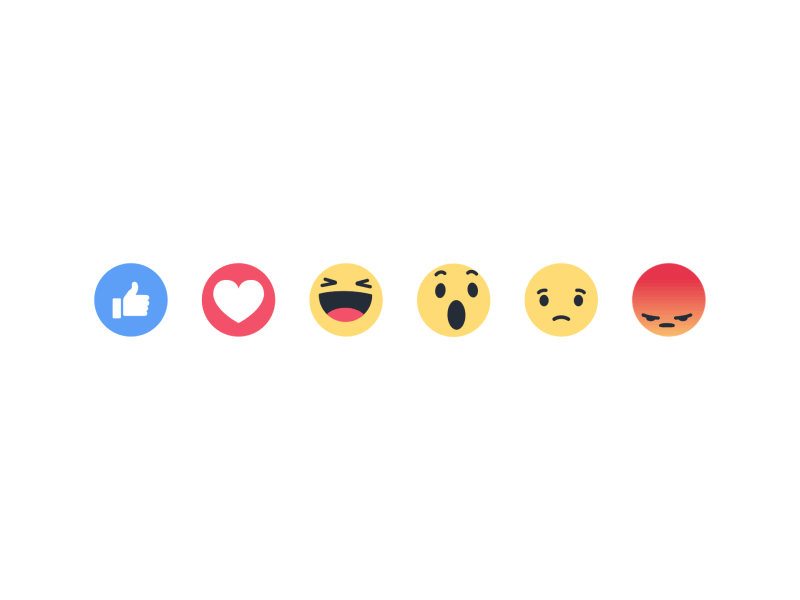 ماهو شعورك اليوم
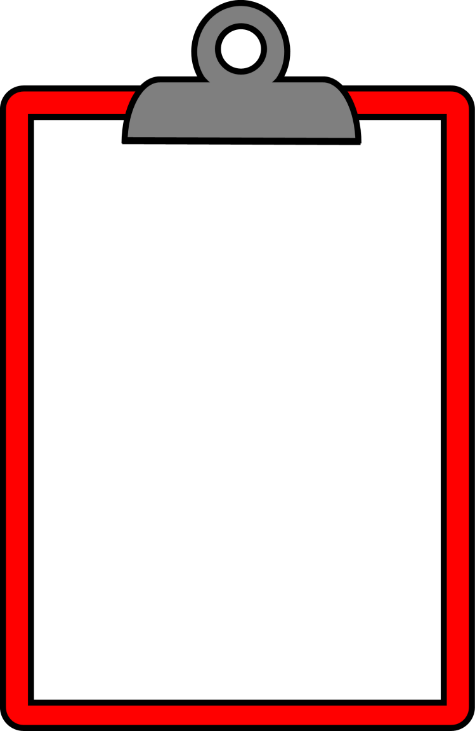 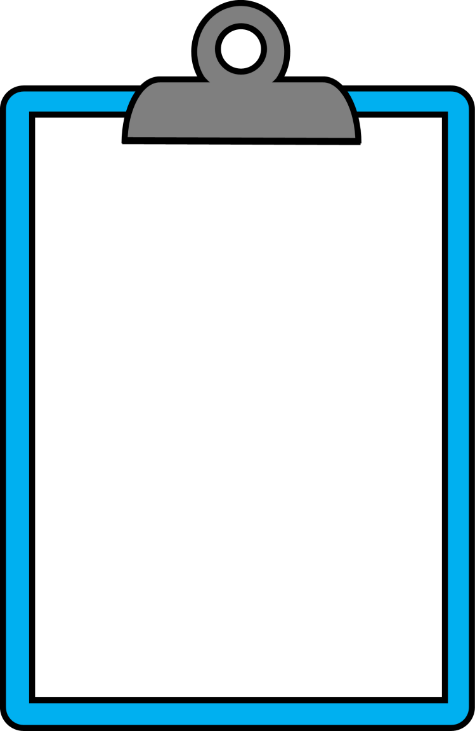 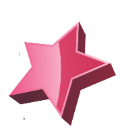 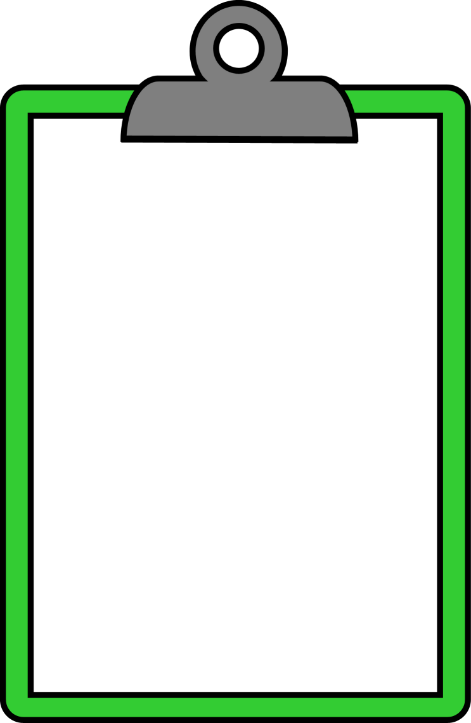 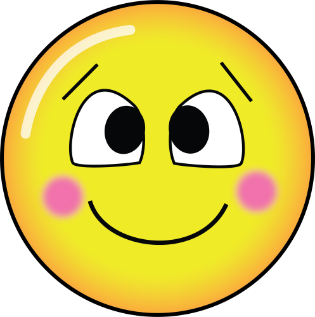 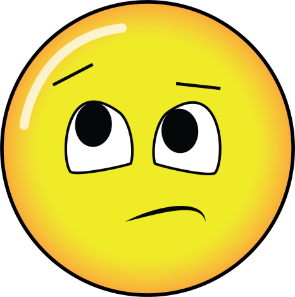 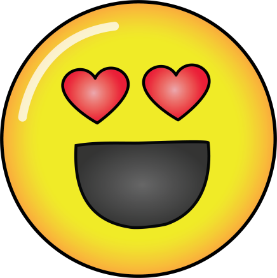 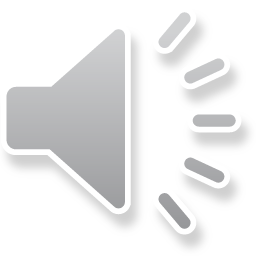 قوانين فصلنا الافتراضي
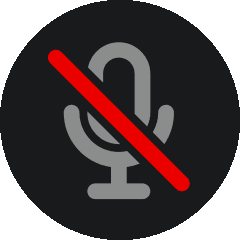 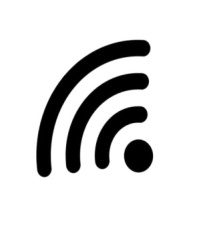 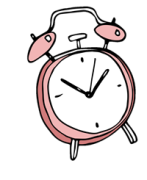 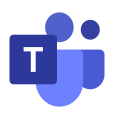 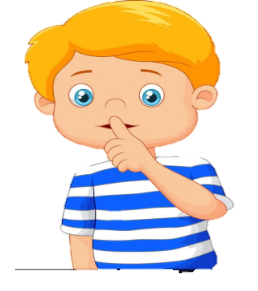 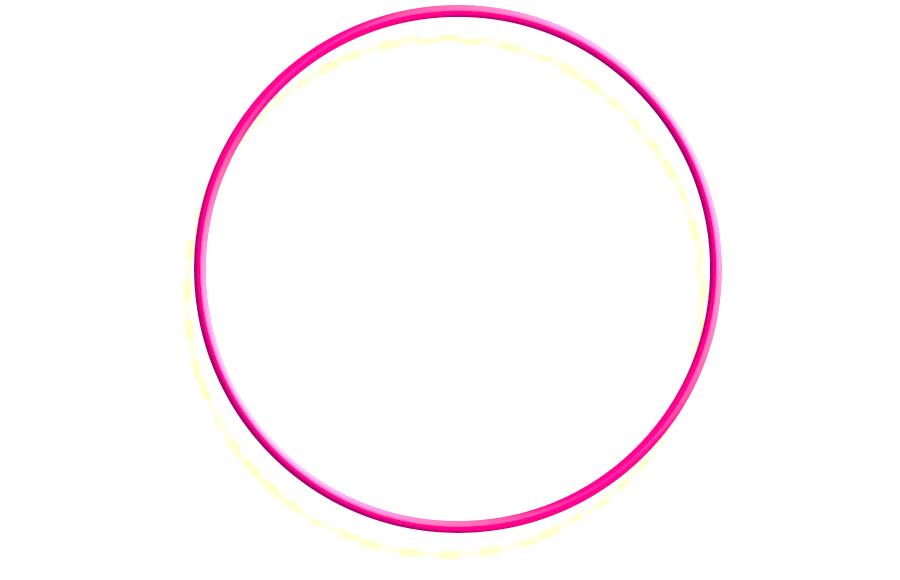 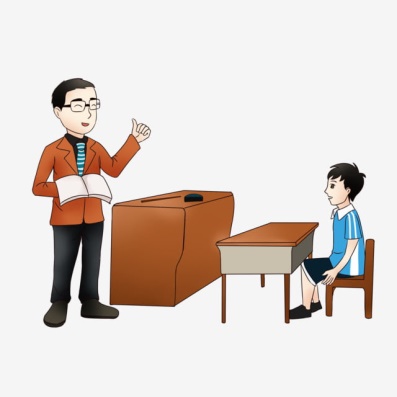 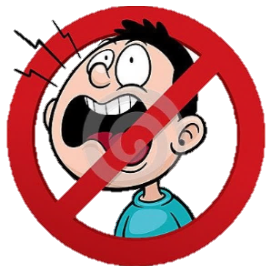 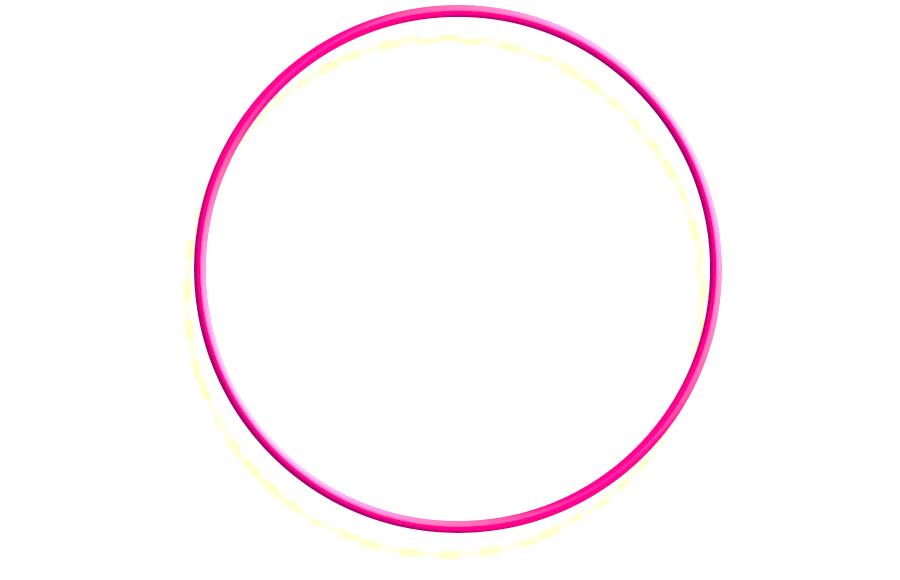 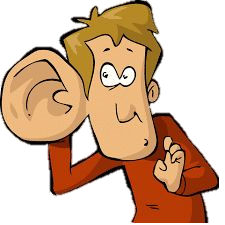 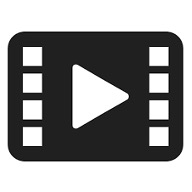 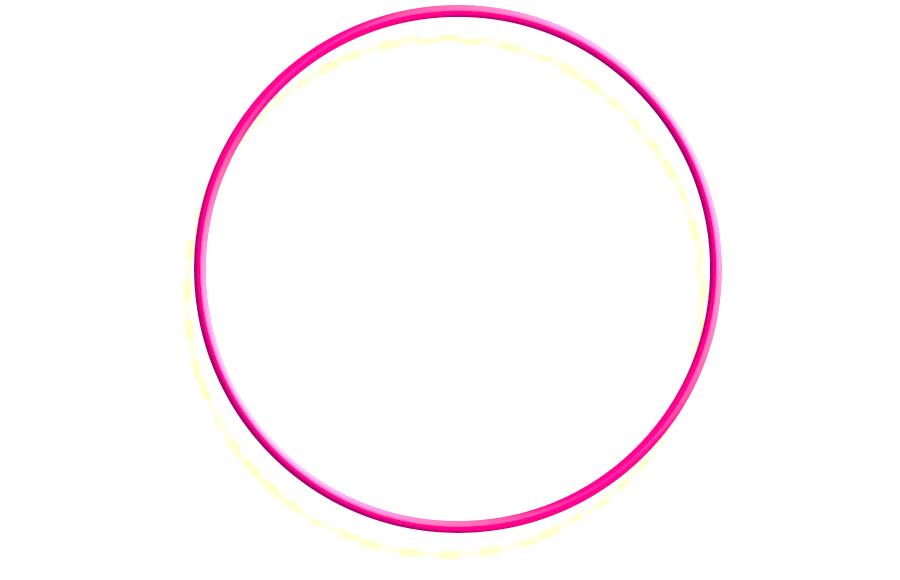 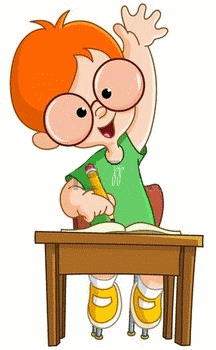 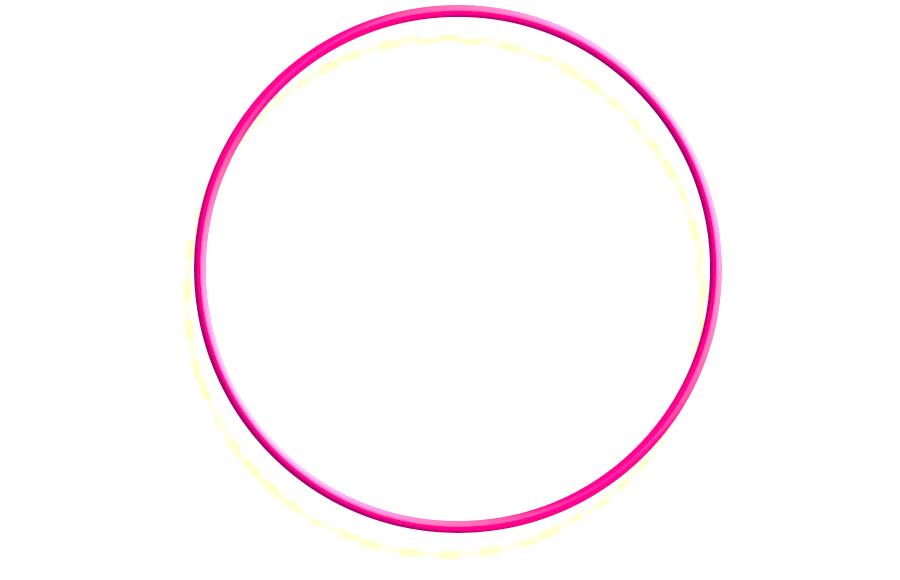 أَبْتَعِد عَنْ الضّجيج
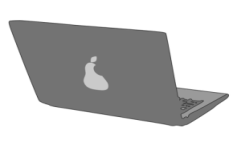 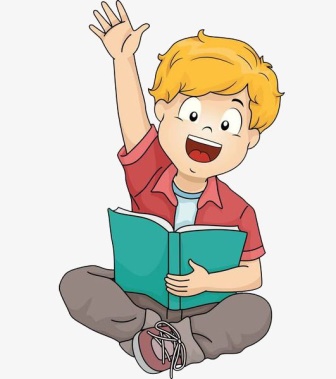 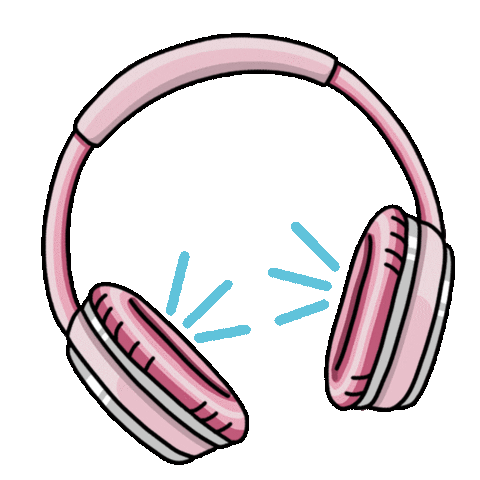 استمع إلى إجابات 
 أصدقائي ولا أقاطعهم
أغلق الصوت
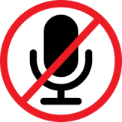 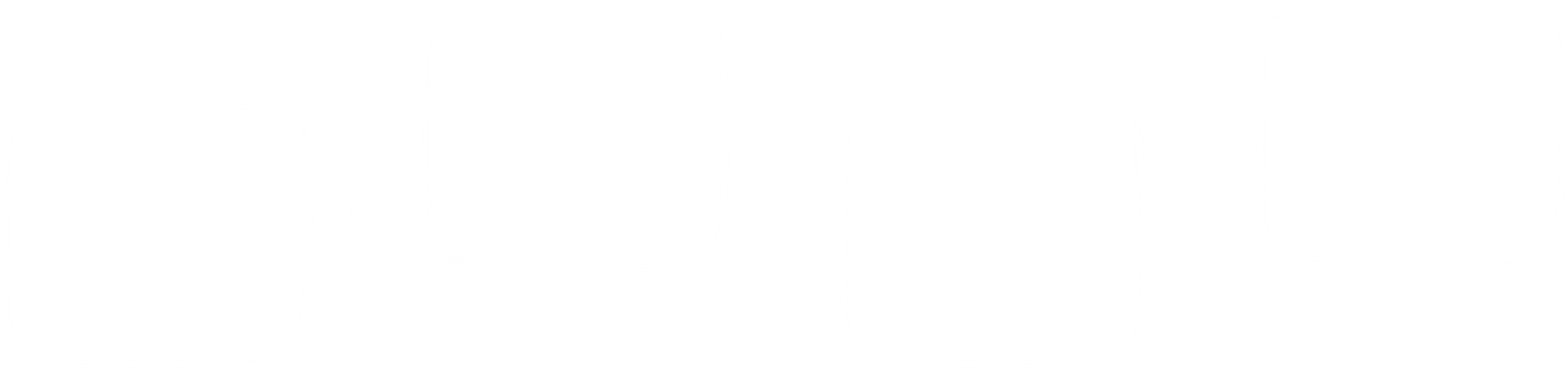 انتظر 
دورك للمشاركة
أَسْتَمِع بِتِرْكيز
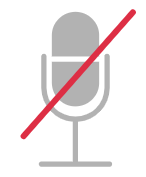 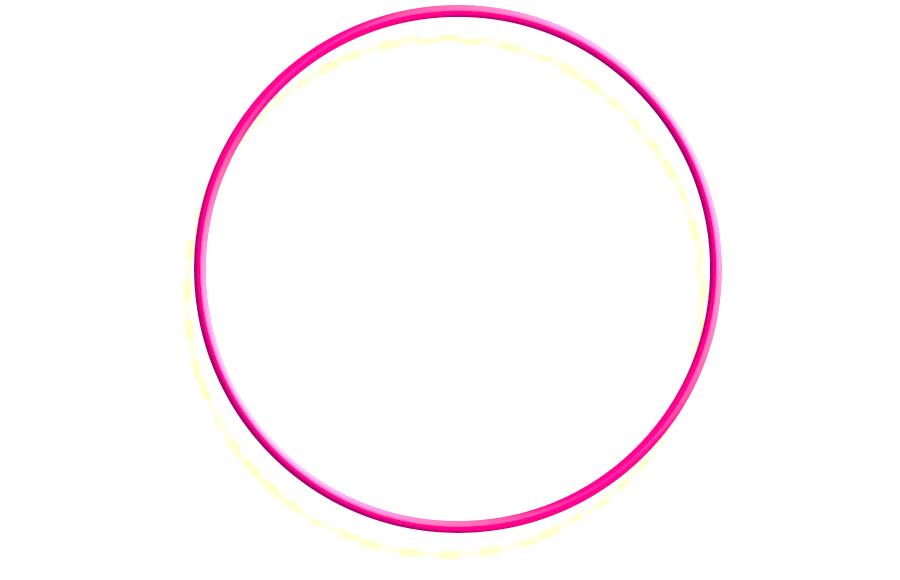 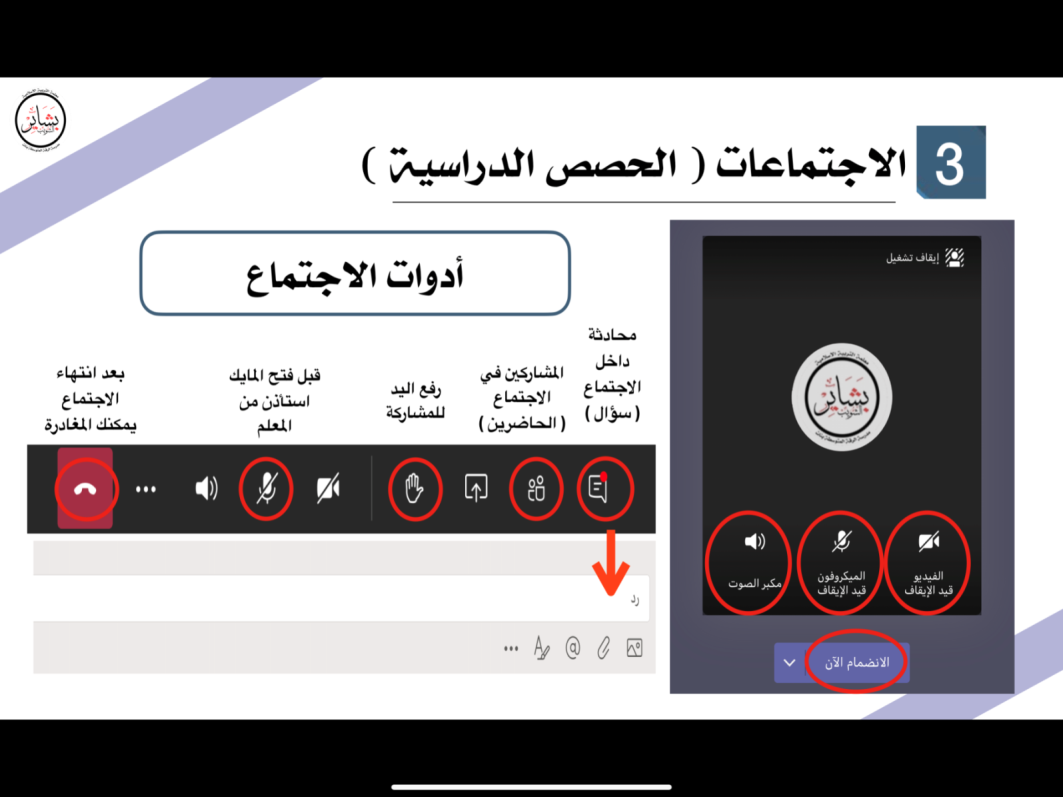 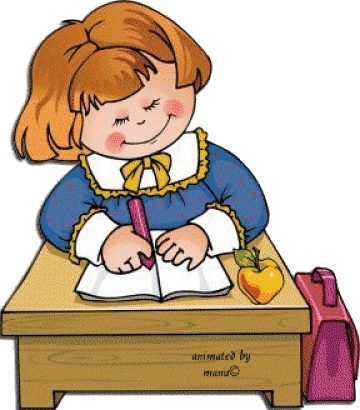 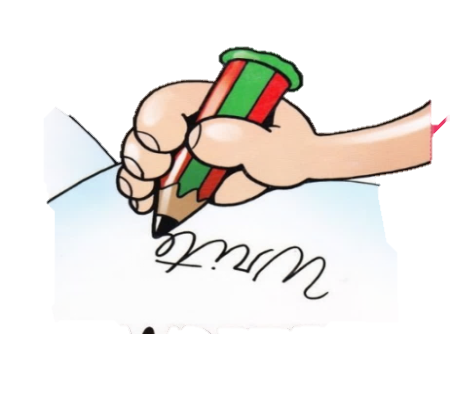 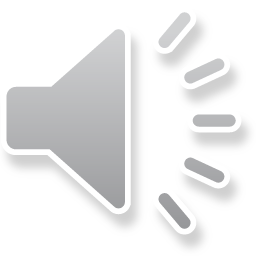 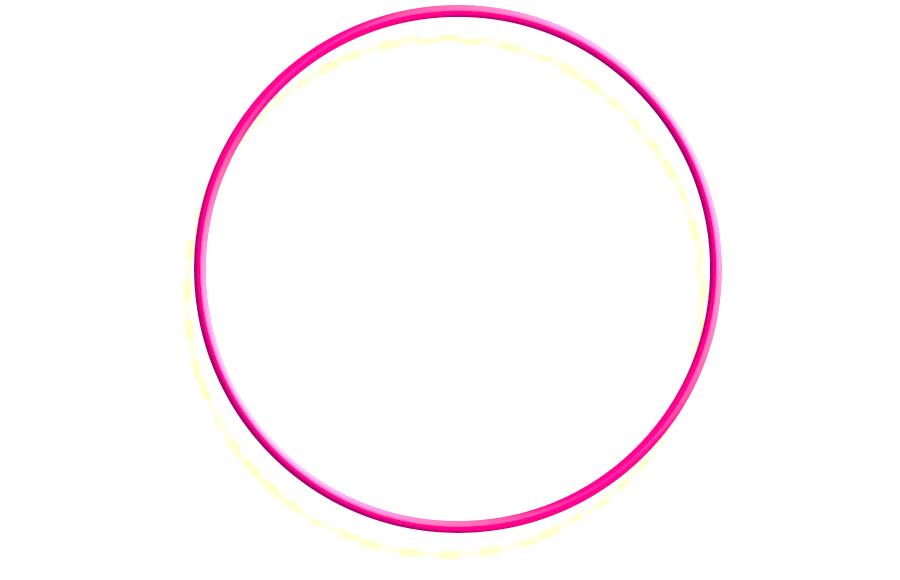 إغلاق المايك وعدم فتحة إلا بسماع أسمي
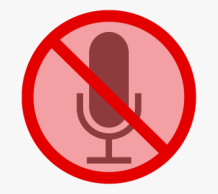 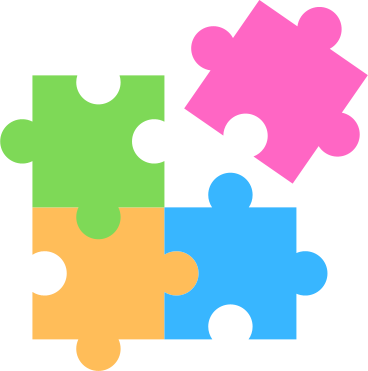 أًدَوِّن مُلاحَظاتي
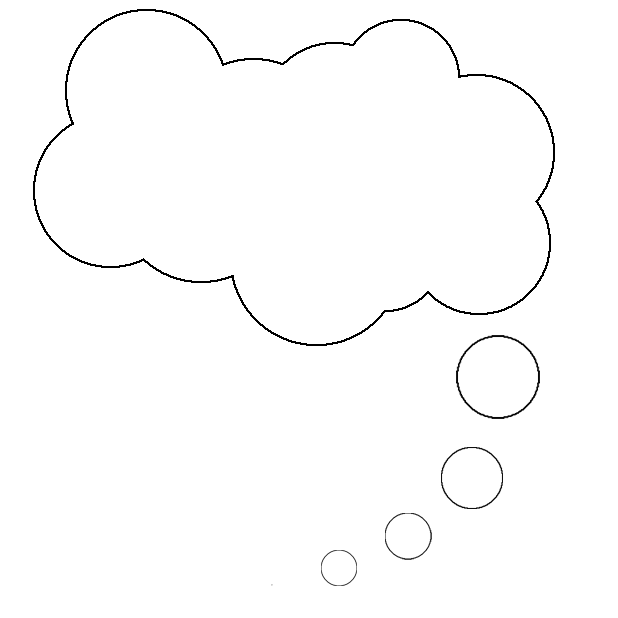 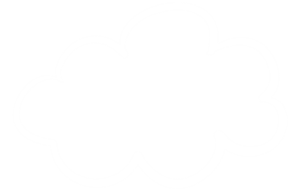 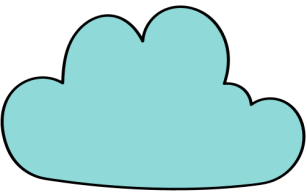 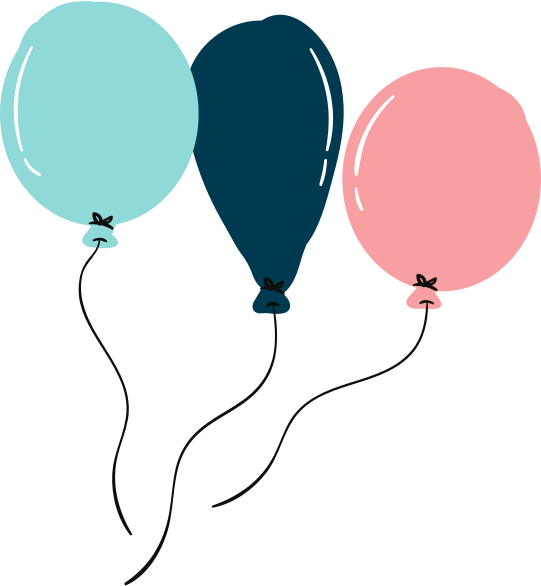 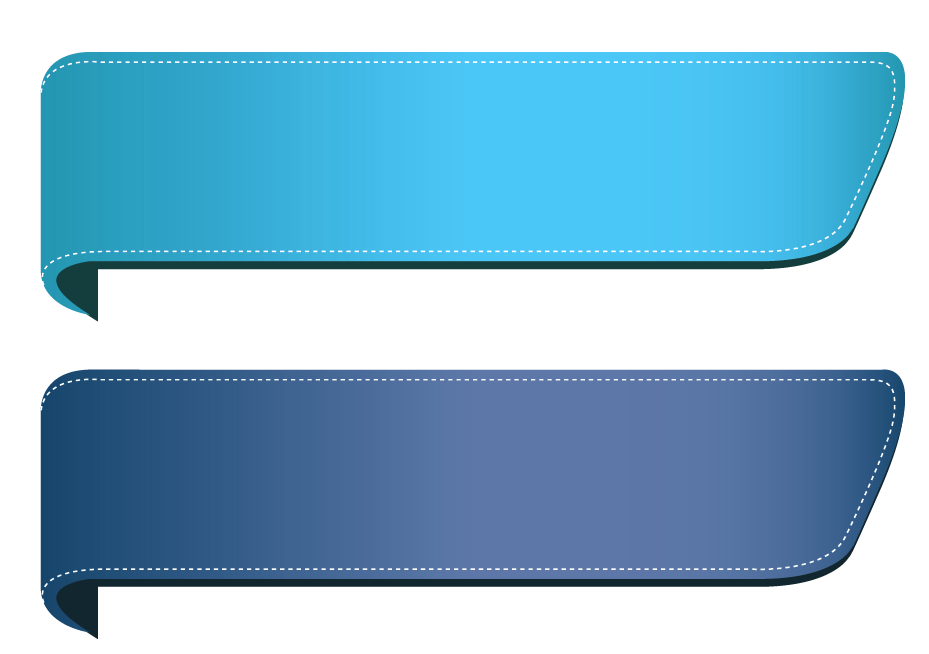 هل انتم مستعدون
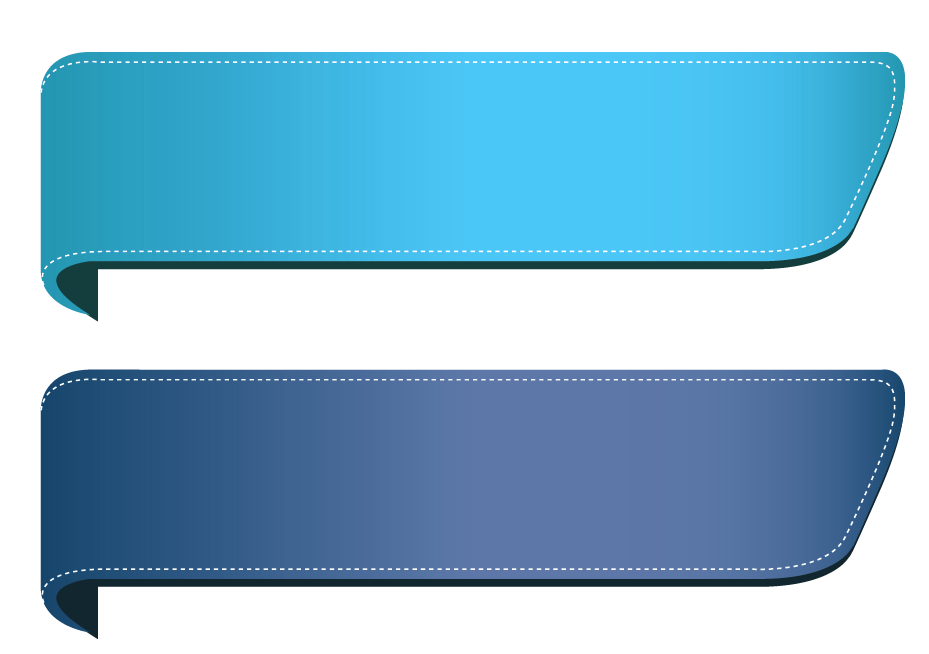 المادة: الرياضيات
الاحد
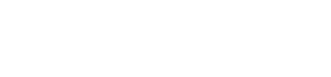 29-5-1443هـ
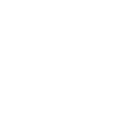 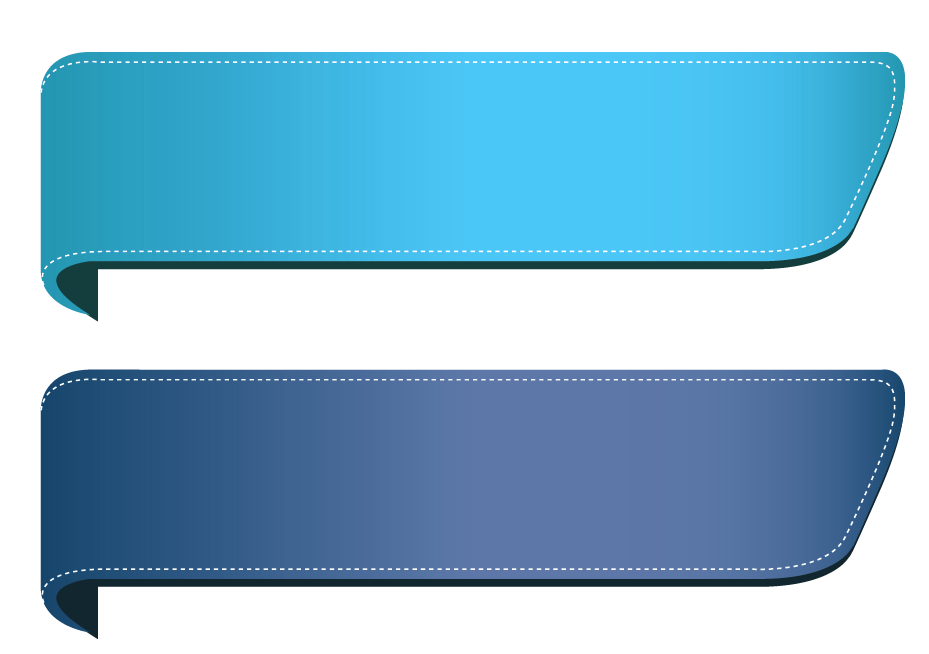 ص 122 +123
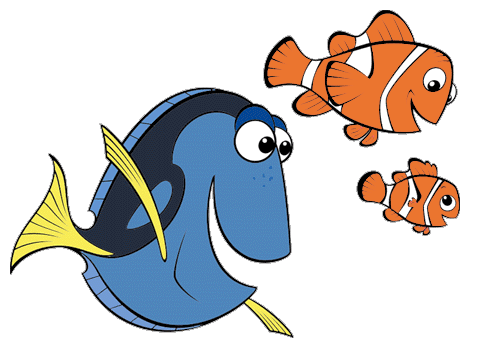 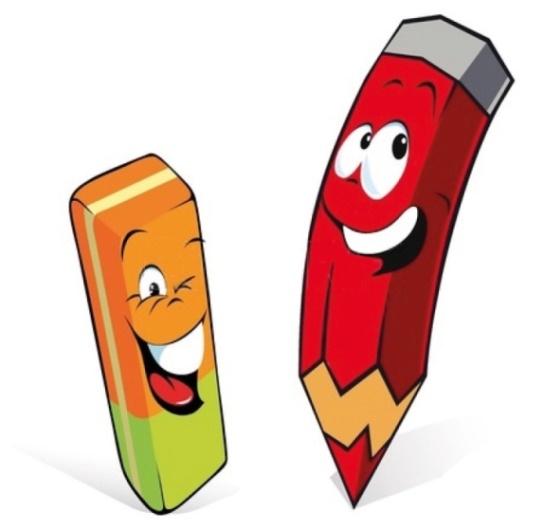 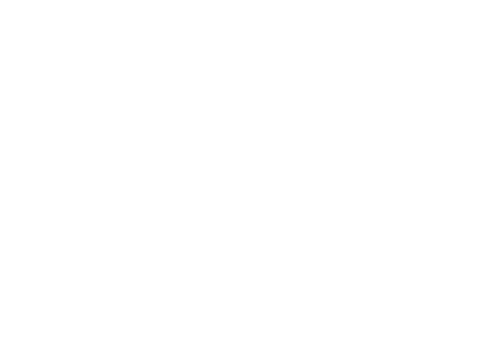 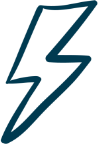 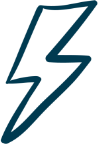 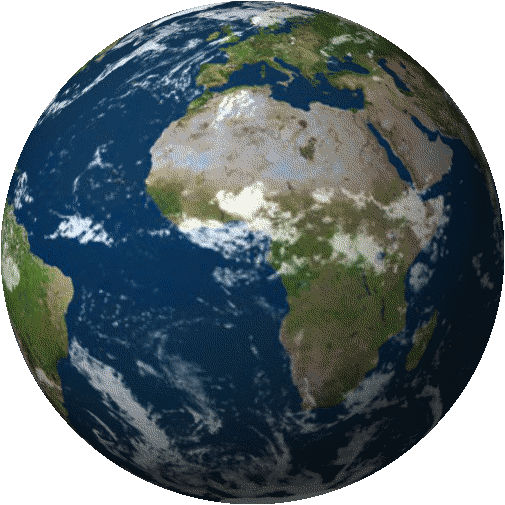 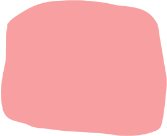 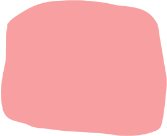 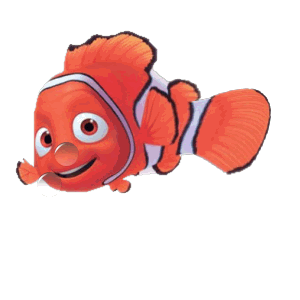 الدرس
( اختبار منتصف الفصل + (مراجعة تراكمية
“الدروس 1, 2 , 4,3“
فكرة الدرس 
نكون جمل الجمع ونجد ناتج الجمع ونجمع الى الصفر
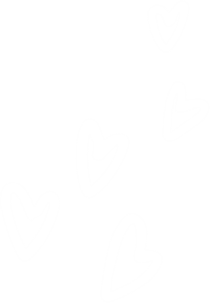 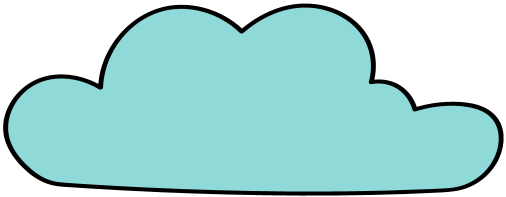 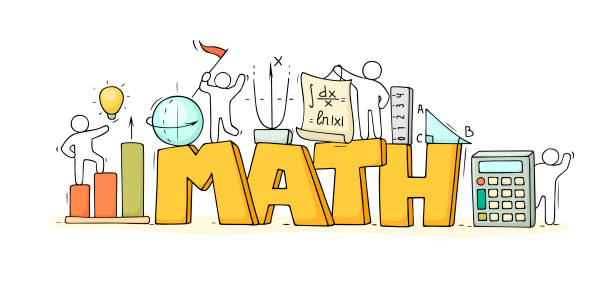 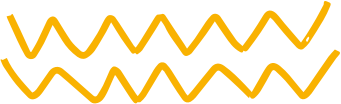 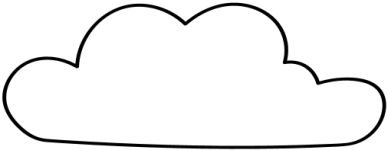 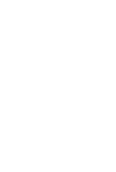 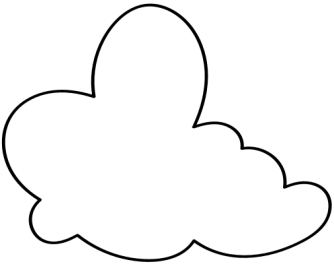 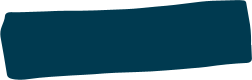 29-5
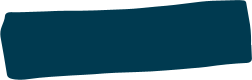 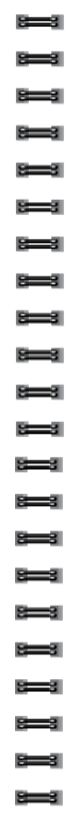 ص 121
ص 120
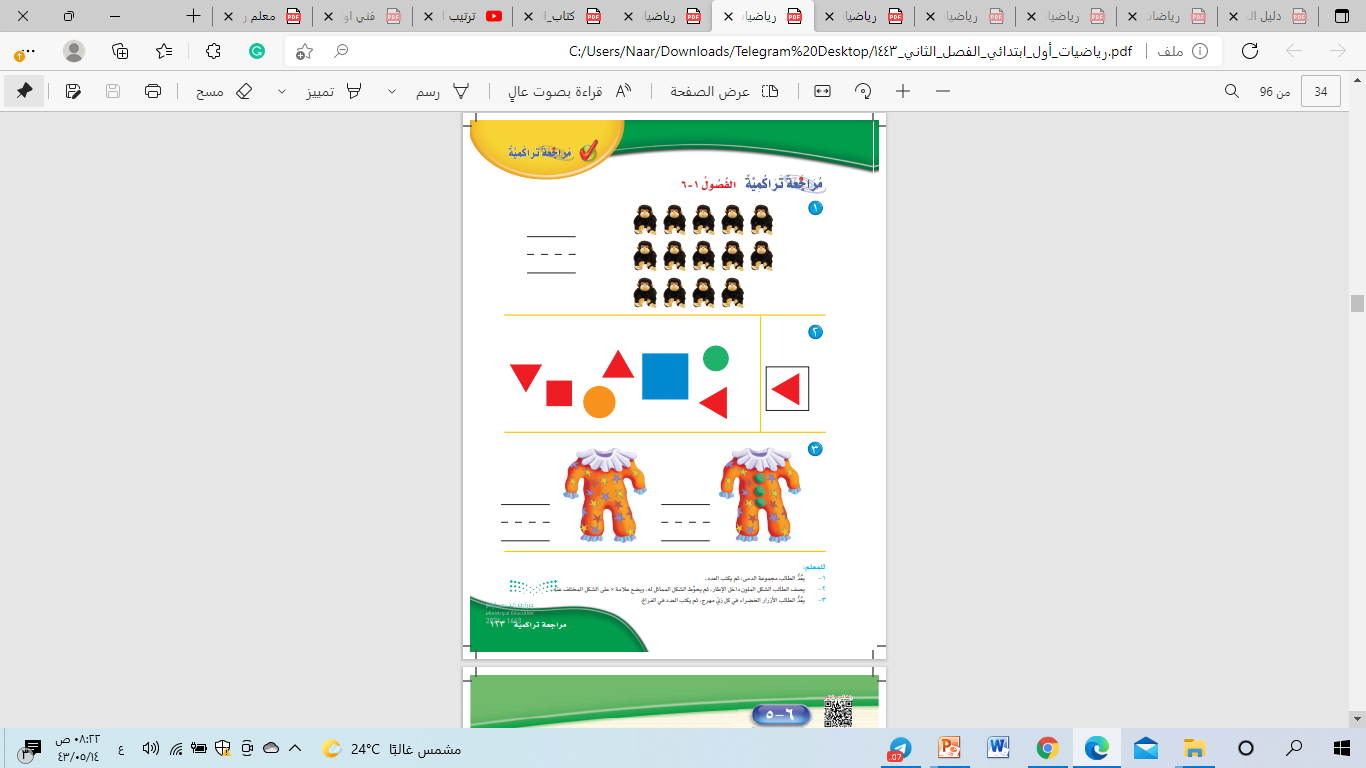 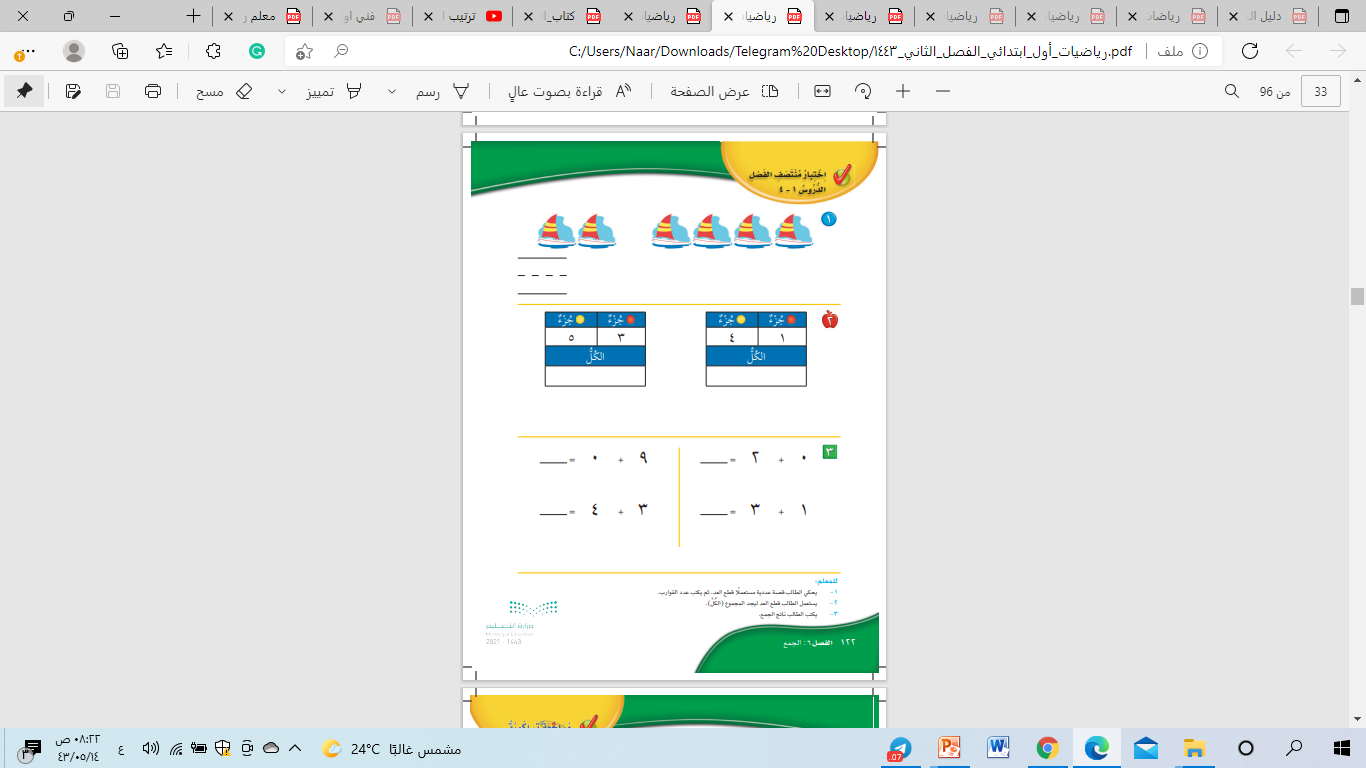 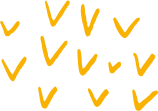 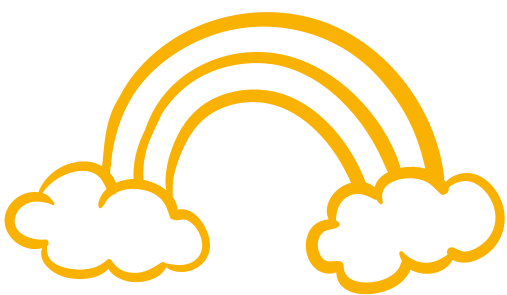 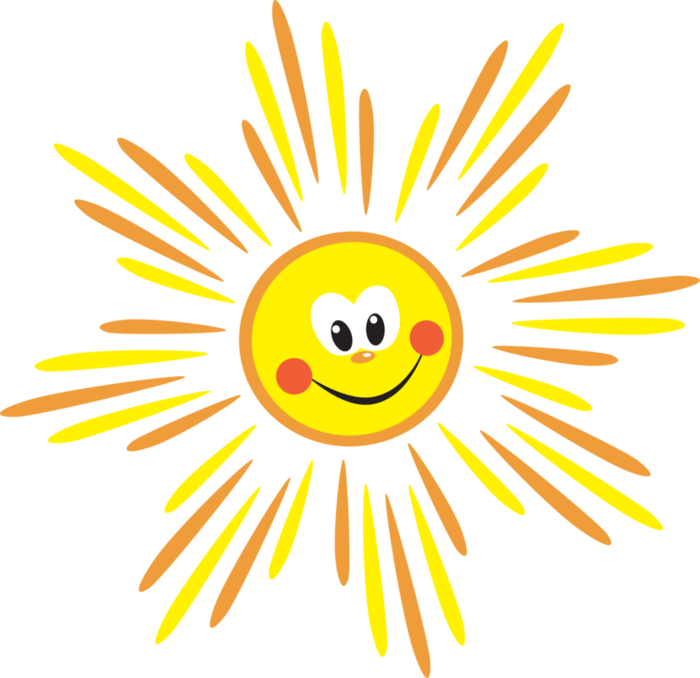 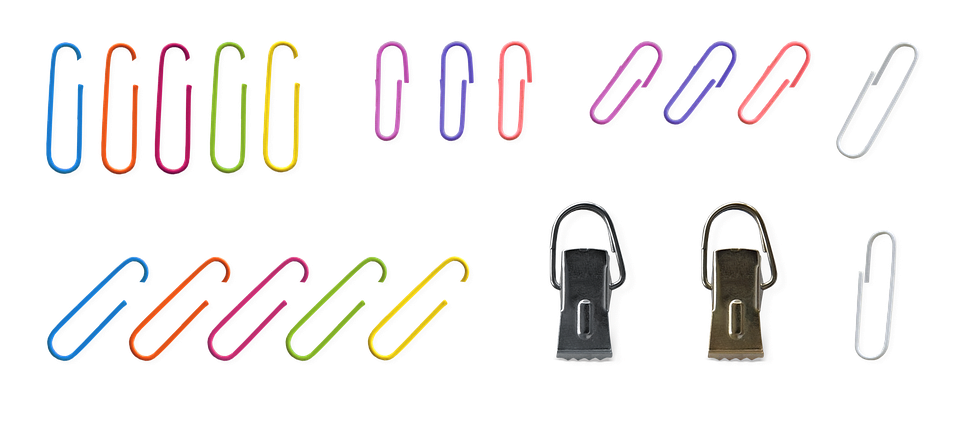 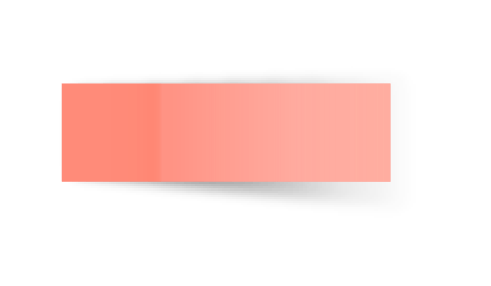 المادة 
الرياضيات
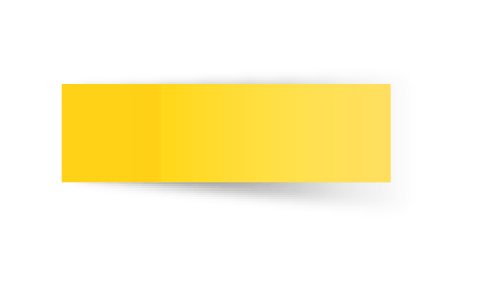 ص 122 +123
تسجيل الحضور
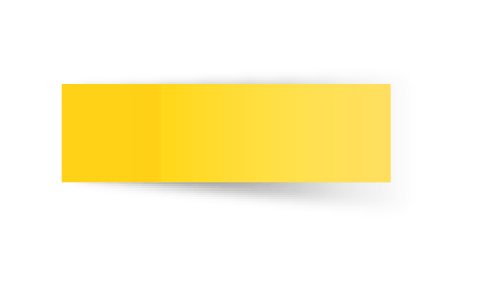 الاحد
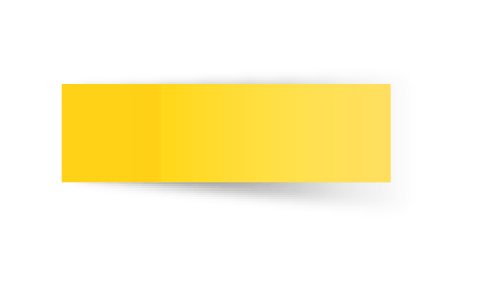 29-5-1443هـ
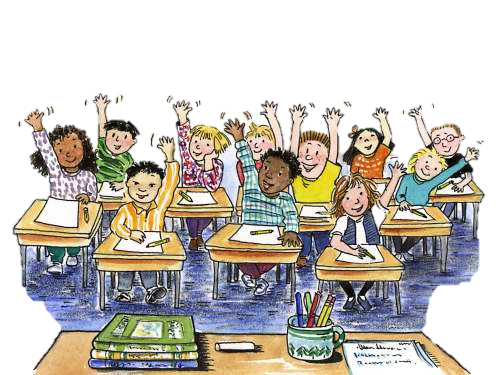 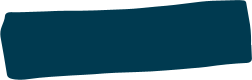 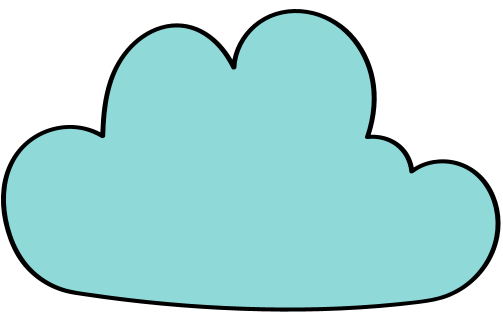 اختبار منتصف الفصل
 ( الدروس 1, 2, 3, 4)
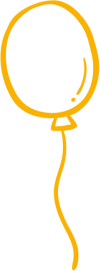 .
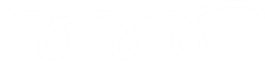 1- احكي قصة عددية مستعملاً قطع العد ,ثم أكتب عدد القوارب:
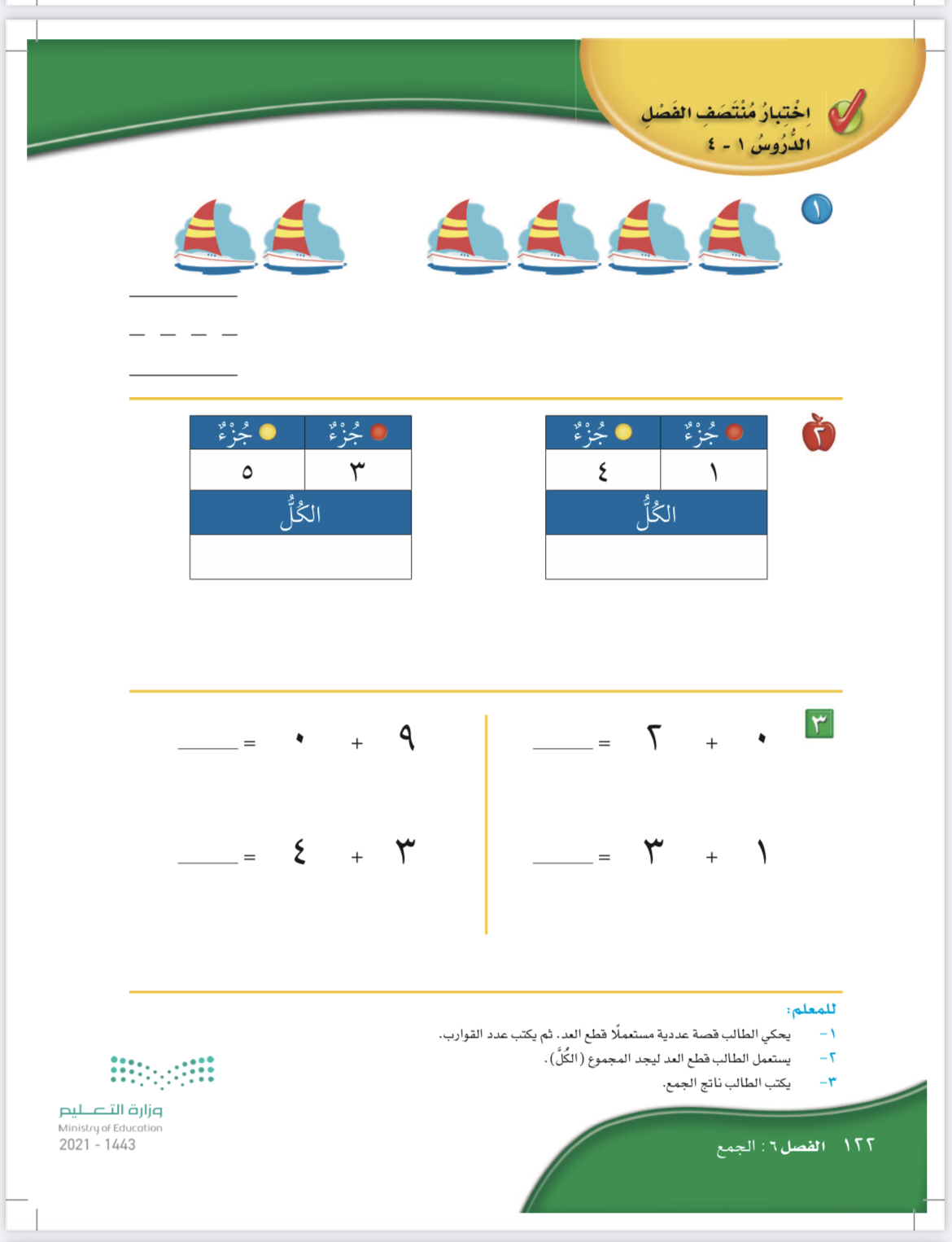 6
3- أكتب ناتج الجمع :
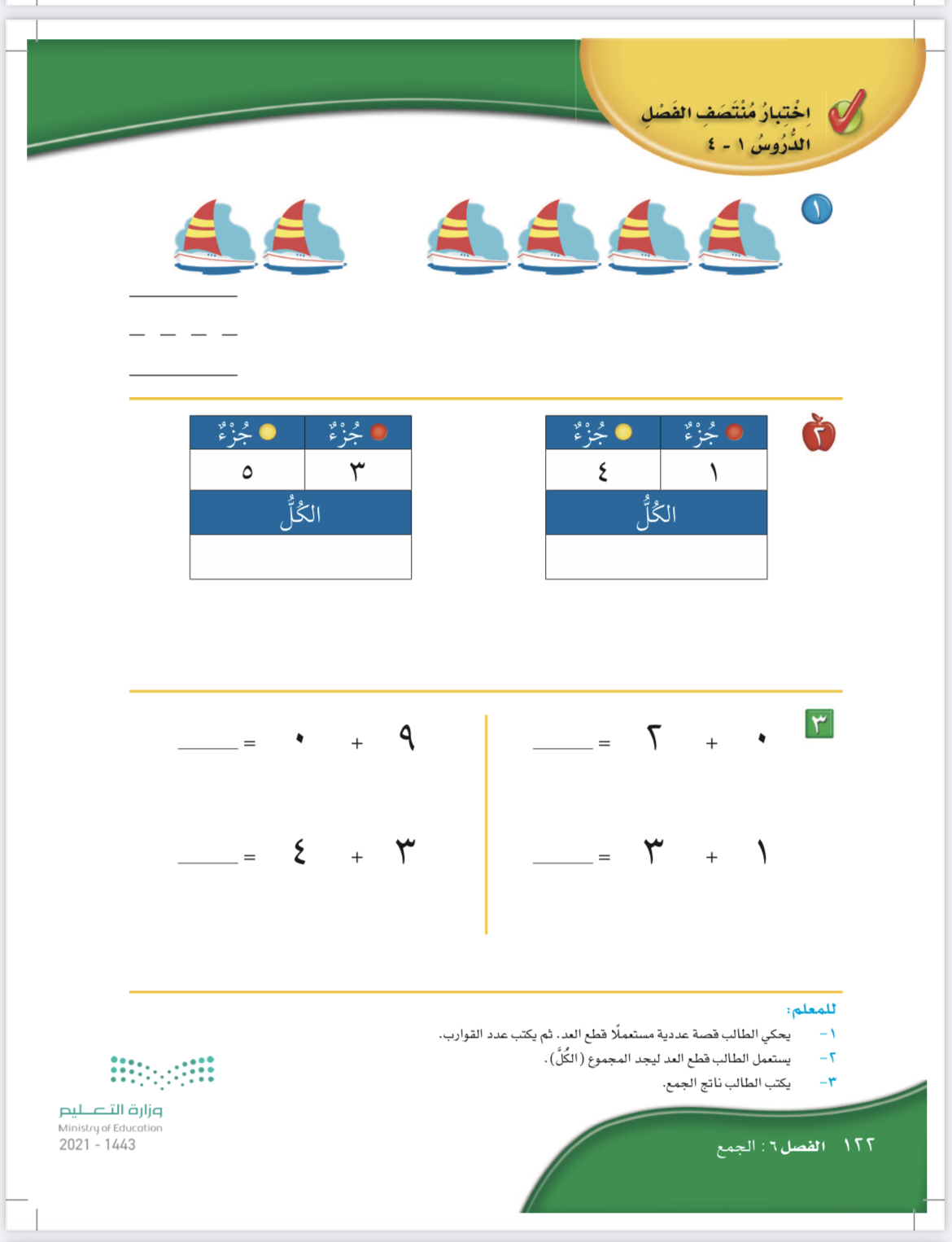 9
2
2- أستعمل قطع العد لتجد المجموع الكلي:
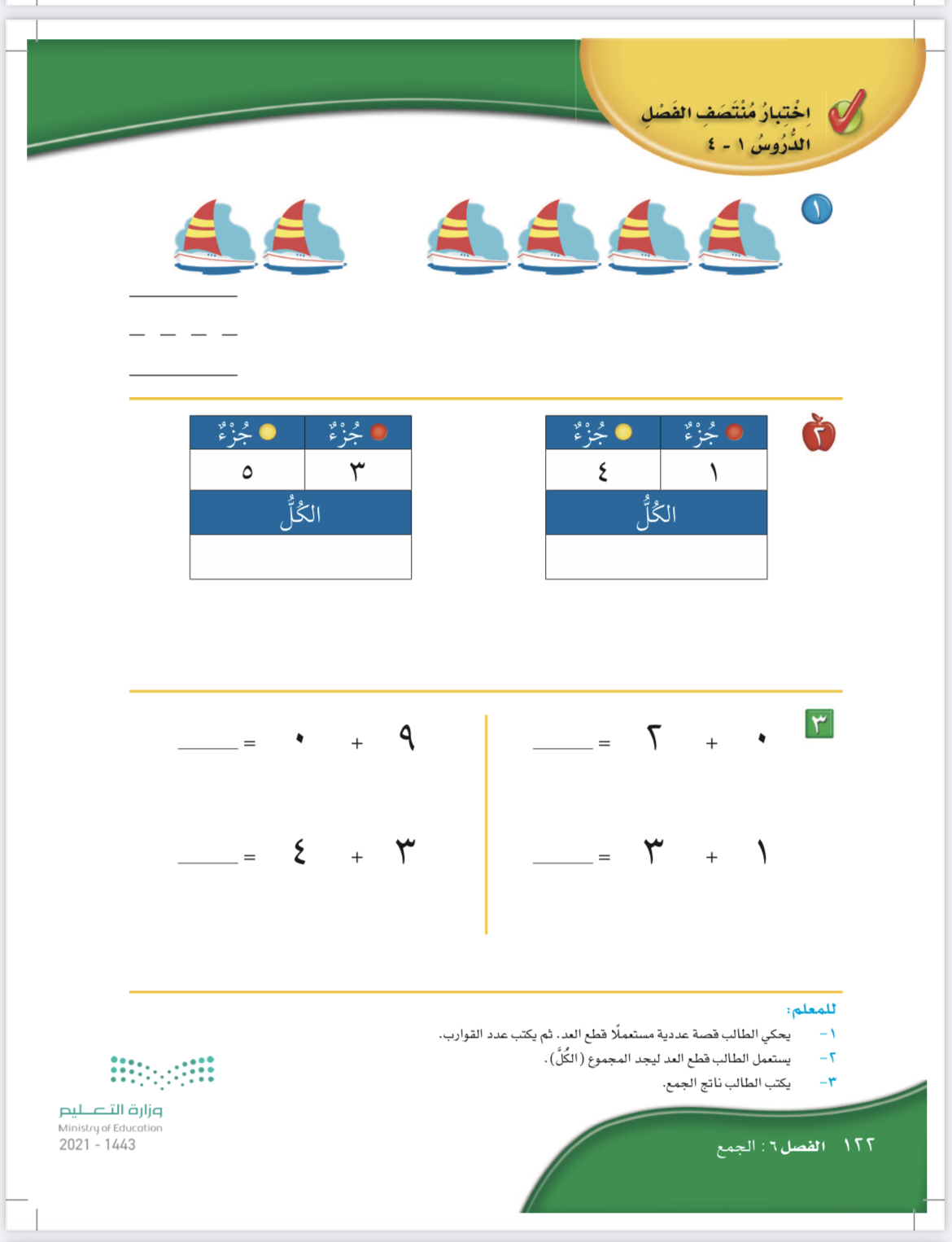 7
4
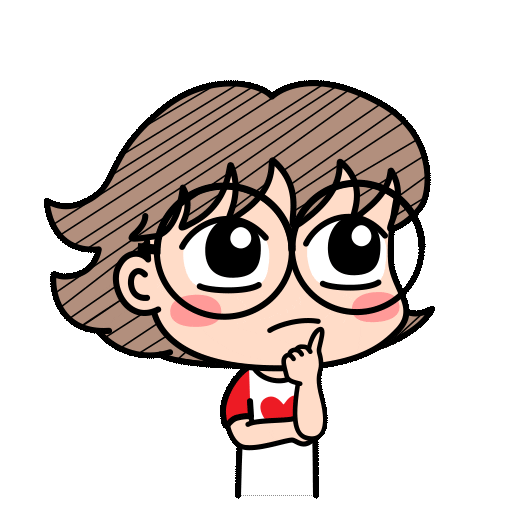 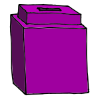 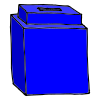 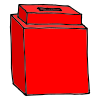 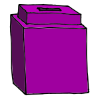 5
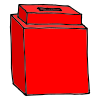 8
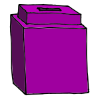 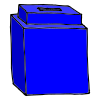 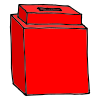 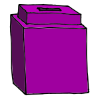 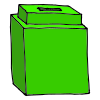 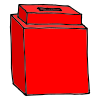 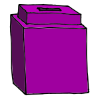 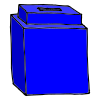 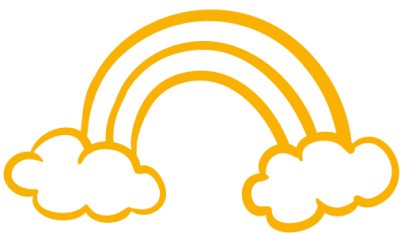 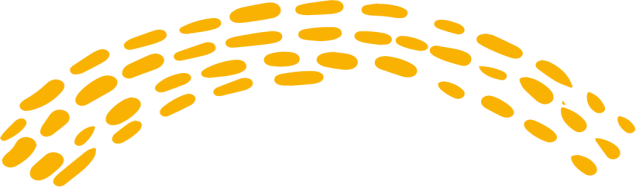 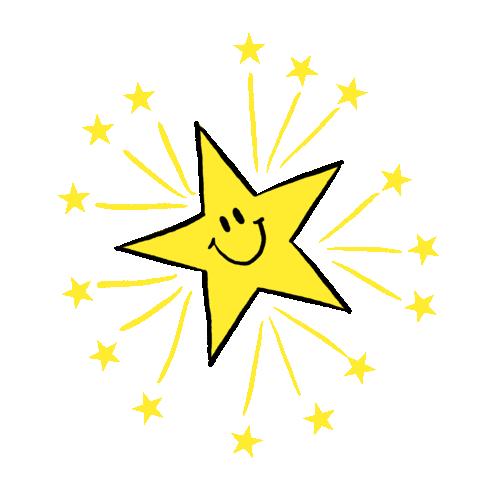 .
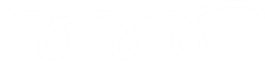 1- عُد مجموعة الدمى ,ثم أكتب العدد:
2- صف الشكل الملون داخل الاطار , ثم حوط الشكل المماثل له , وضع (  خطاء   ) علامة على الشكل المختلف عنه
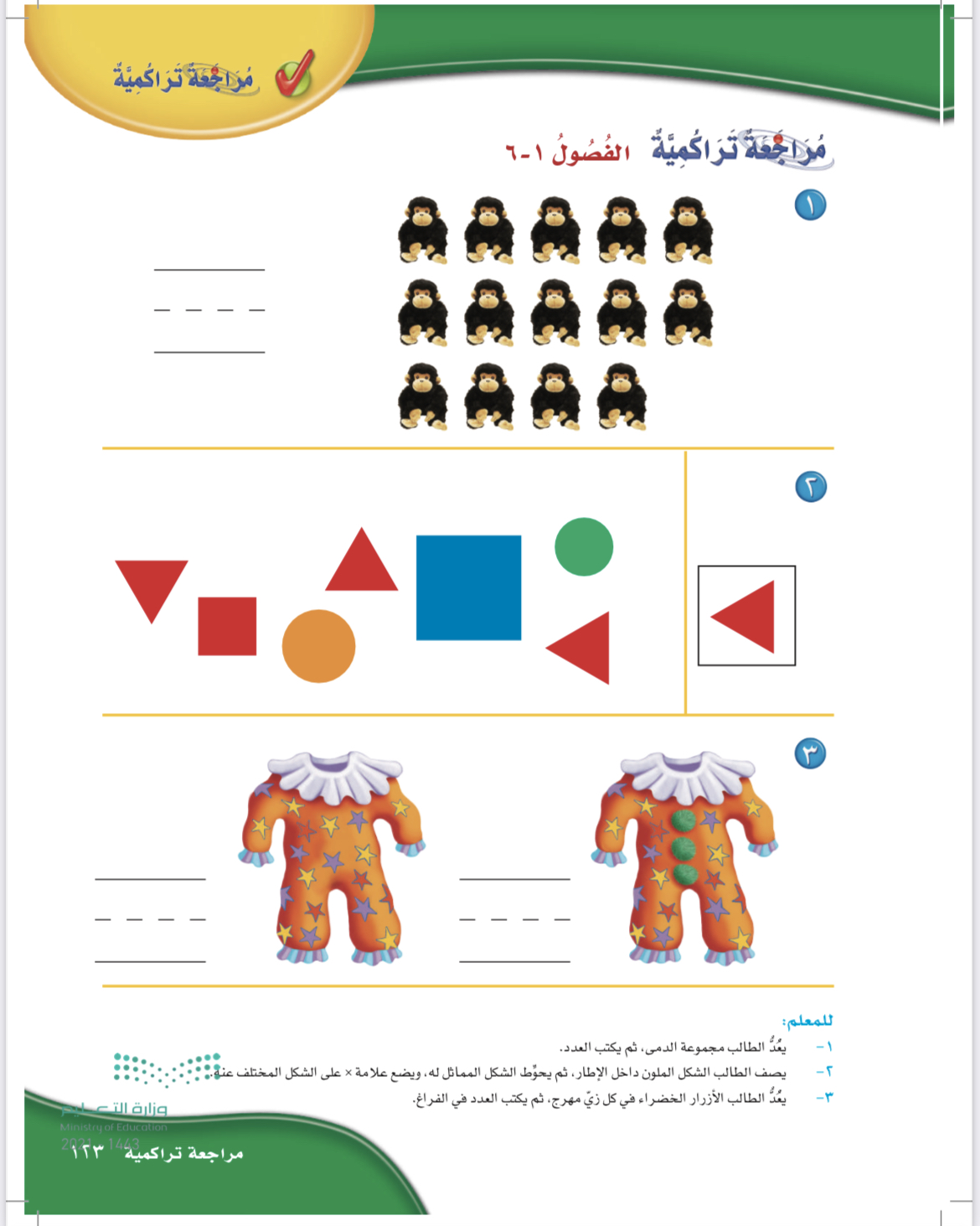 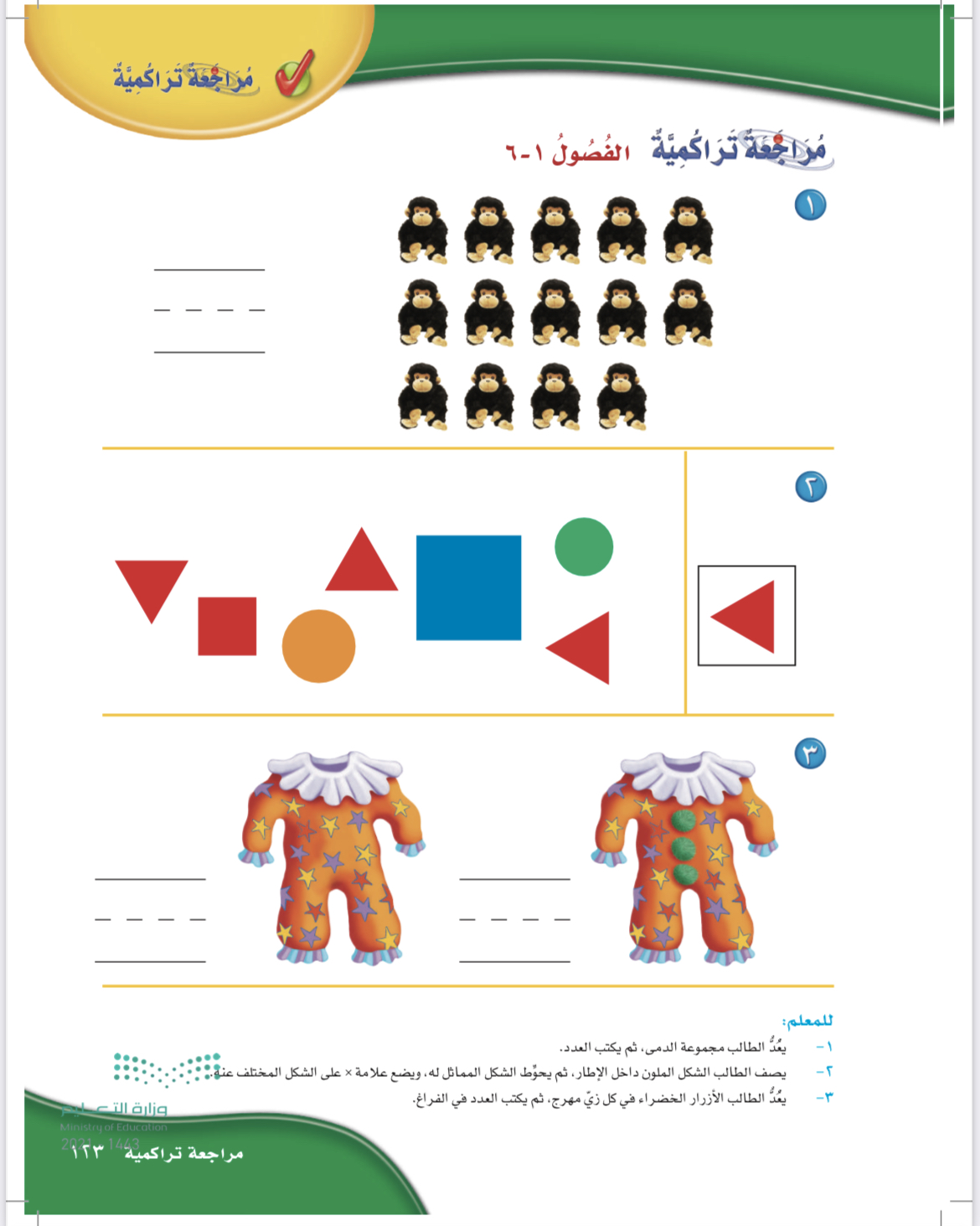 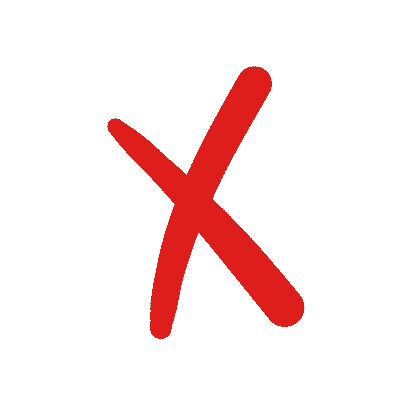 14
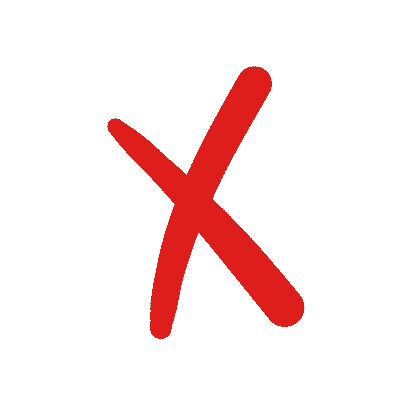 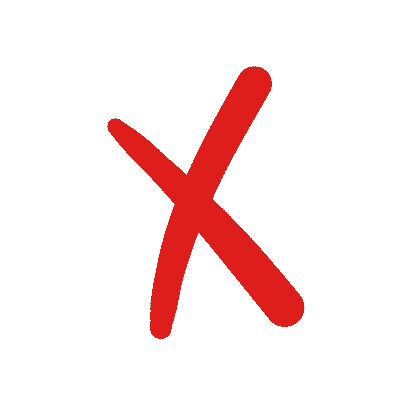 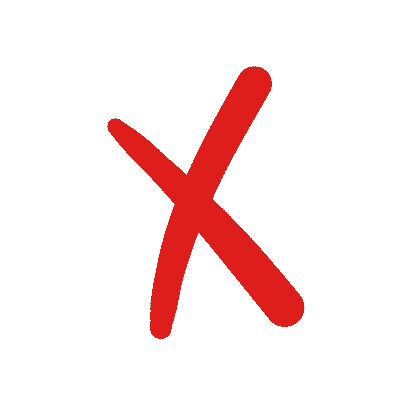 3- عُد الازرار الخضراء في كل زي مهرج ,ثم أكتب العدد في الفراغ
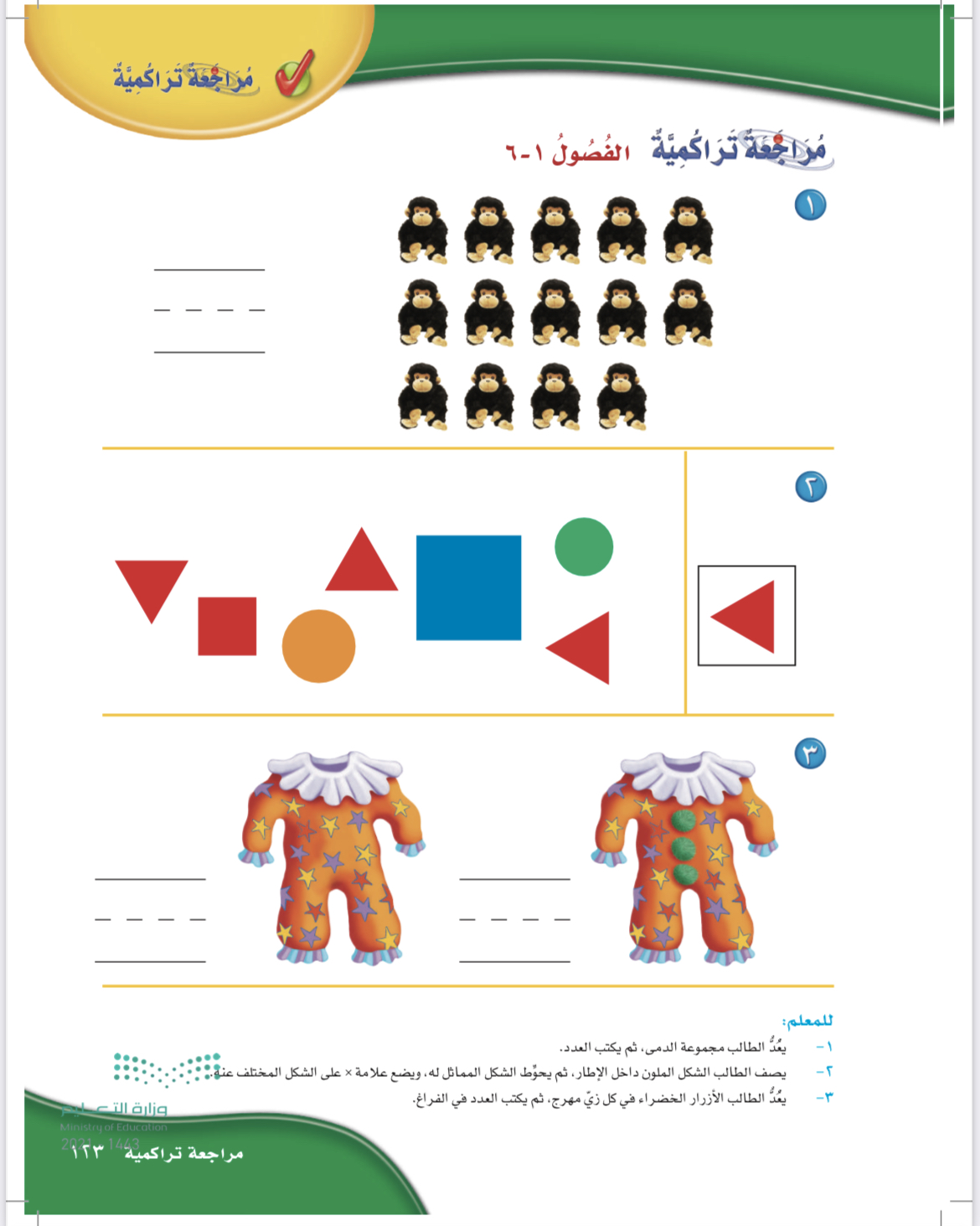 3
0
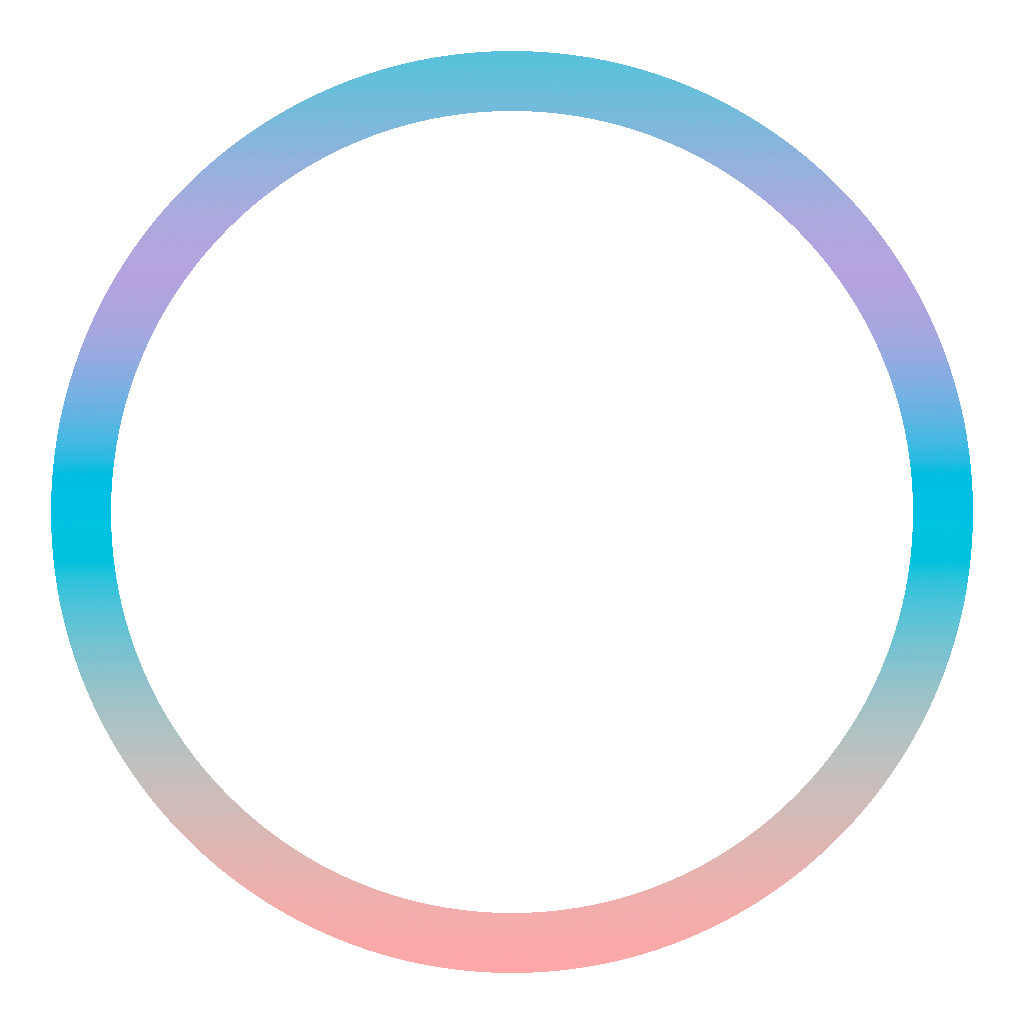 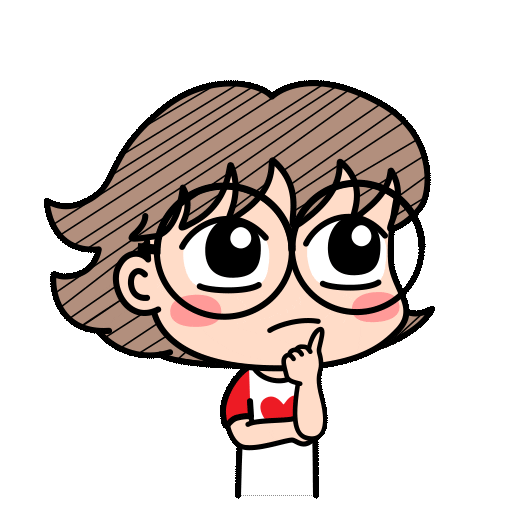 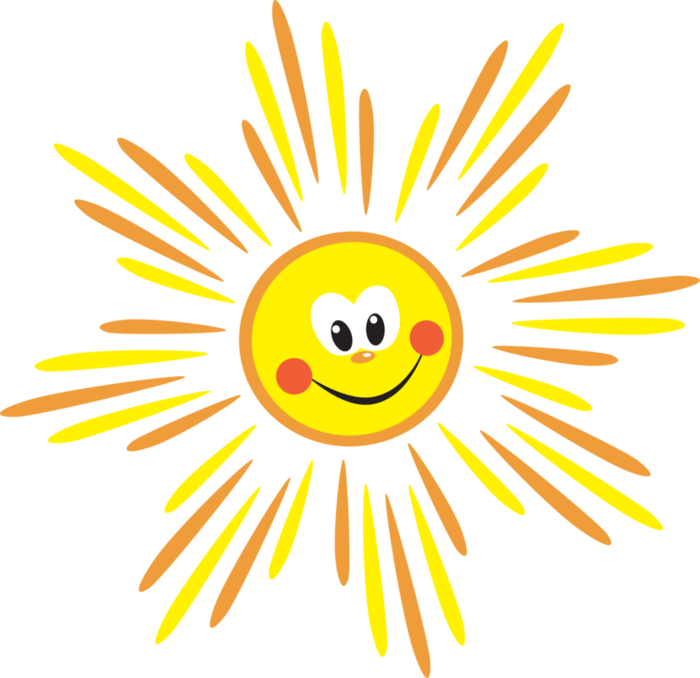 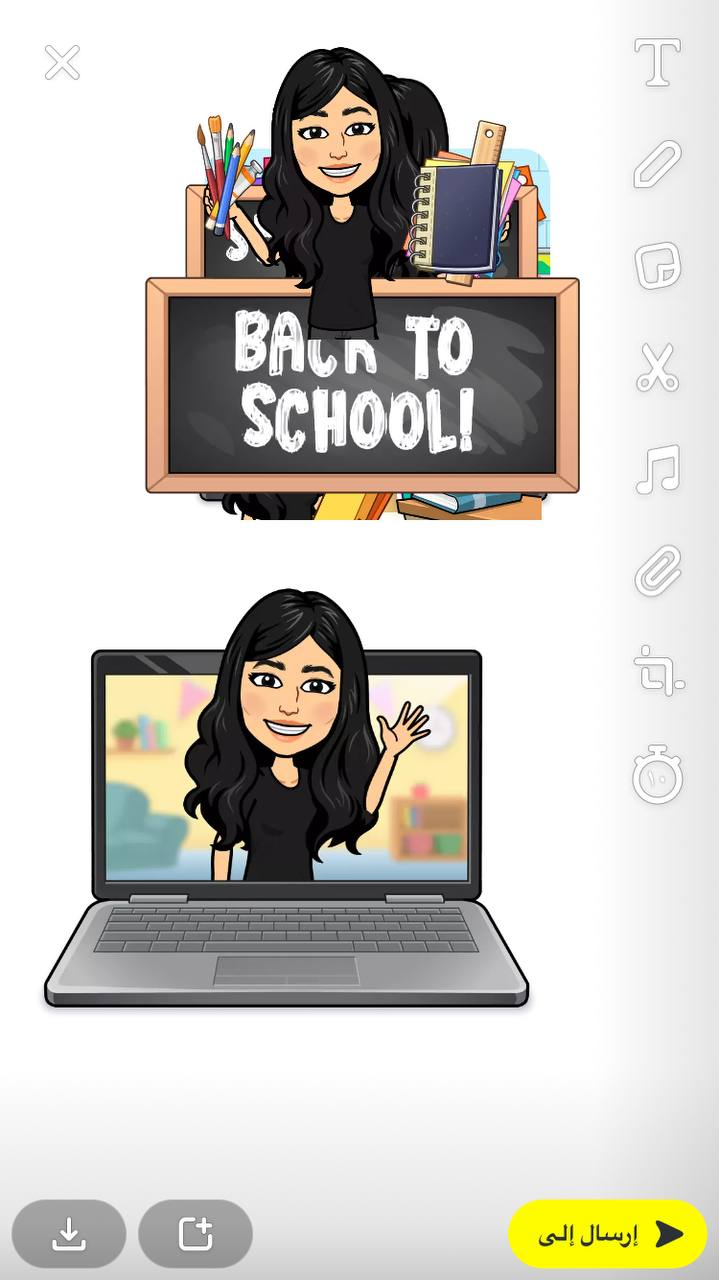 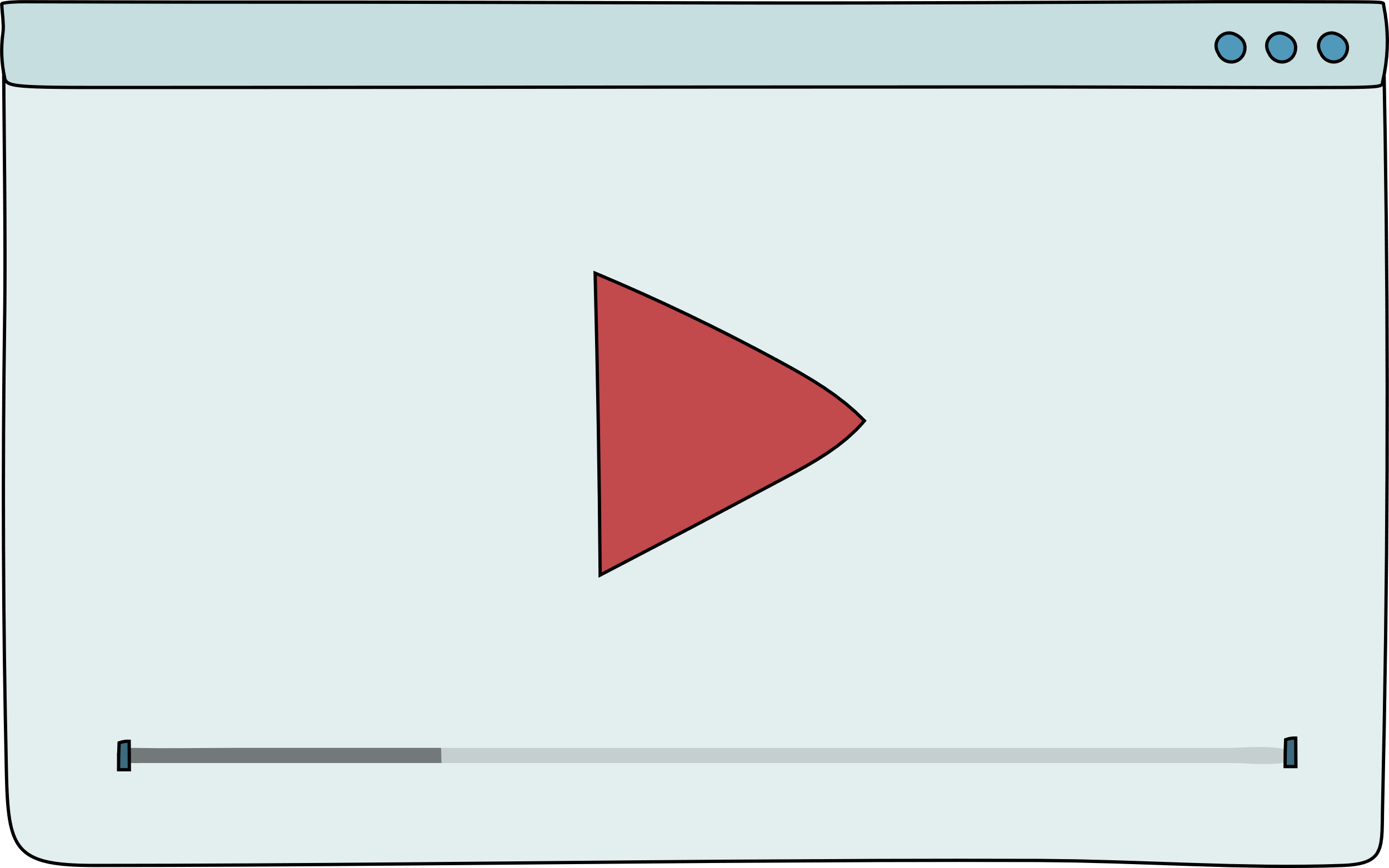 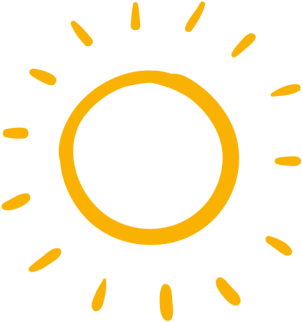 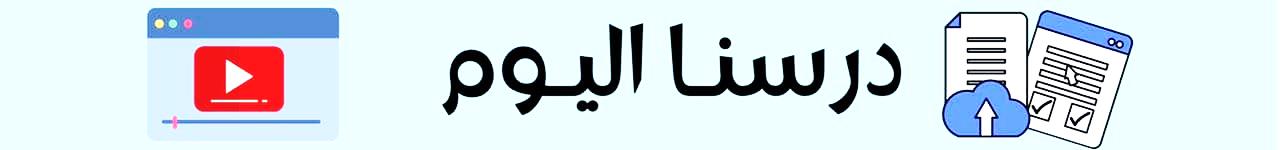 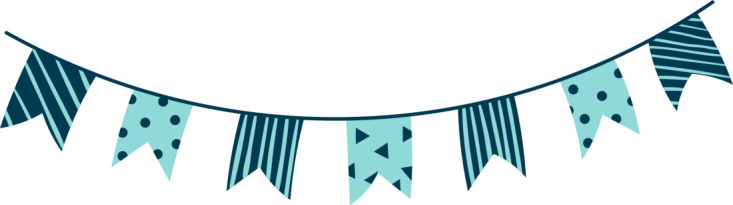 فديو الدرس
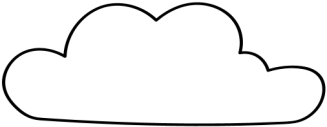 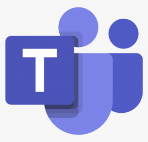 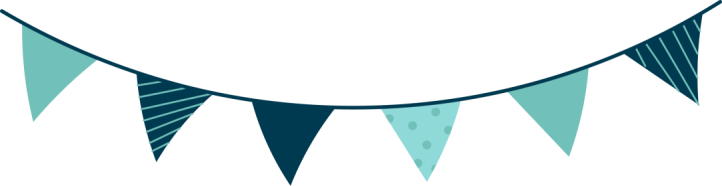 الدرس (اختبار منتصف الفصل 5( الدروس 1 , 2, 3, 4)
 + مراجعة تراكمية ( الفصول 1-4 )
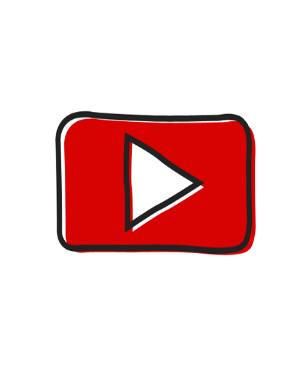 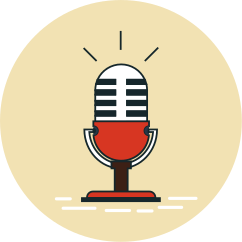 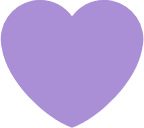 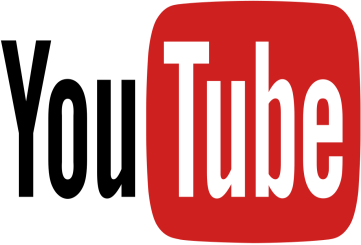 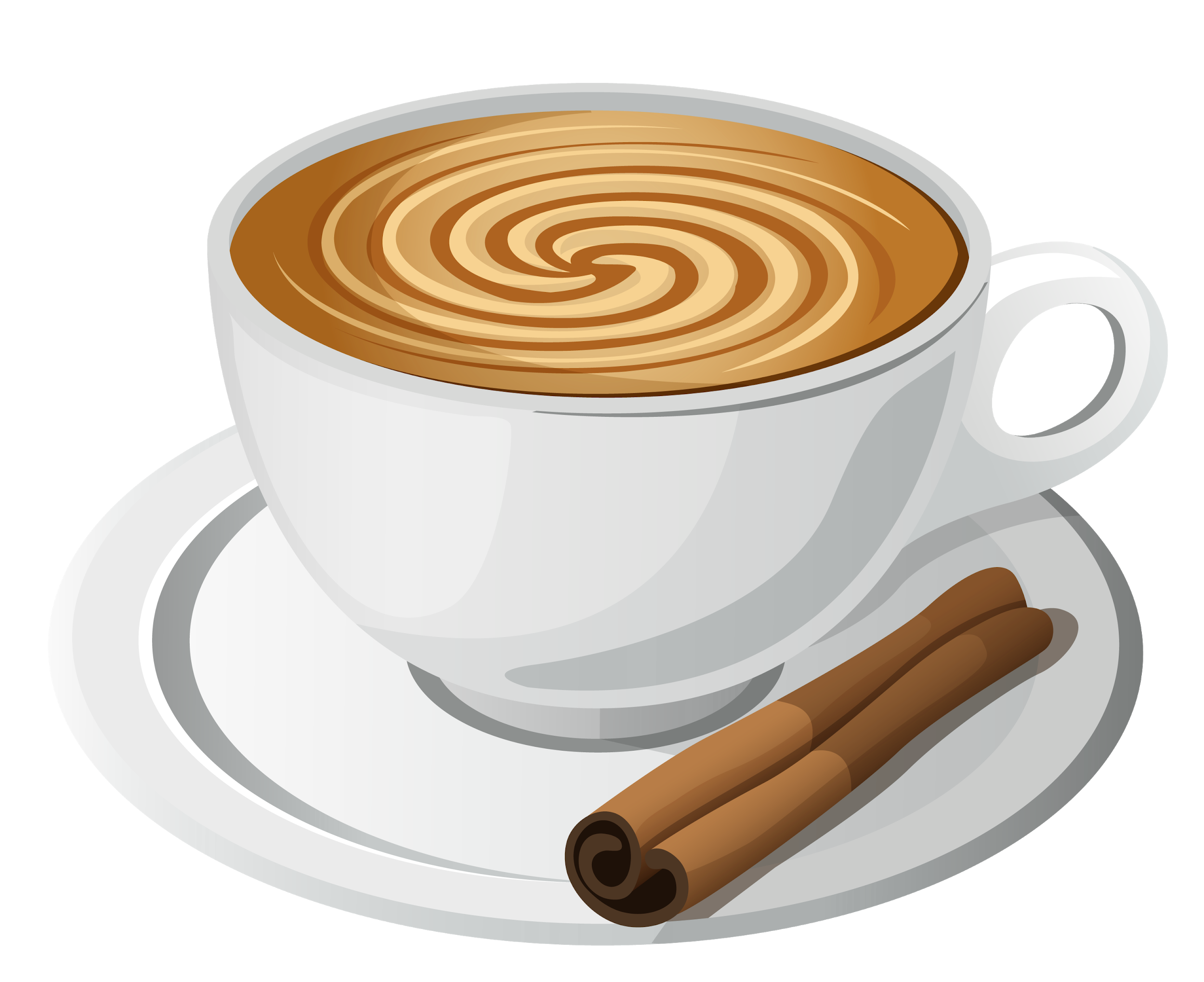 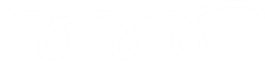 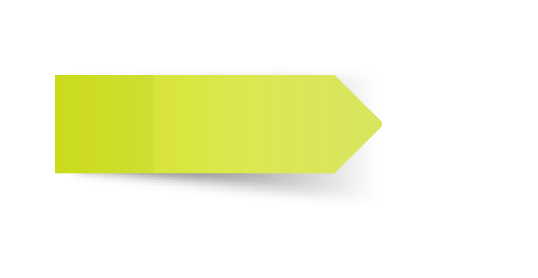 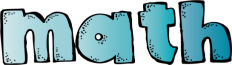 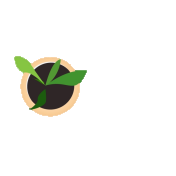 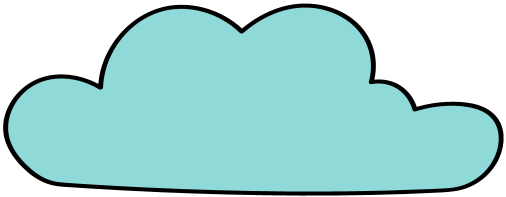 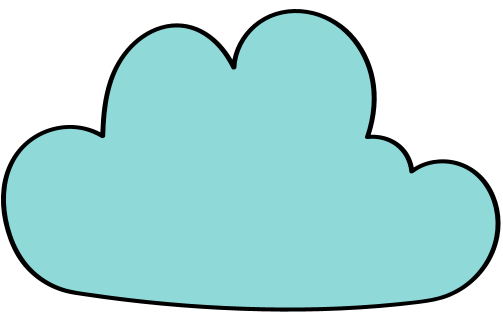 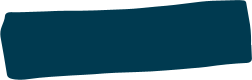 وقت المرح 
مع نيمو
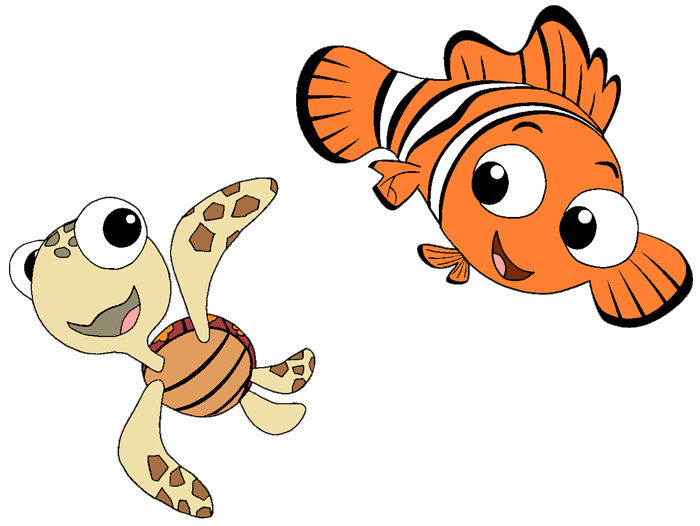 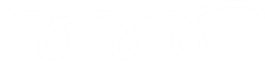 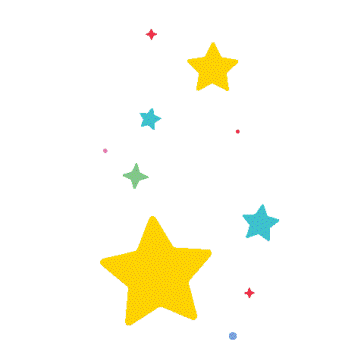 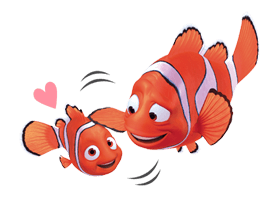 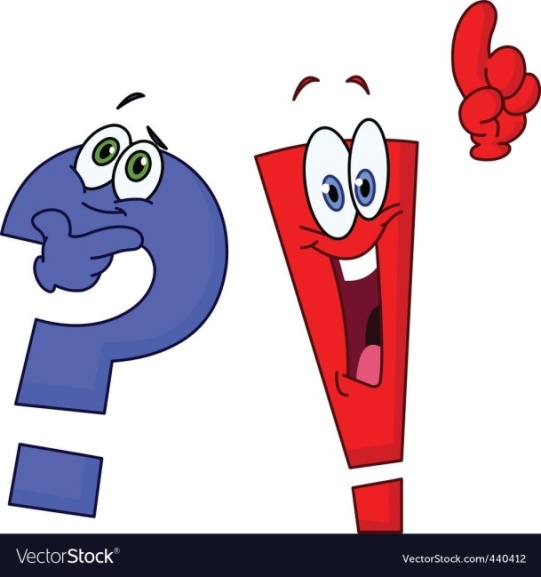 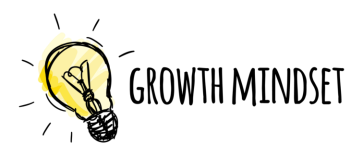 هل انتم مستعدون
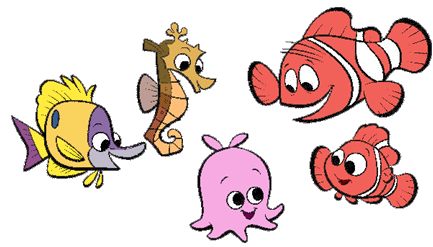 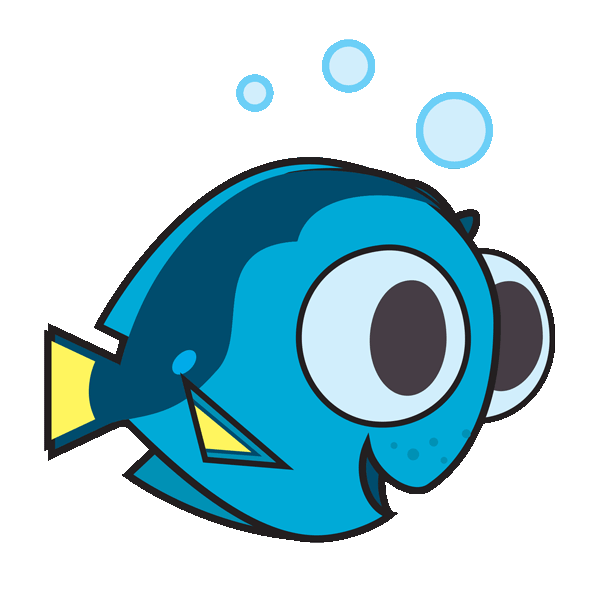 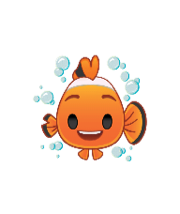 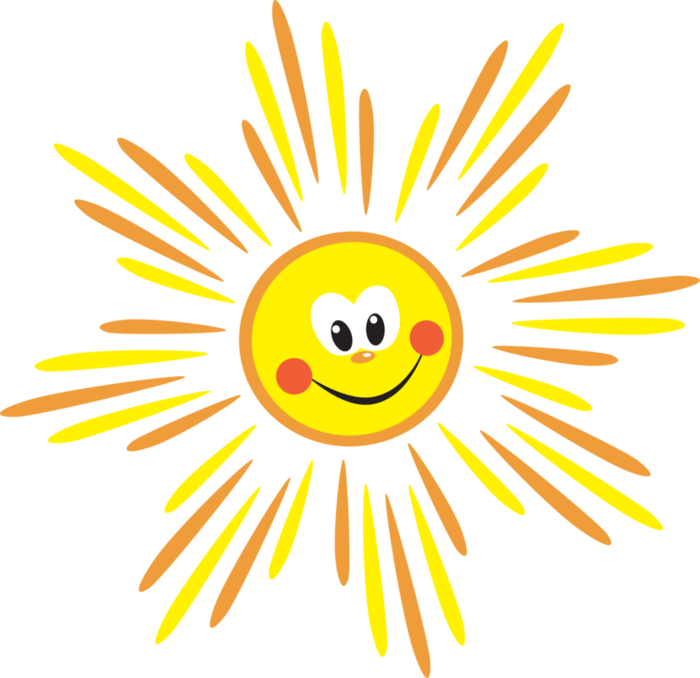 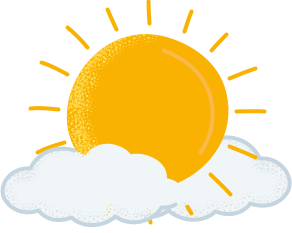 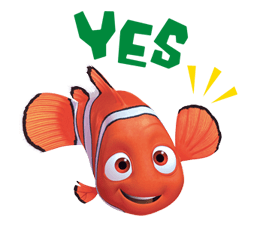 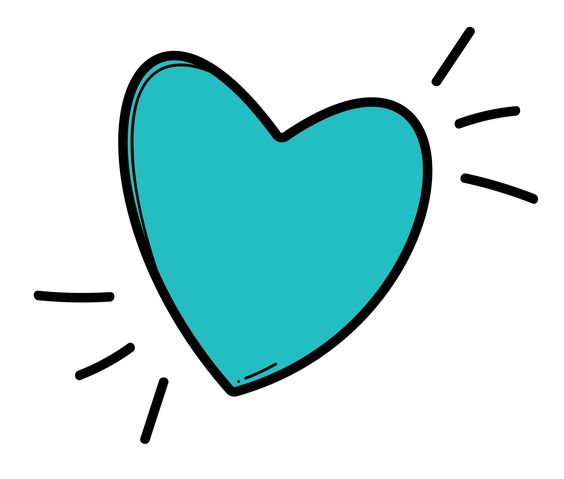 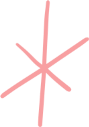 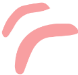 اختر الاجابة الصحيحة
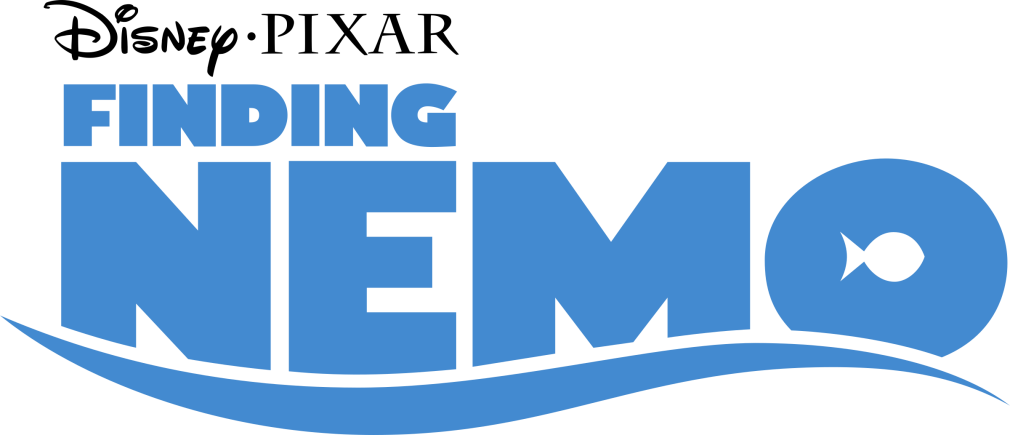 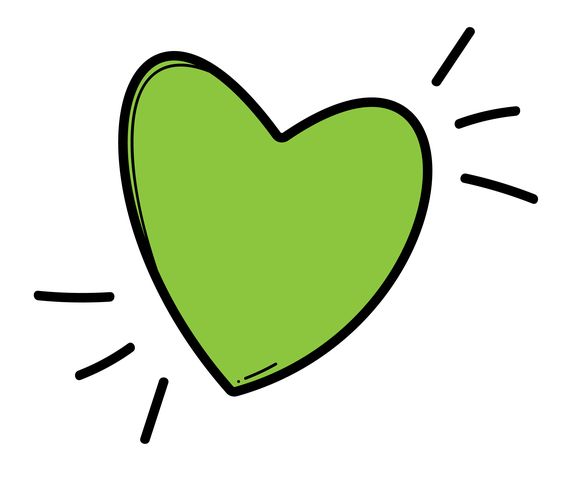 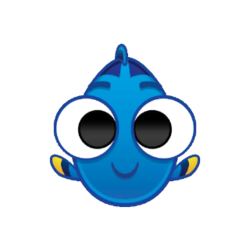 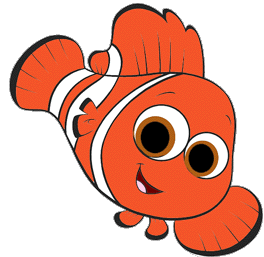 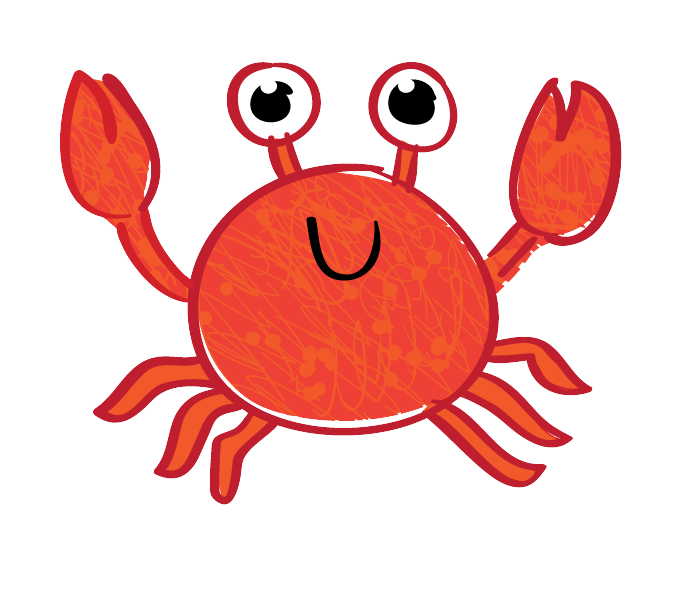 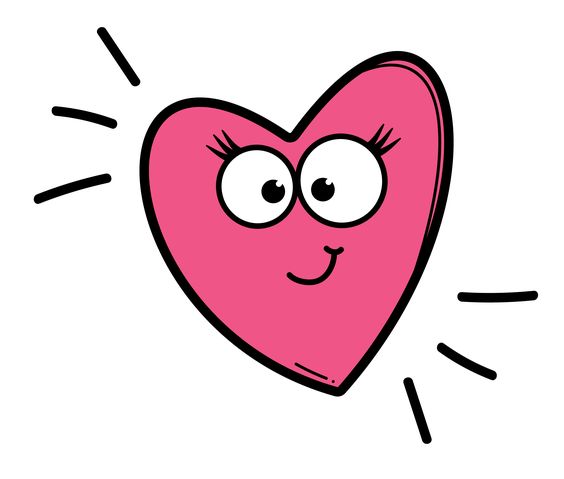 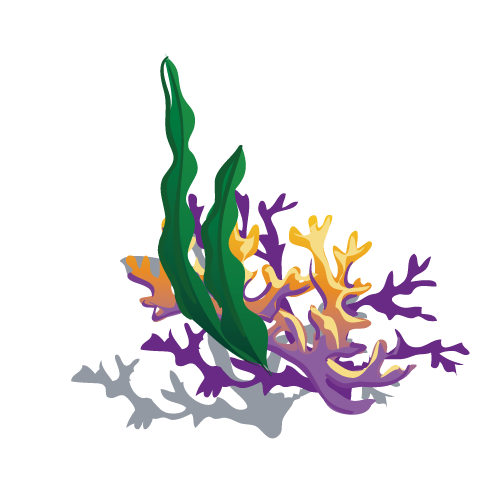 أختر الشخصية لتحصل على السؤال
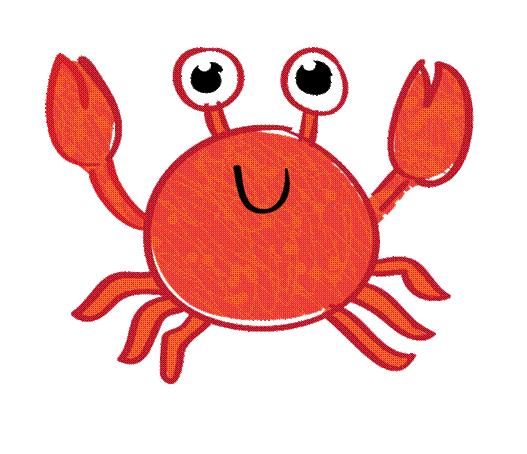 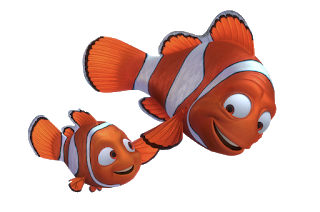 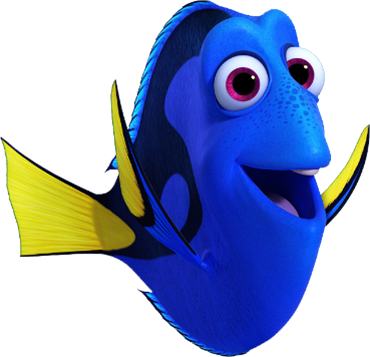 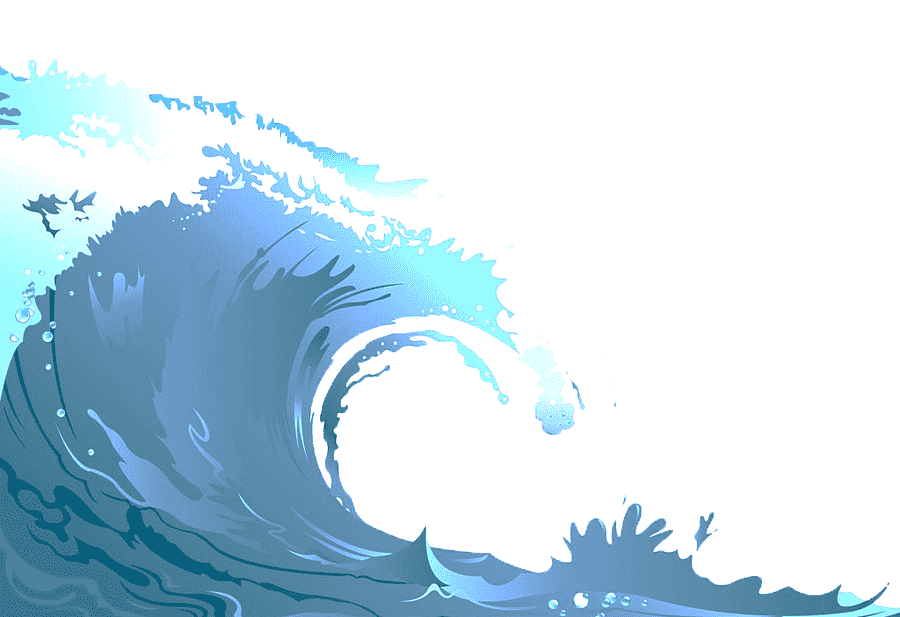 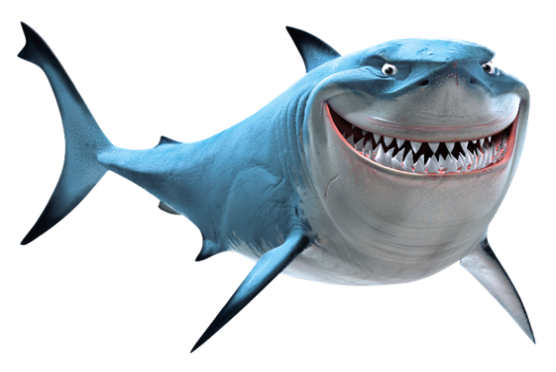 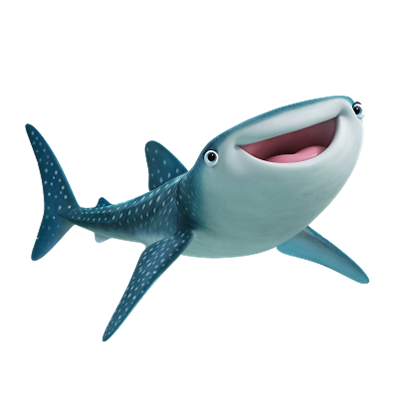 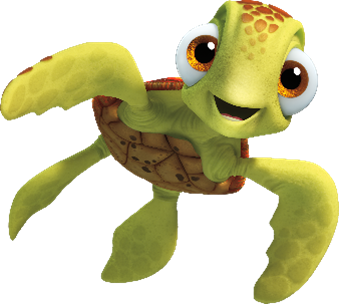 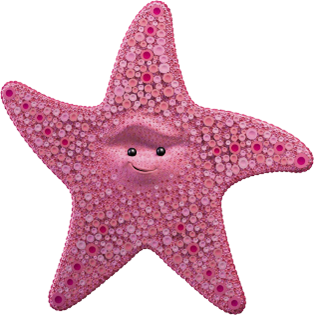 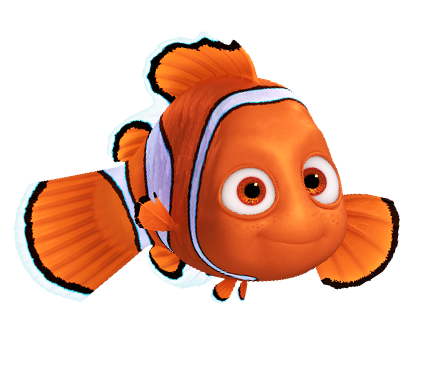 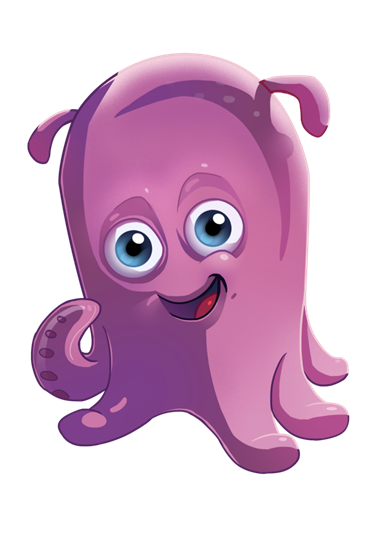 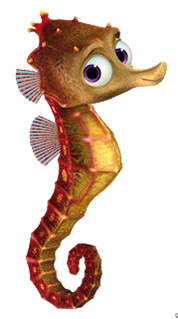 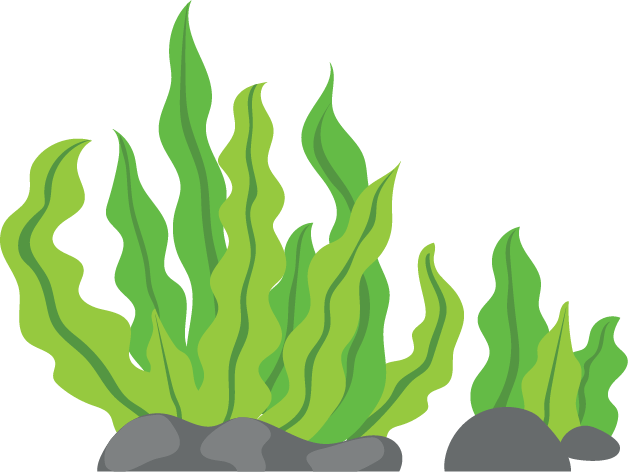 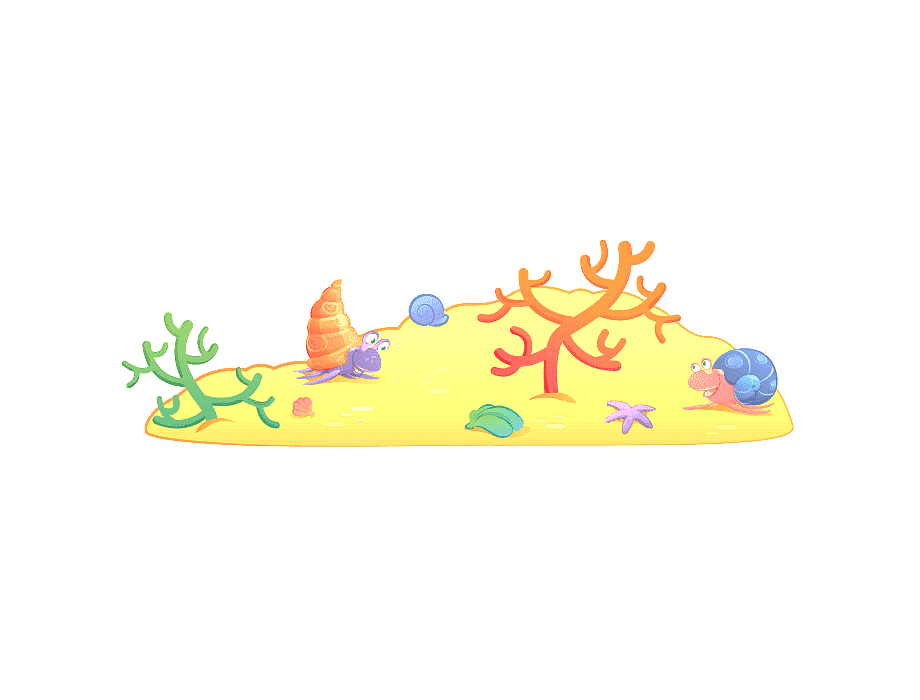 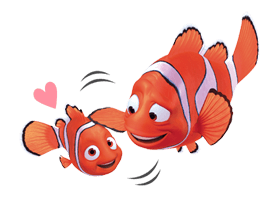 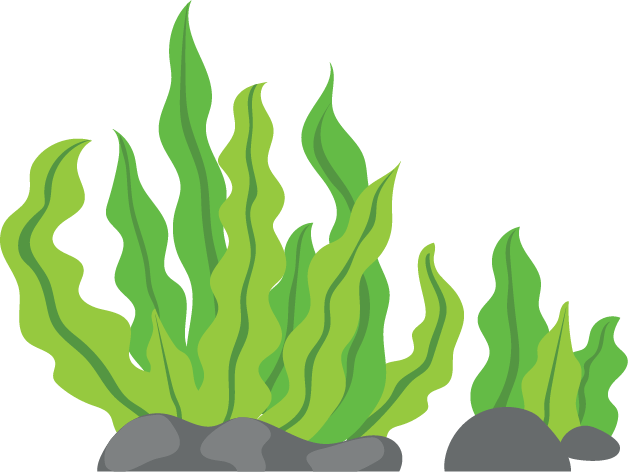 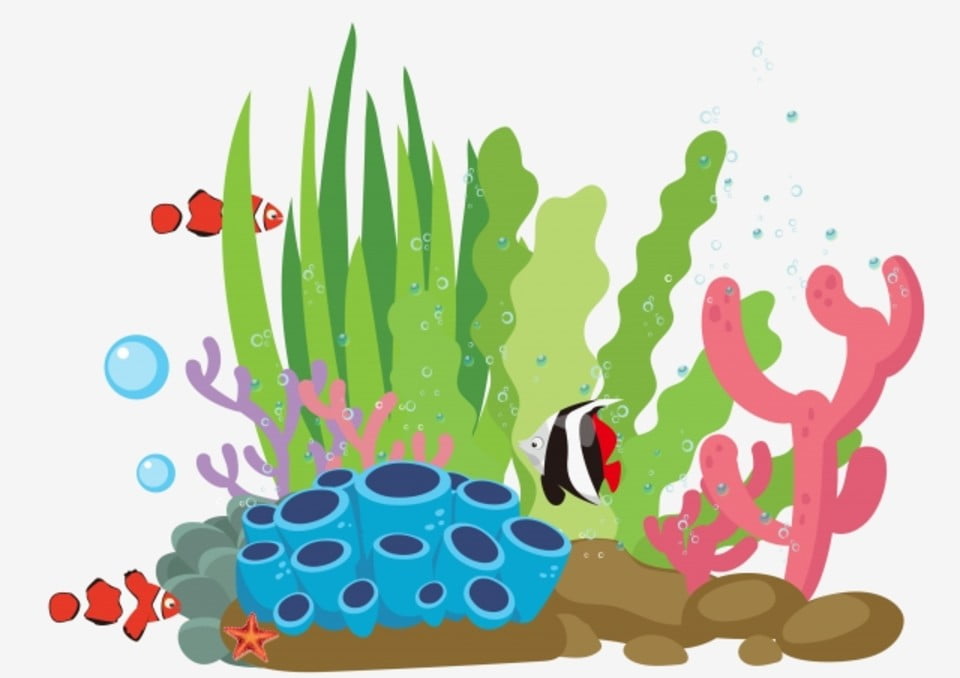 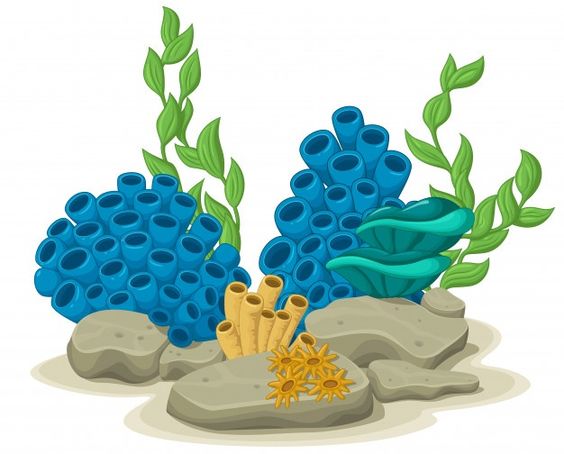 للعودة للشريحة الجديدة اضغط هنا
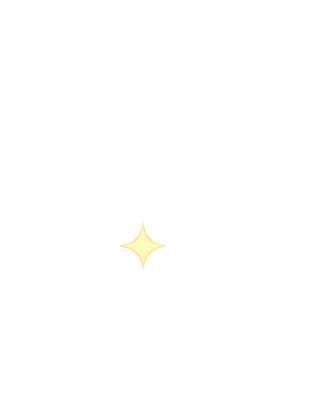 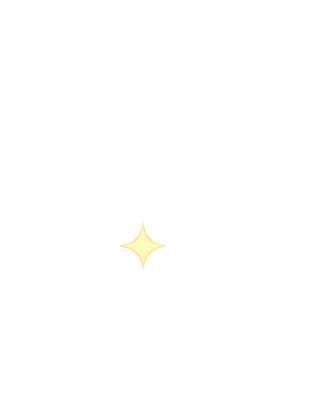 عد الحيوانات البحرية هو ؟
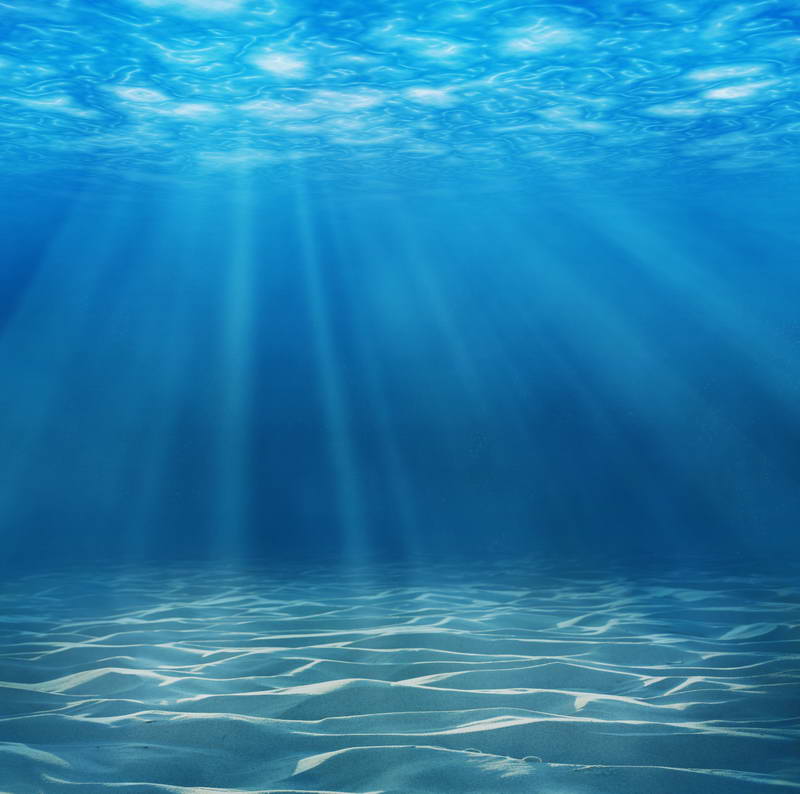 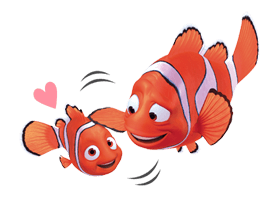 back
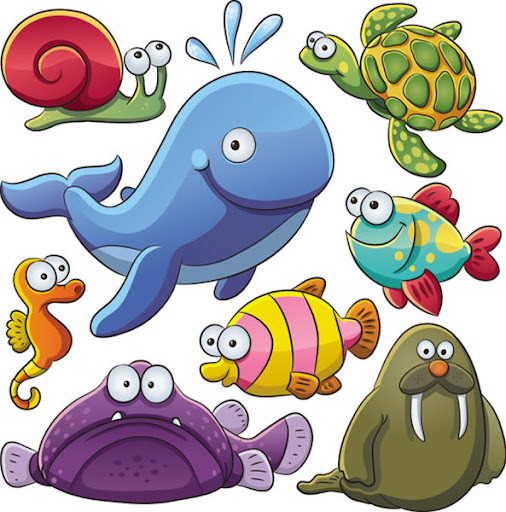 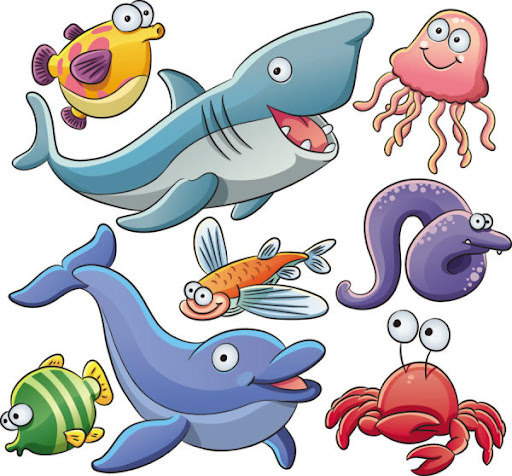 16
20
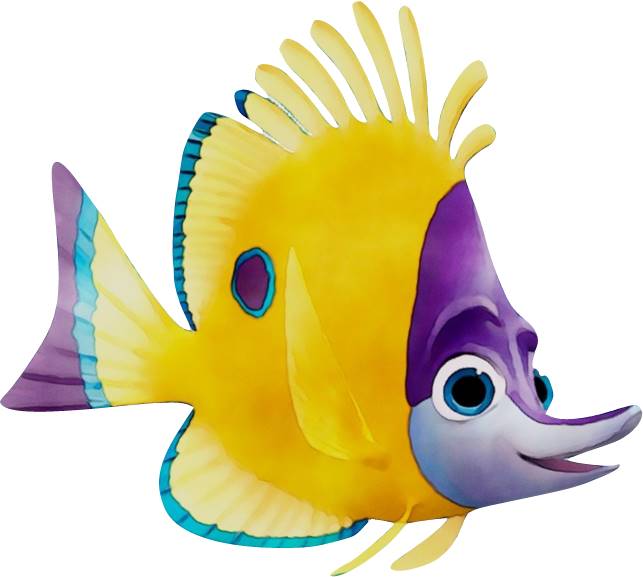 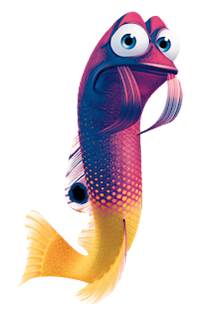 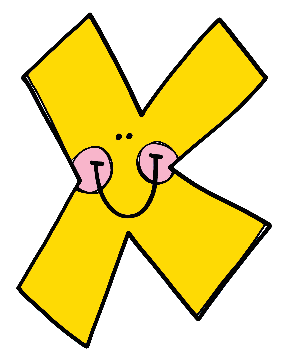 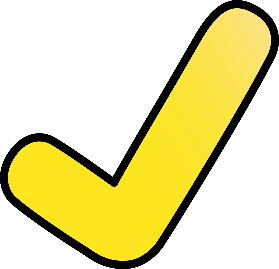 أحكي قصة عددية مستعين بالصور ثم اكتب العدد
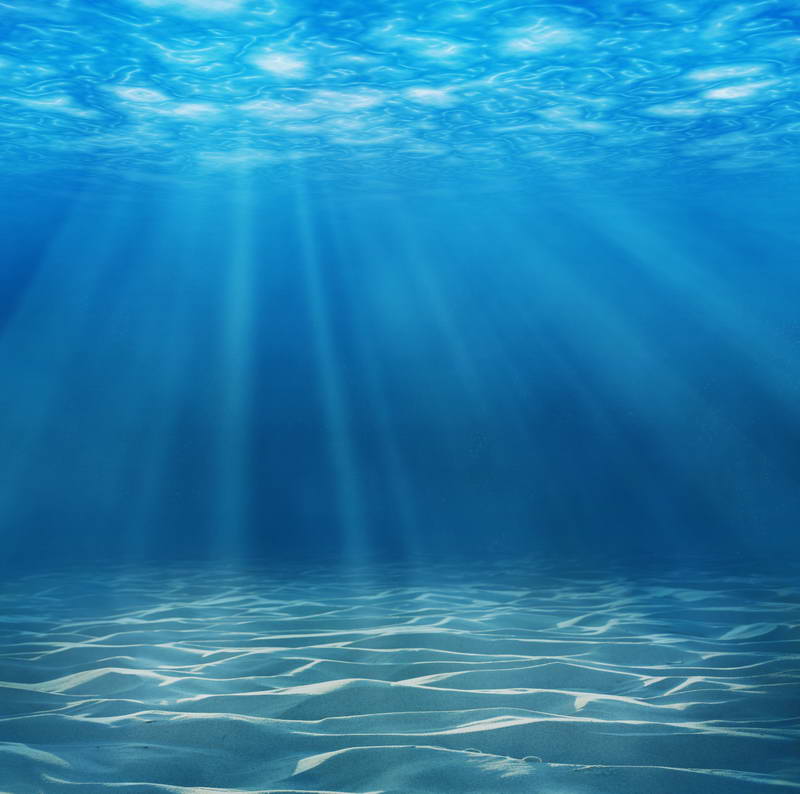 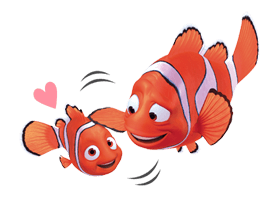 back
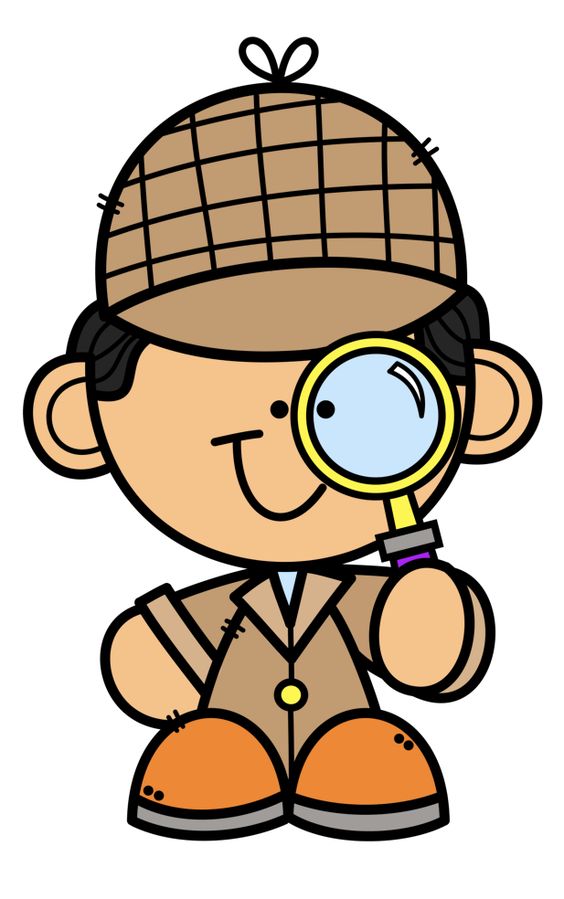 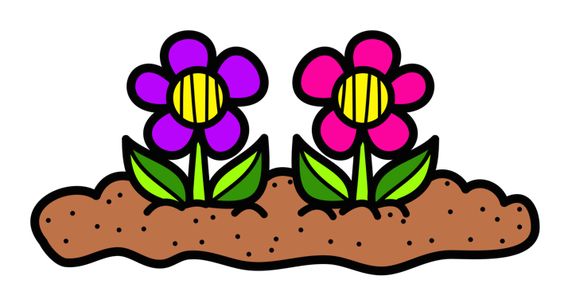 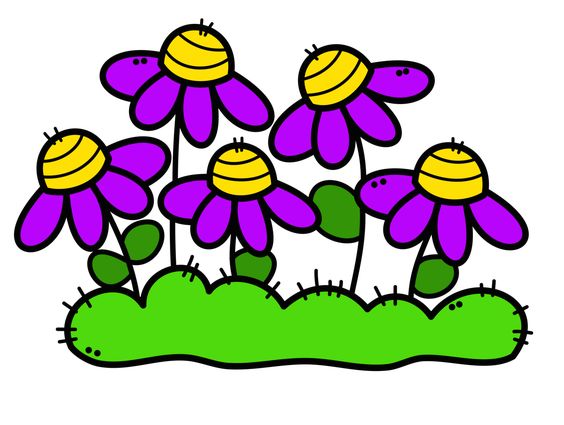 7
5
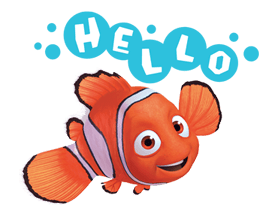 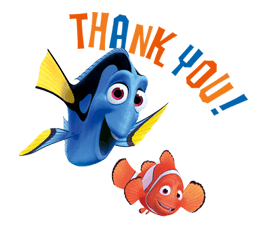 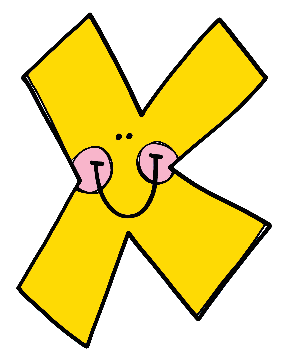 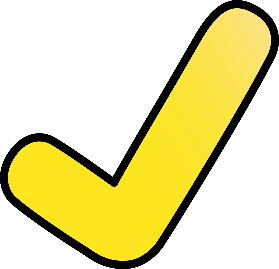 اكتب جملة الجمع وناتج الجمع من الصورة
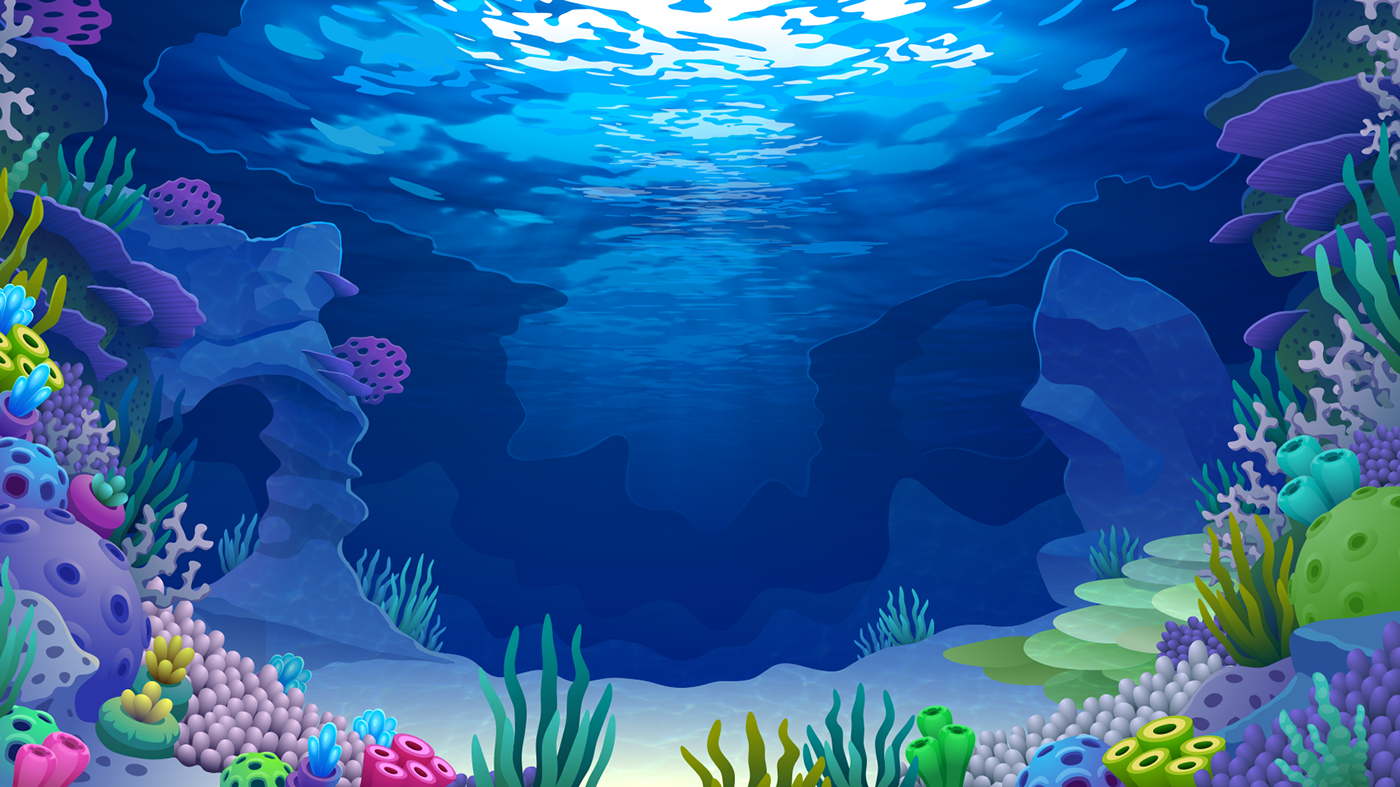 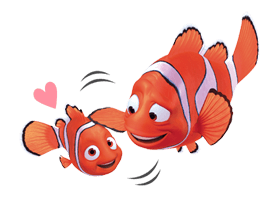 back
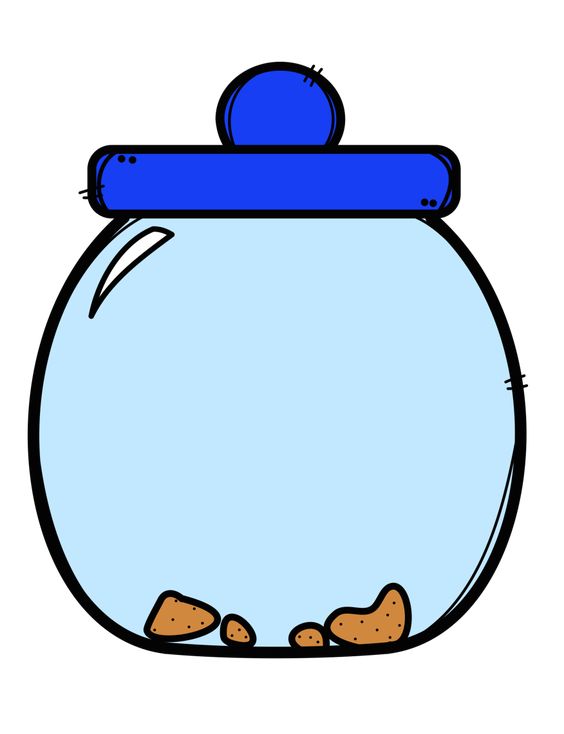 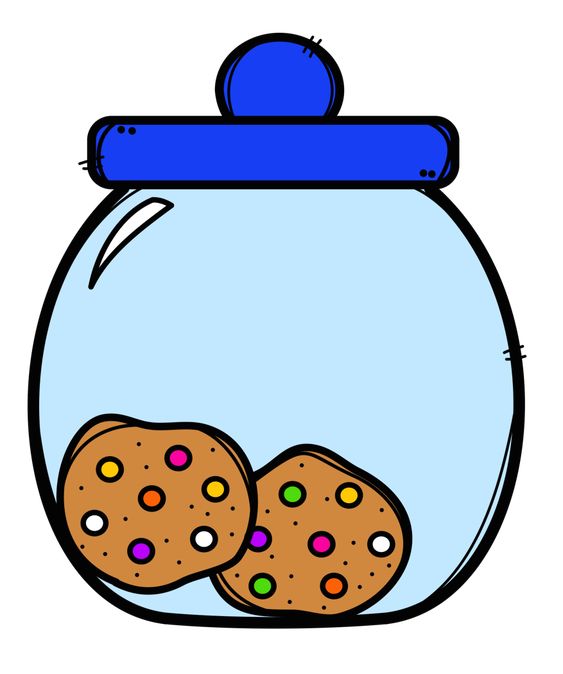 2 + 0 = 2
2 + 0 = 1
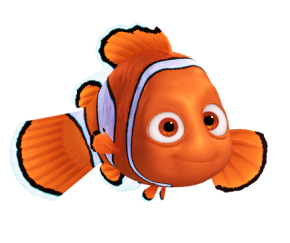 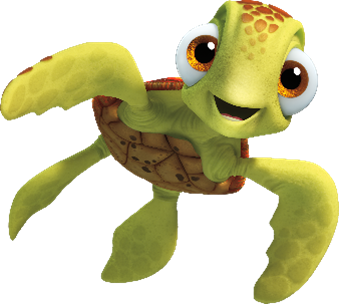 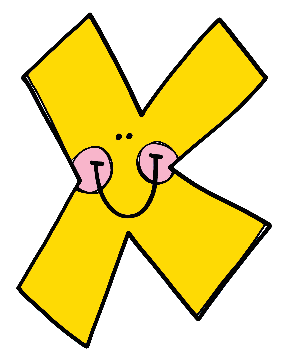 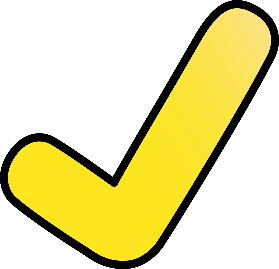 اكتب جملة الجمع باستعمال + وَ = ثم اكتب ناتج الجمع
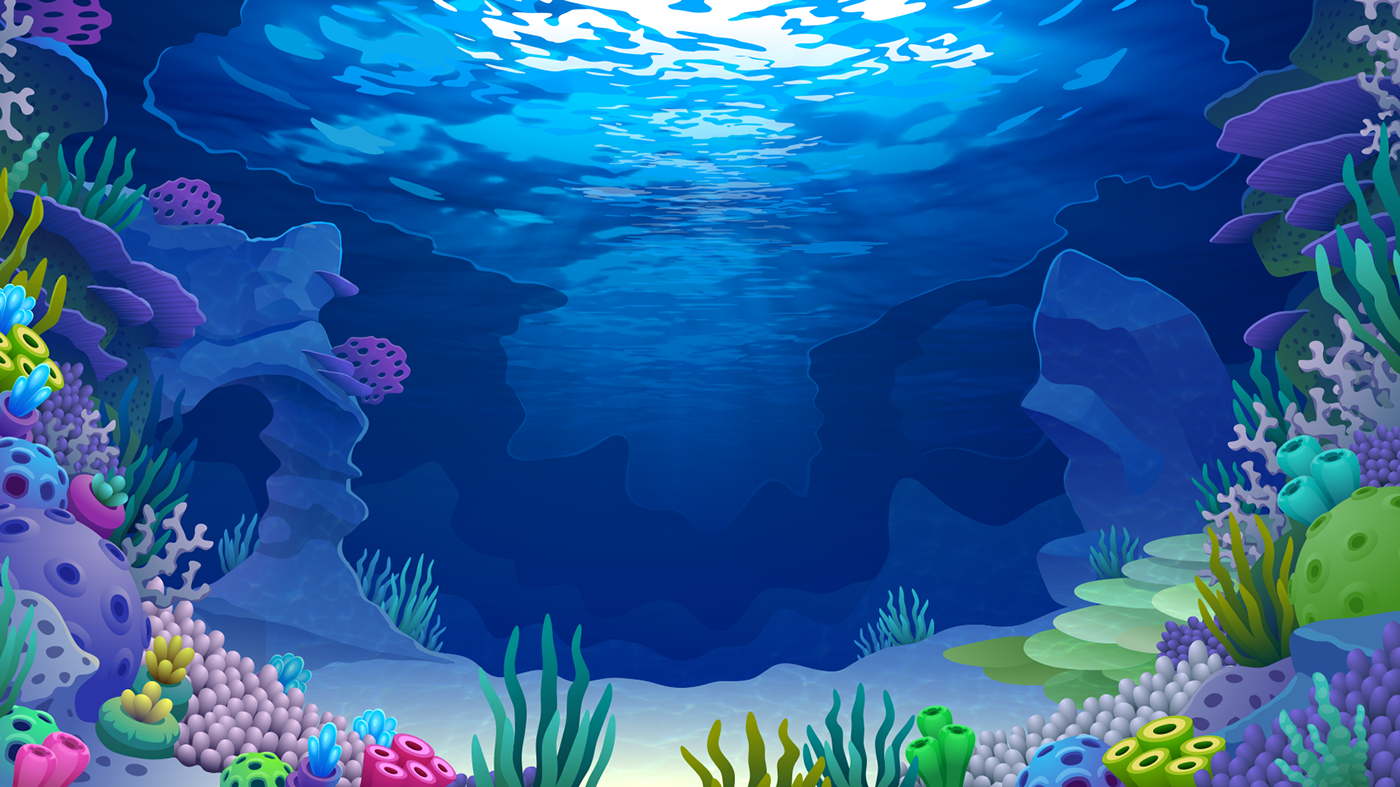 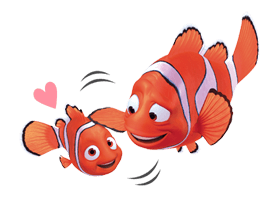 back
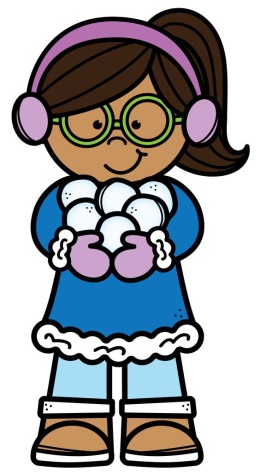 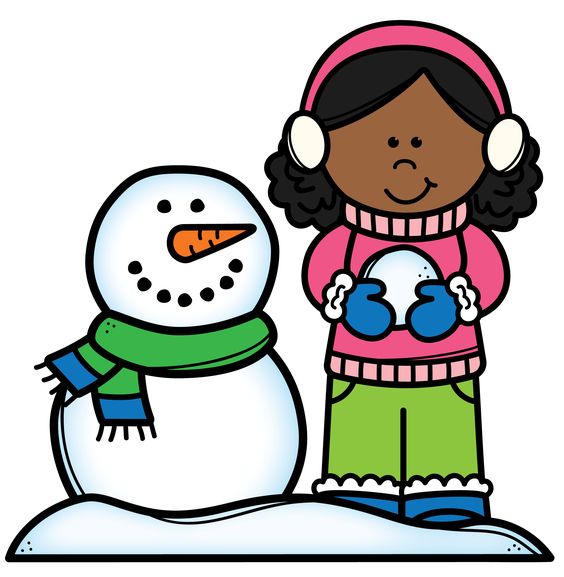 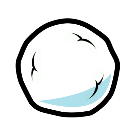 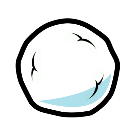 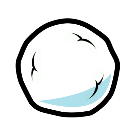 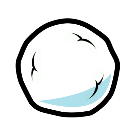 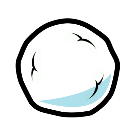 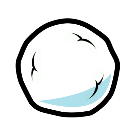 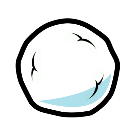 0 +7= 7
1 + 6 = 7
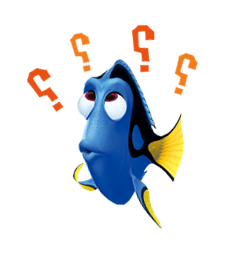 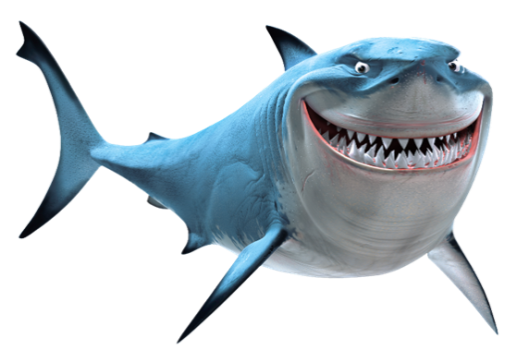 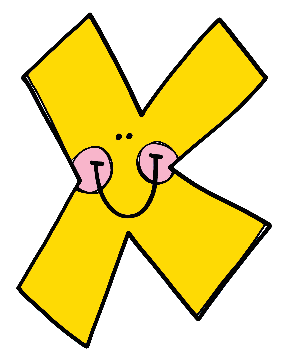 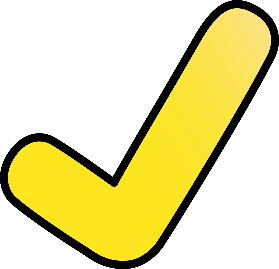 جد العدد الكلي لقطع الحلوى
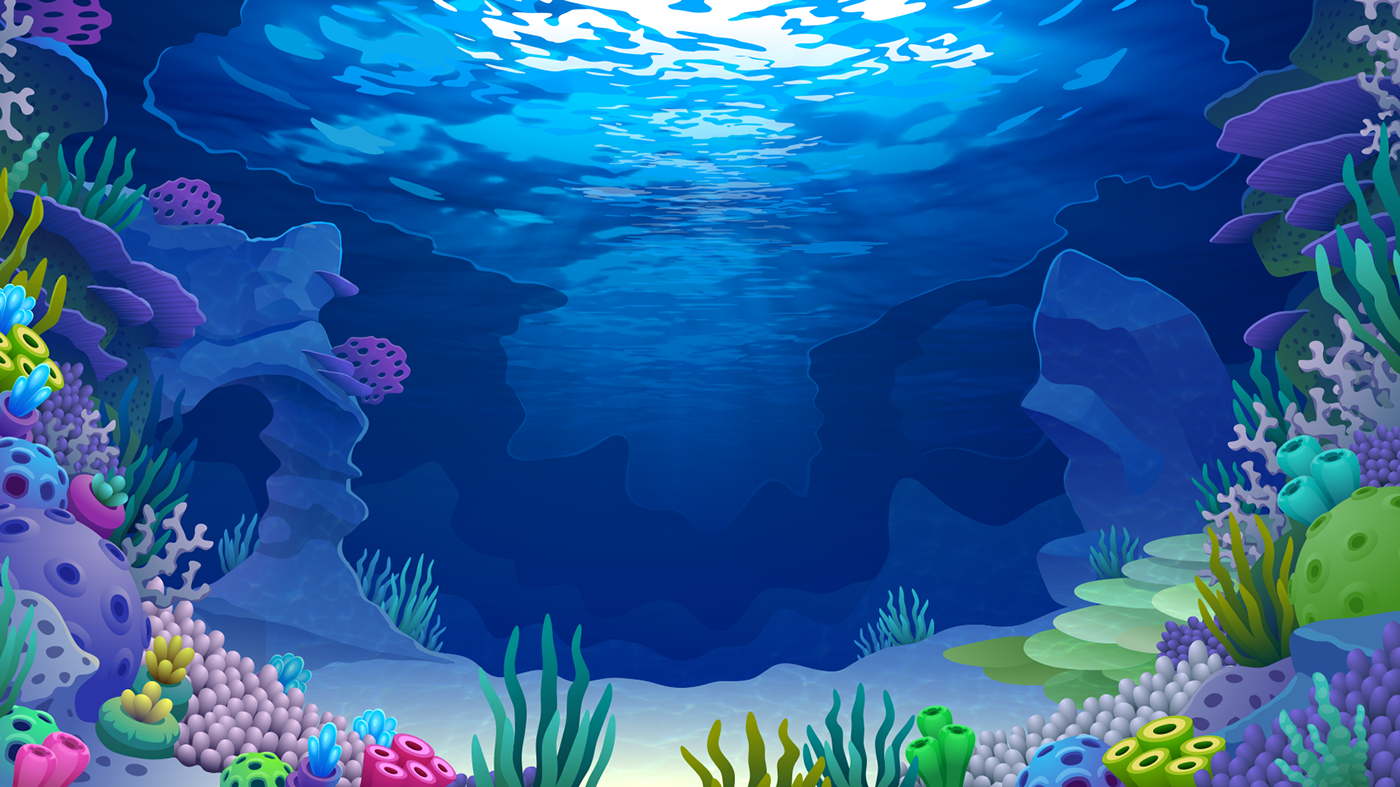 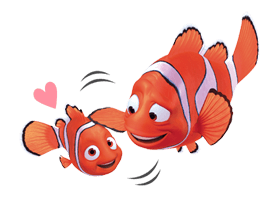 back
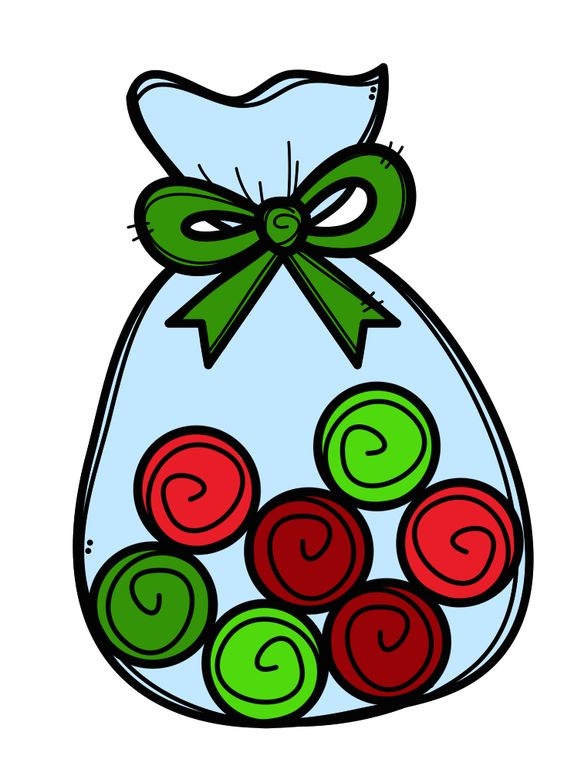 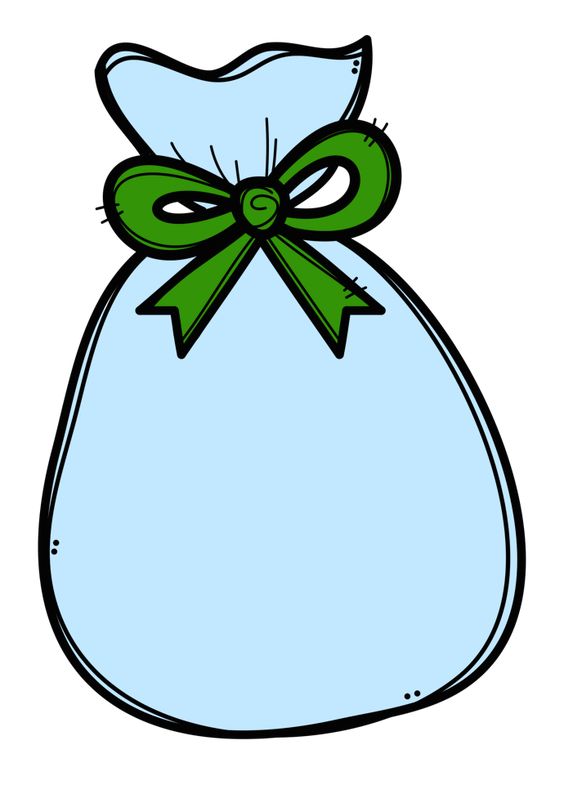 7
0
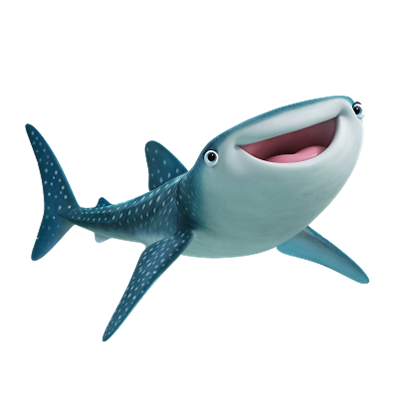 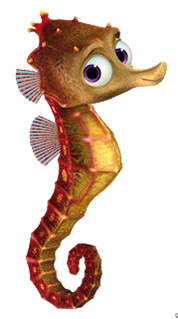 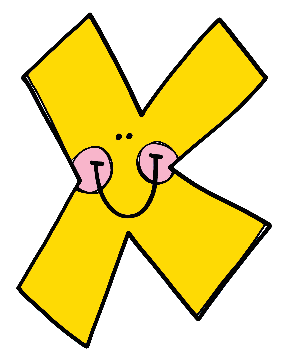 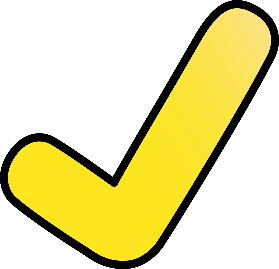 أحكي قصة عددية مستعين بالصور ثم اكتب العدد الكلي للحلويات
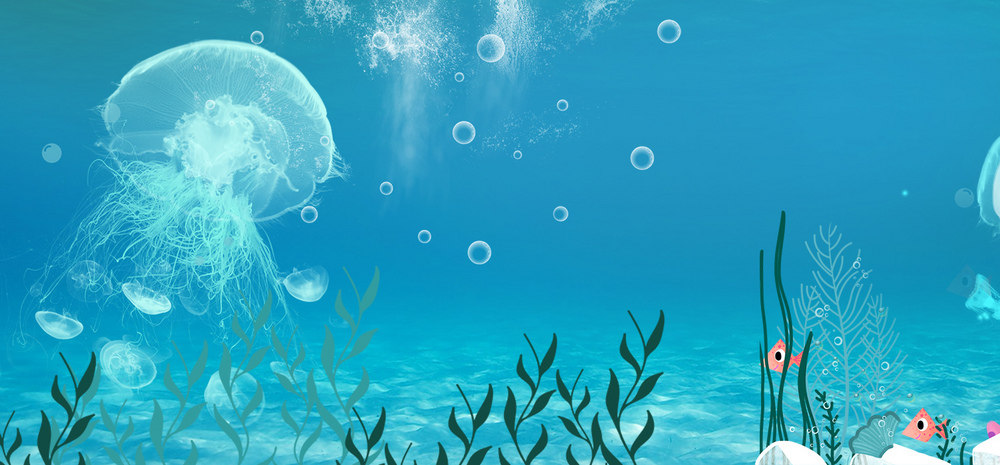 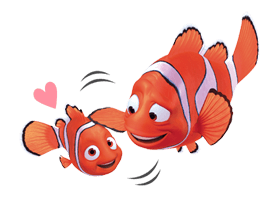 back
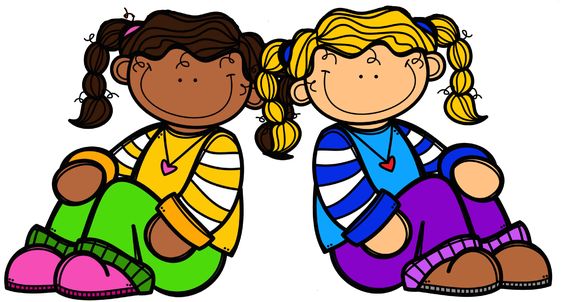 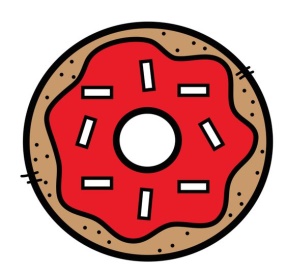 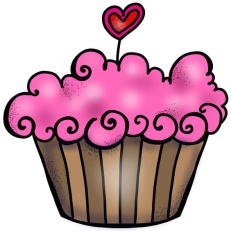 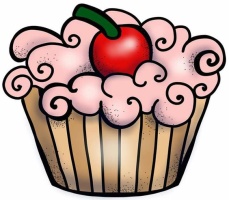 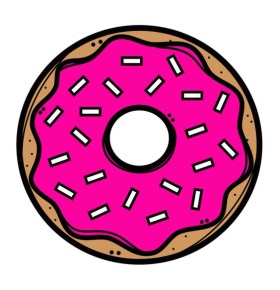 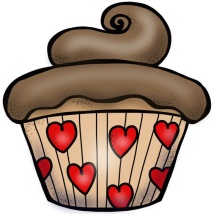 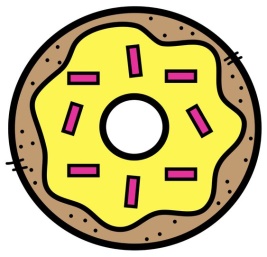 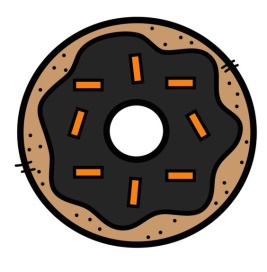 4
7
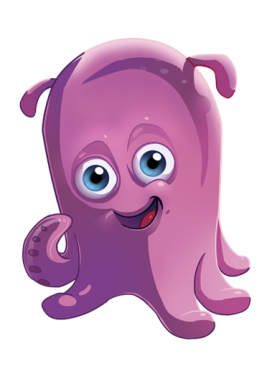 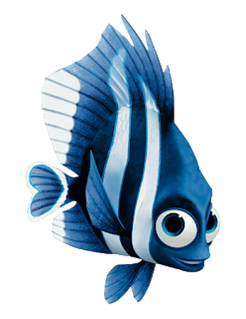 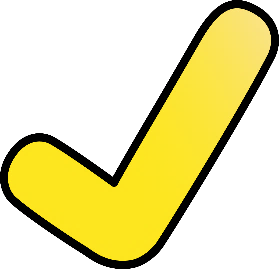 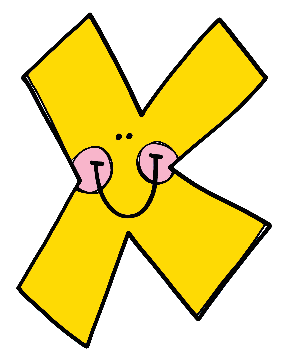 أكتب جملة الجمع وناتج حبات اللؤلؤ
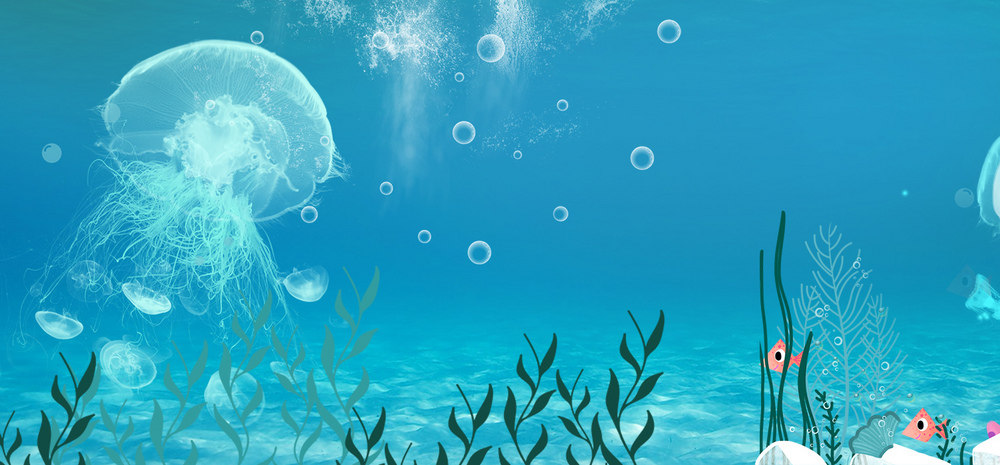 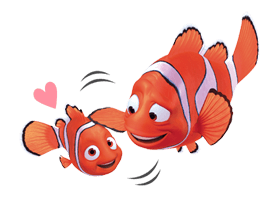 back
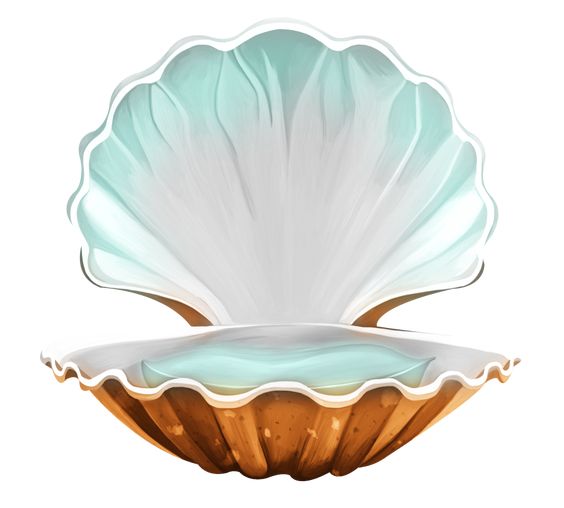 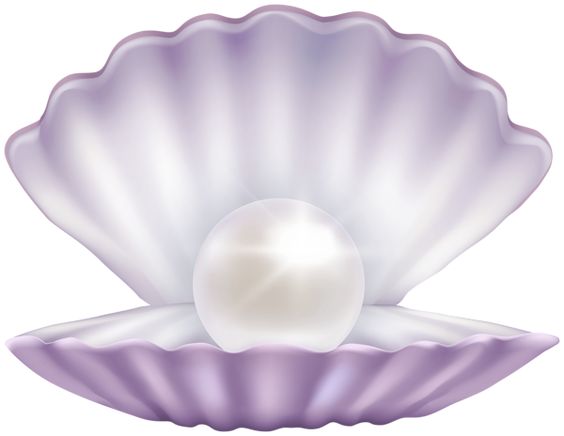 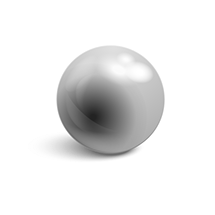 0+ 1 = 1
0+ 1= 2
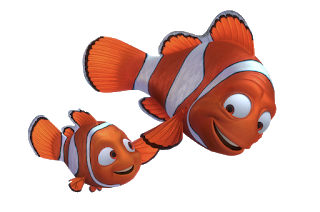 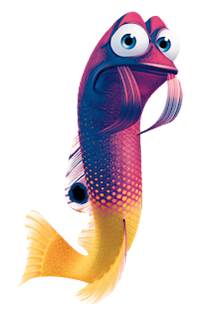 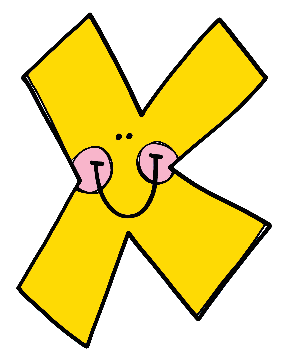 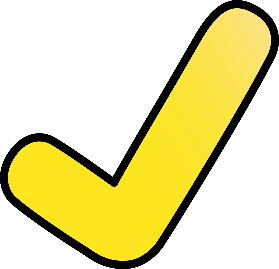 أحكي قصة عددية مستعين بالصور جد مجموع الكل
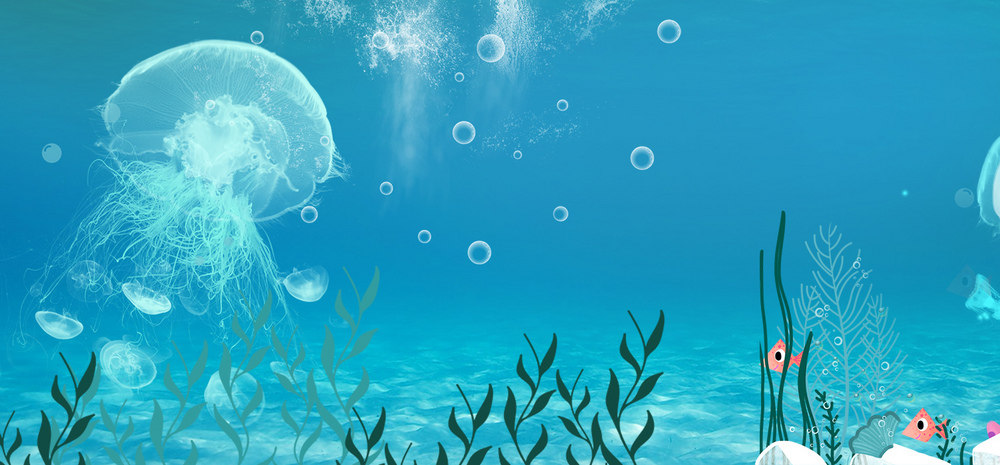 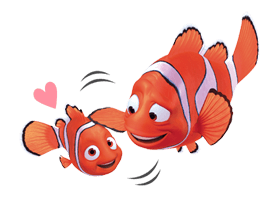 back
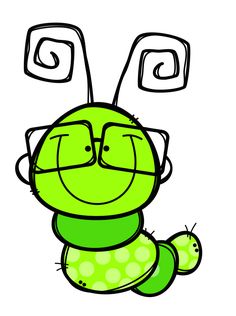 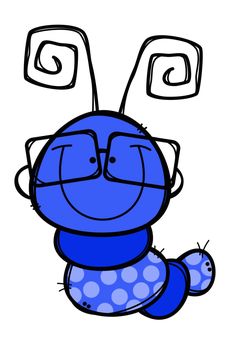 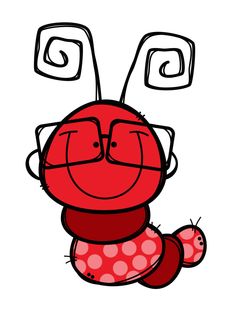 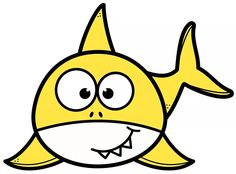 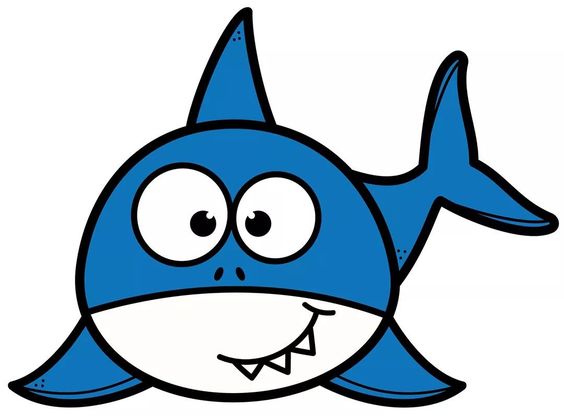 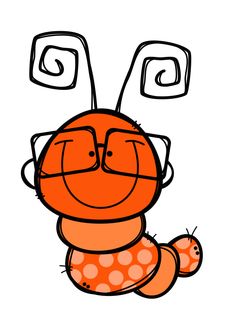 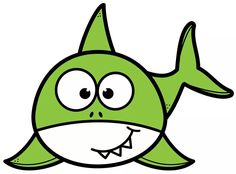 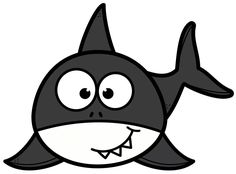 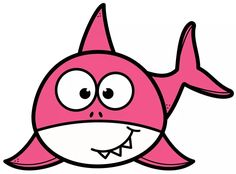 9
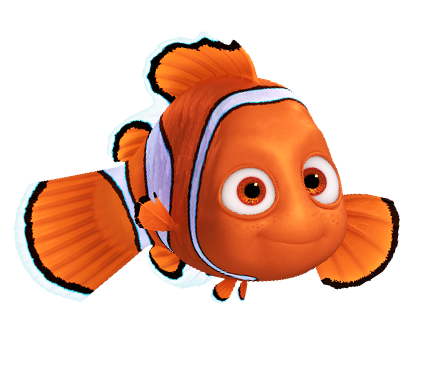 5
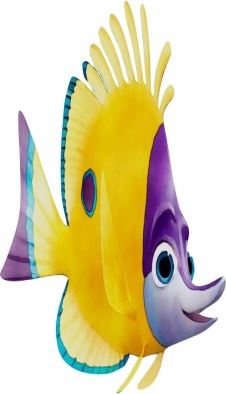 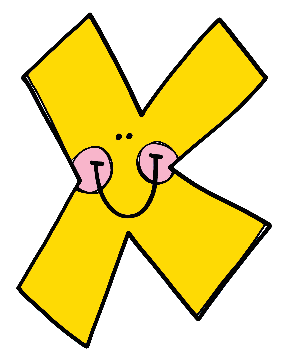 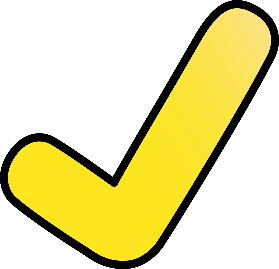 اكتب جملة الجمع باستعمال + وَ = ثم اكتب ناتج الجمع
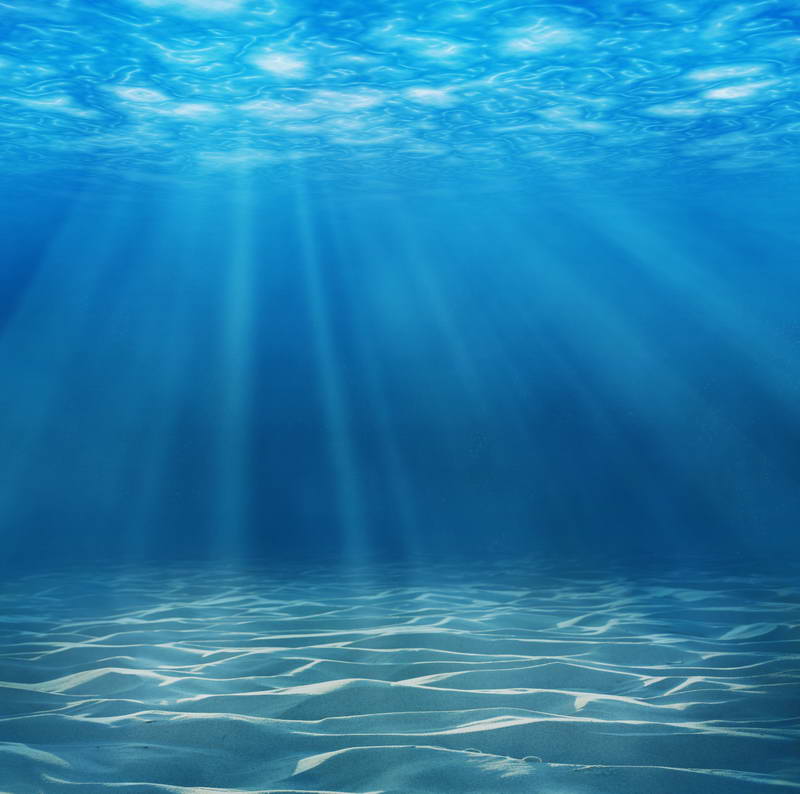 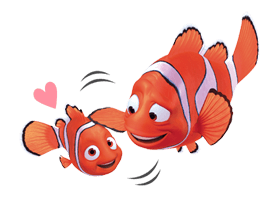 back
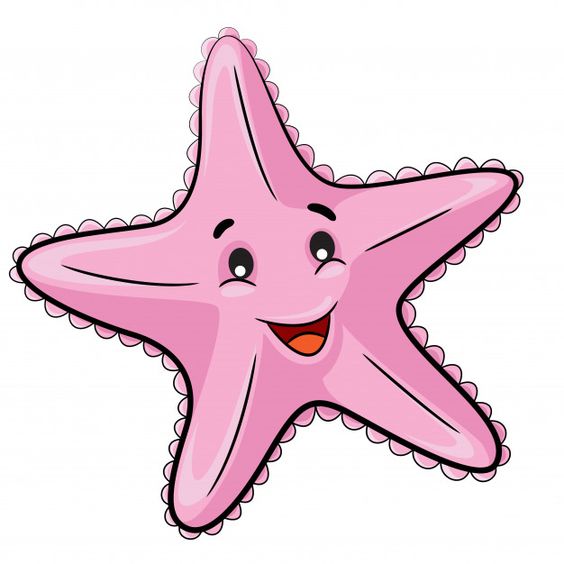 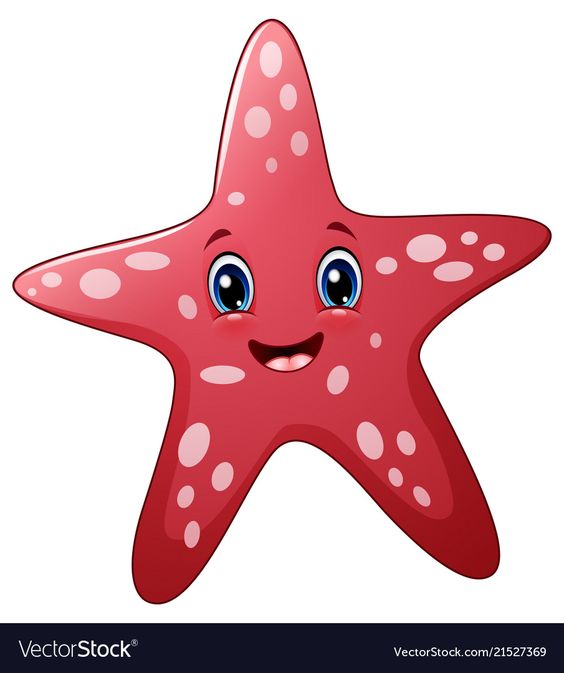 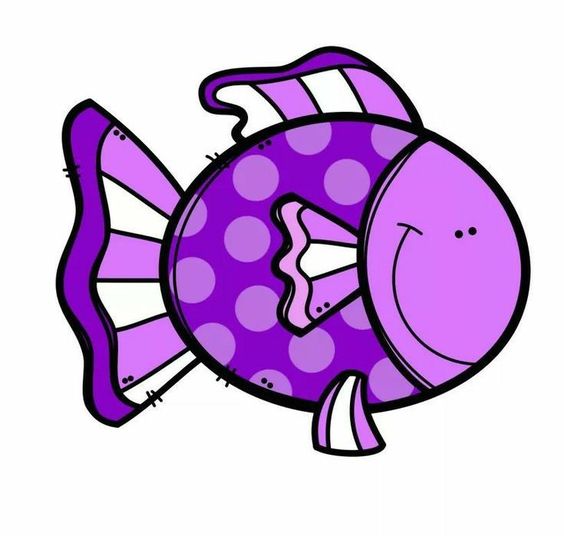 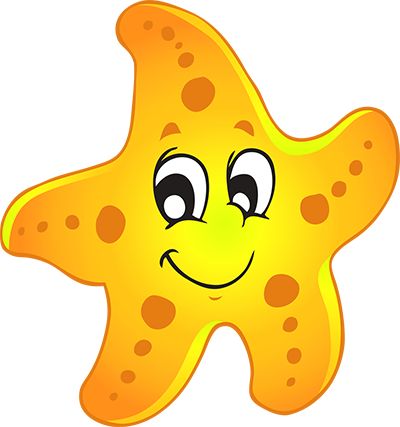 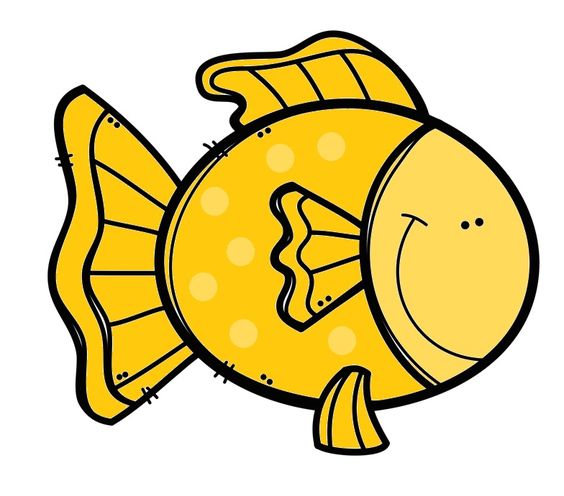 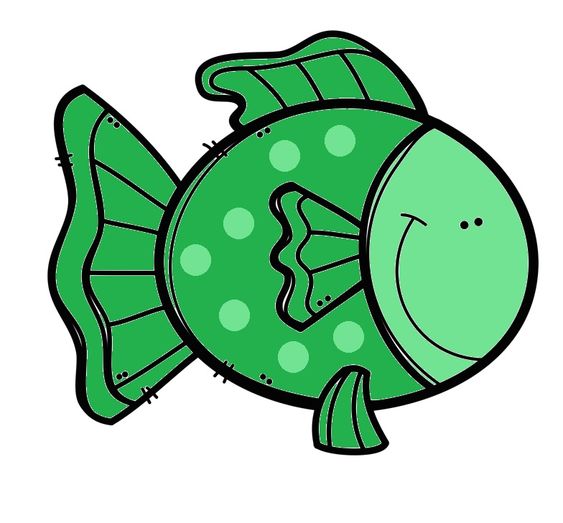 3 + 3 = 6
3+ 6 = 9
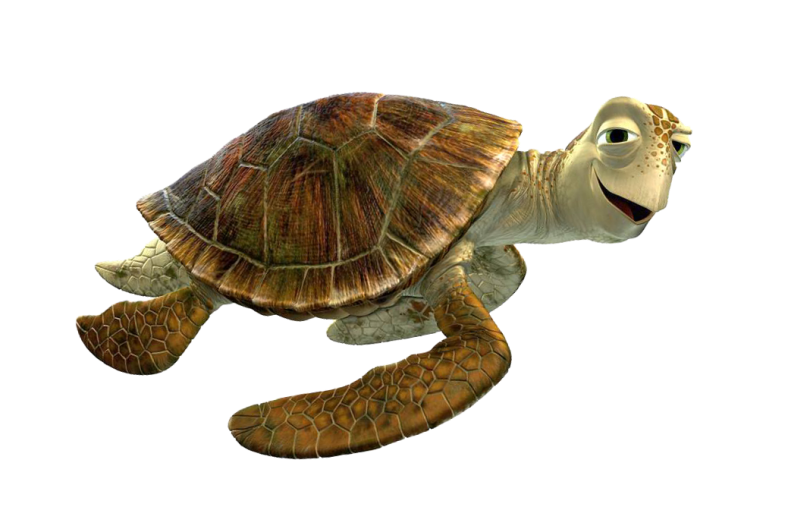 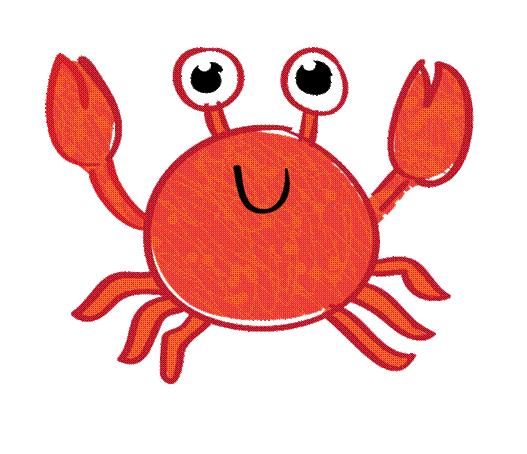 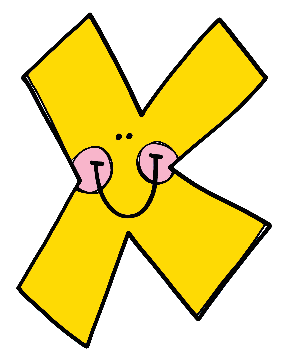 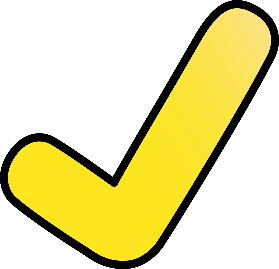 عدد الصدفات هو؟
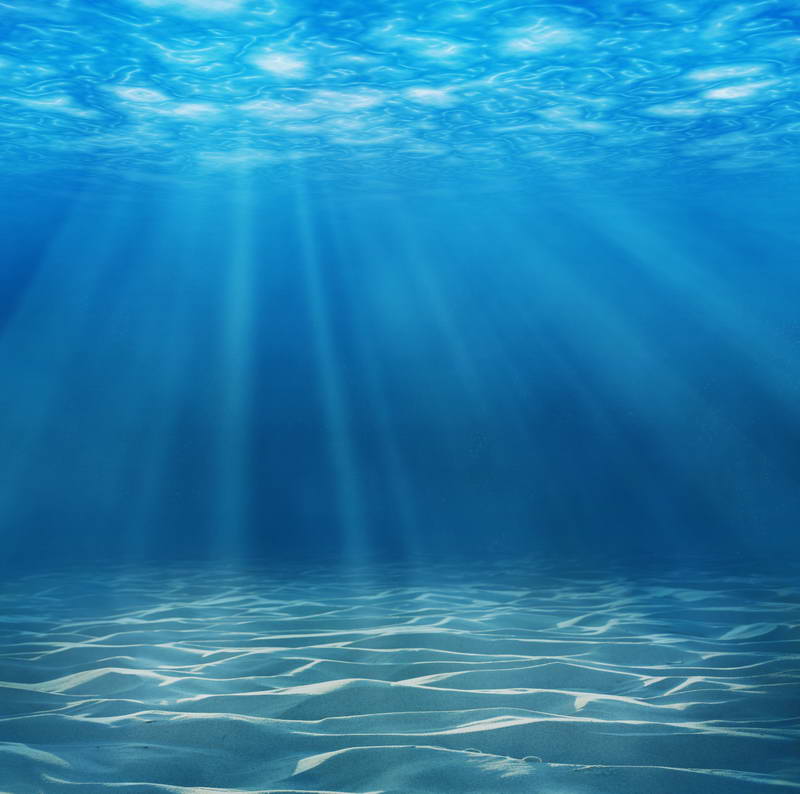 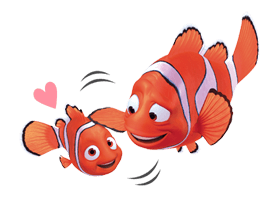 back
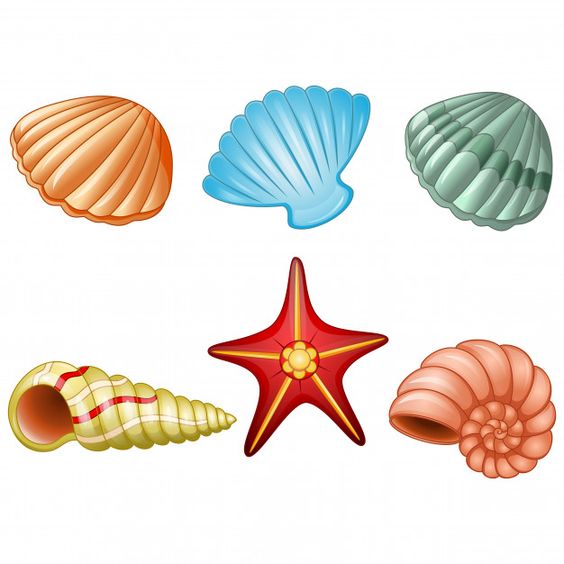 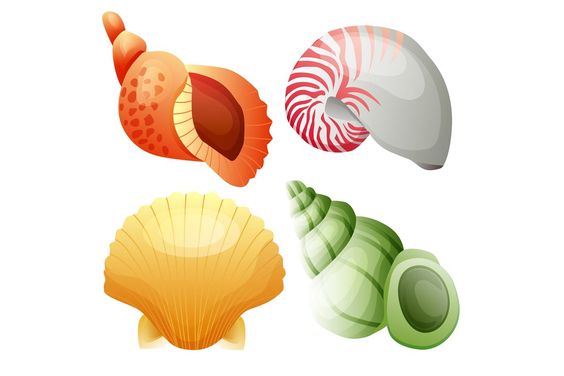 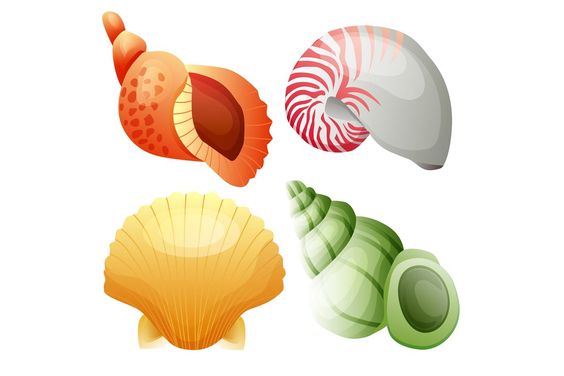 12
14
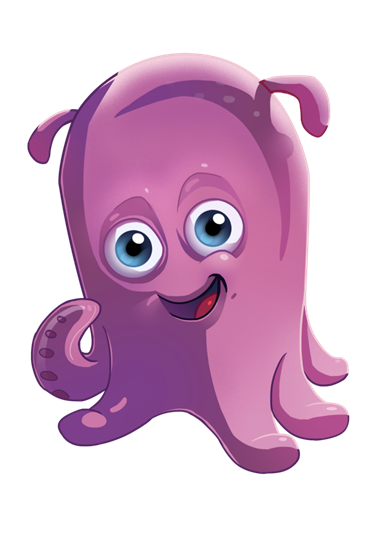 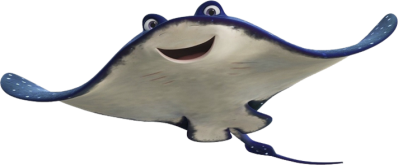 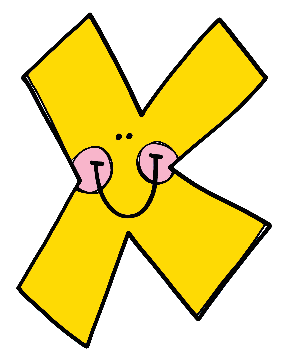 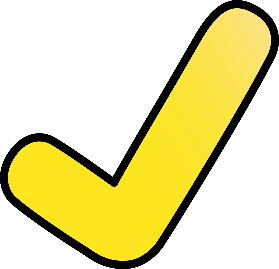 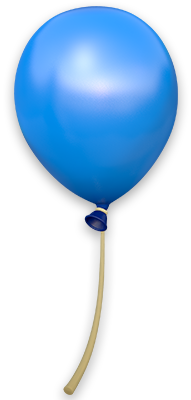 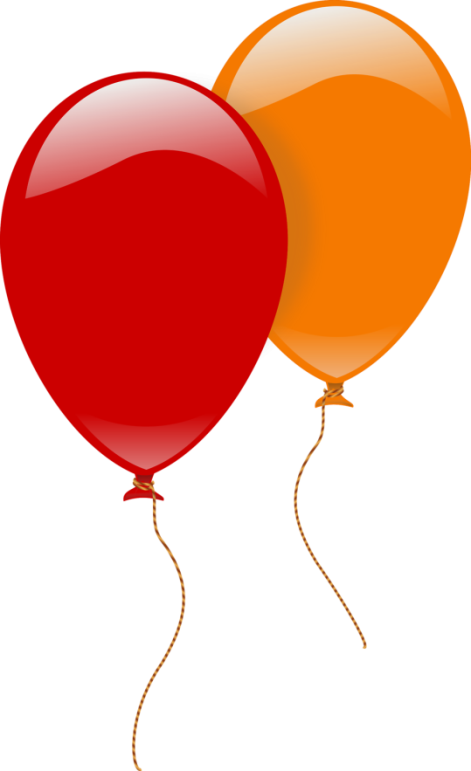 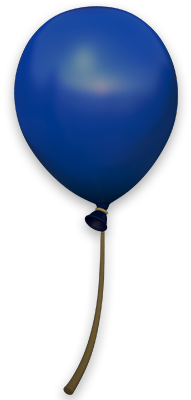 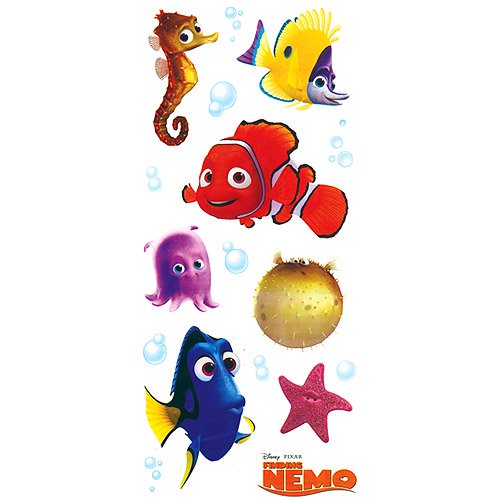 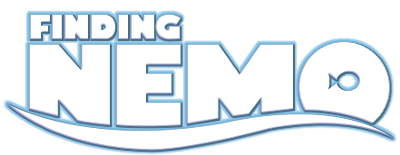 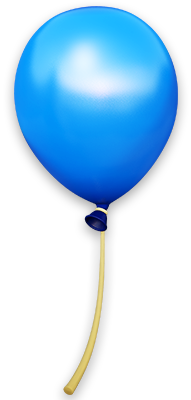 أحسنتم
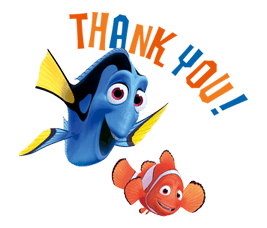 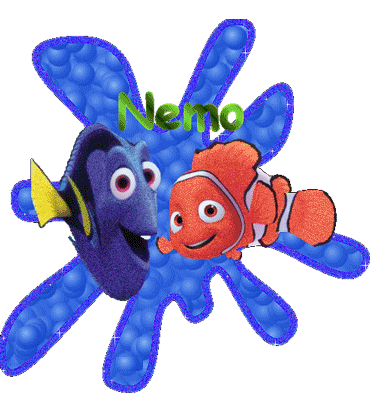 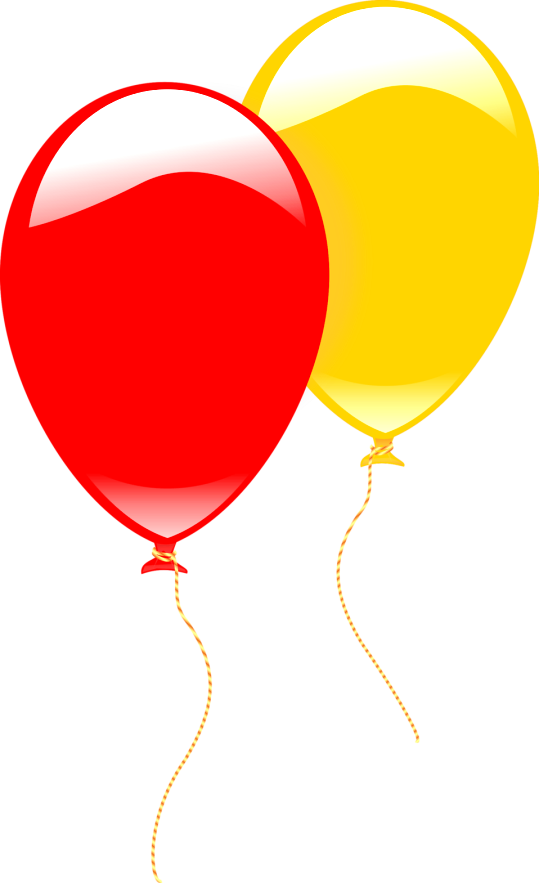 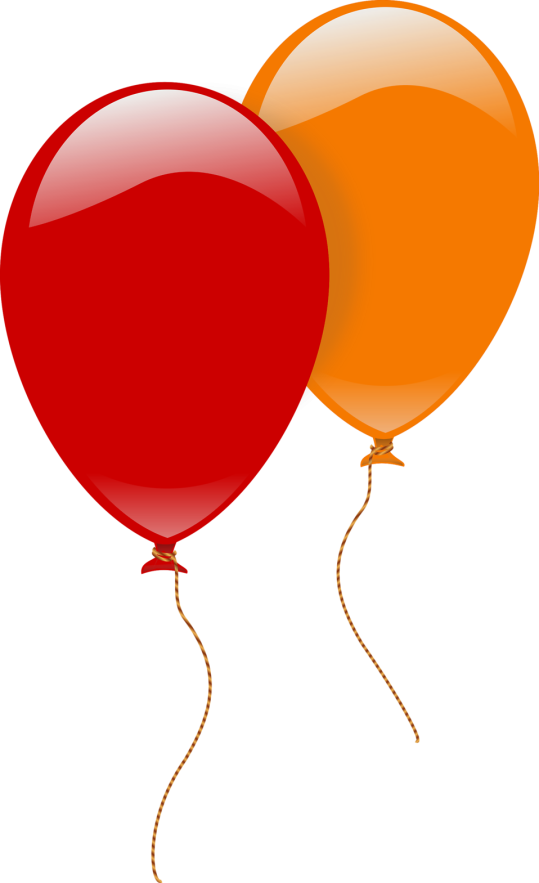 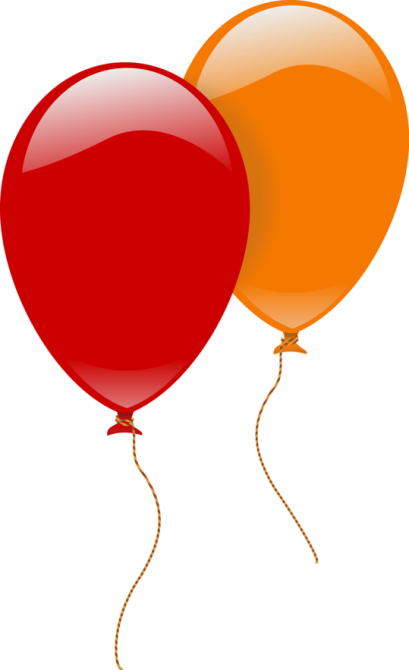 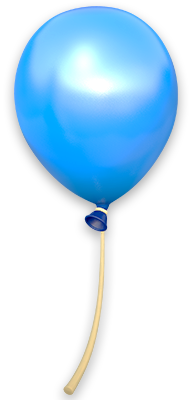 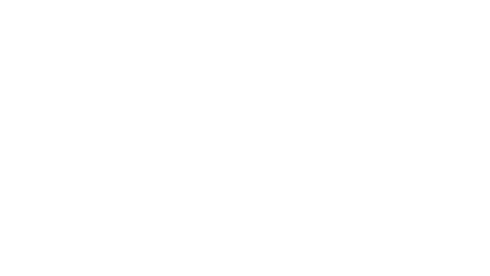 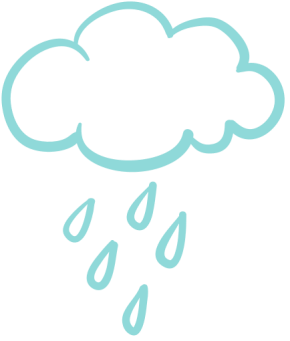 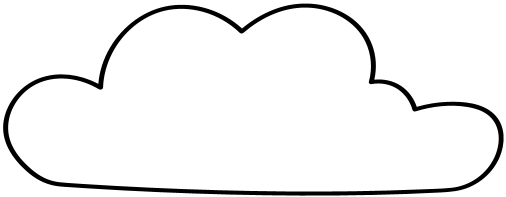 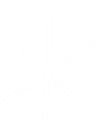 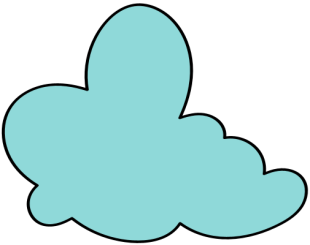 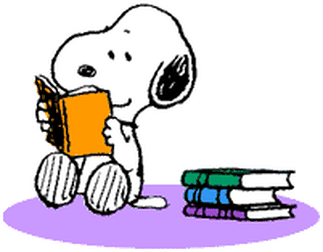 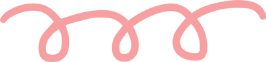 الواجب
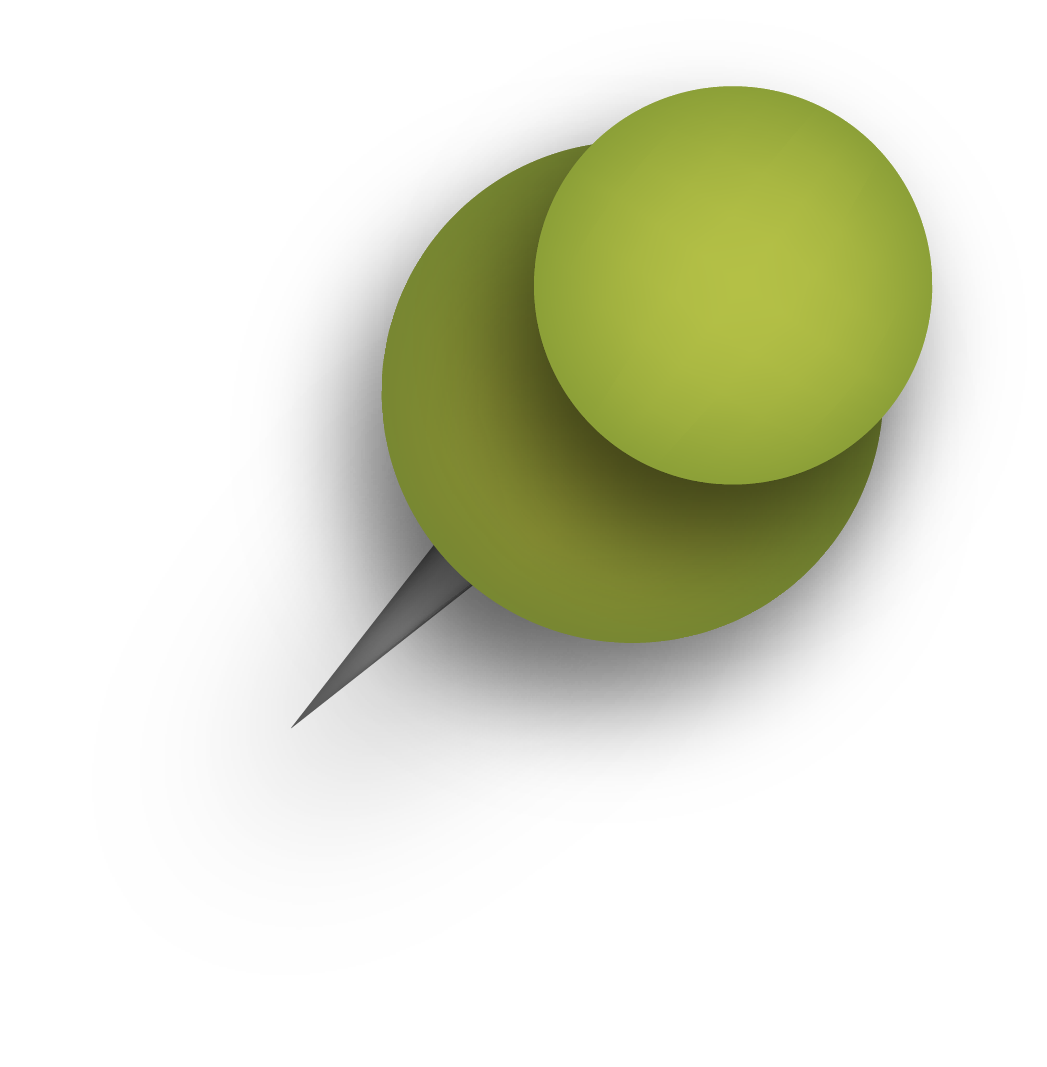 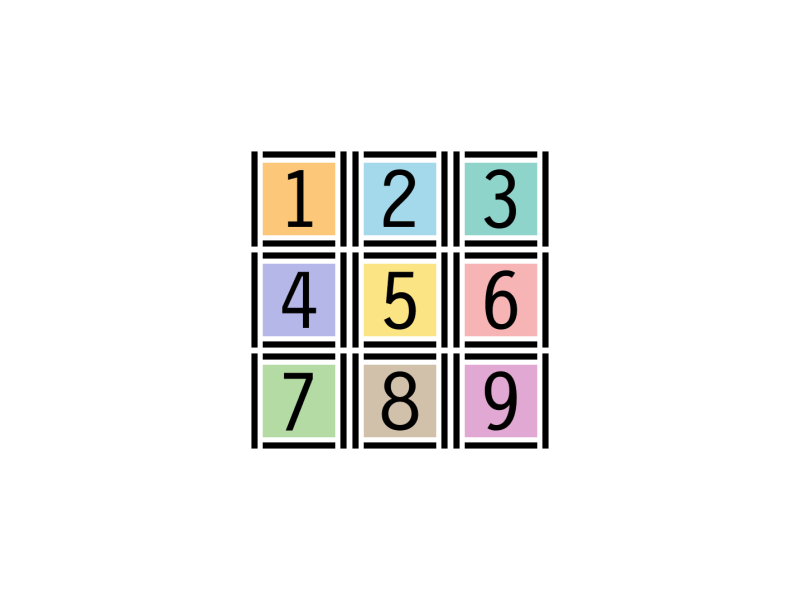 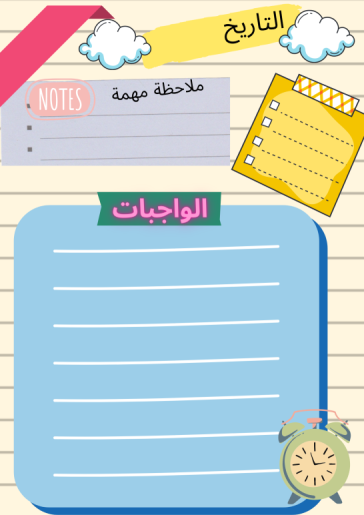 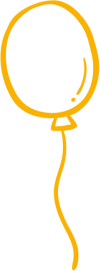 مراجعة الدروس السابقة والاستعداد للدرس القادم
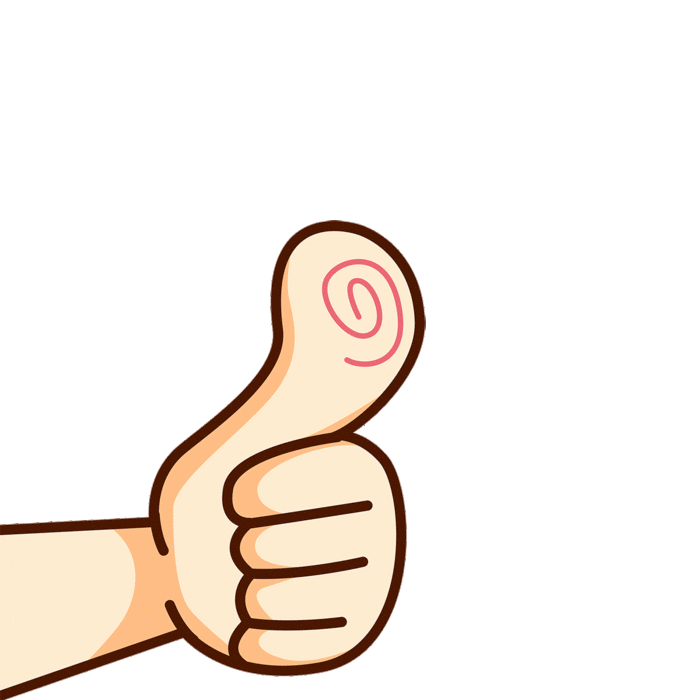 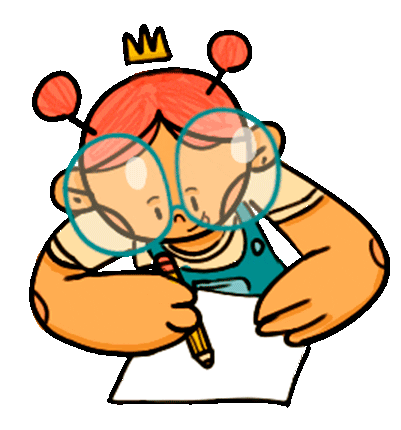 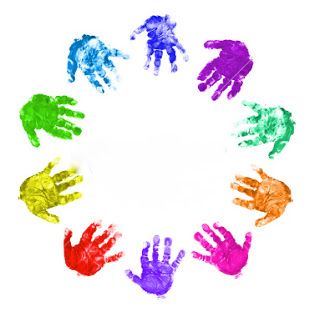 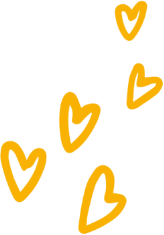 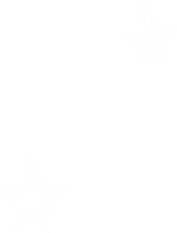 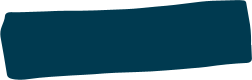 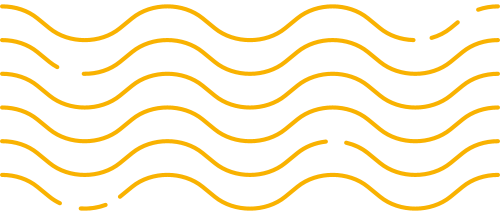 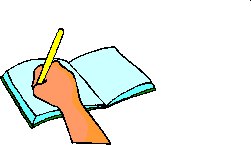 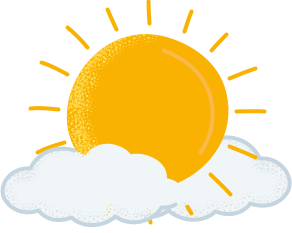 التدريب مهم تدربي دائماً
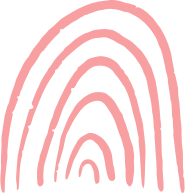 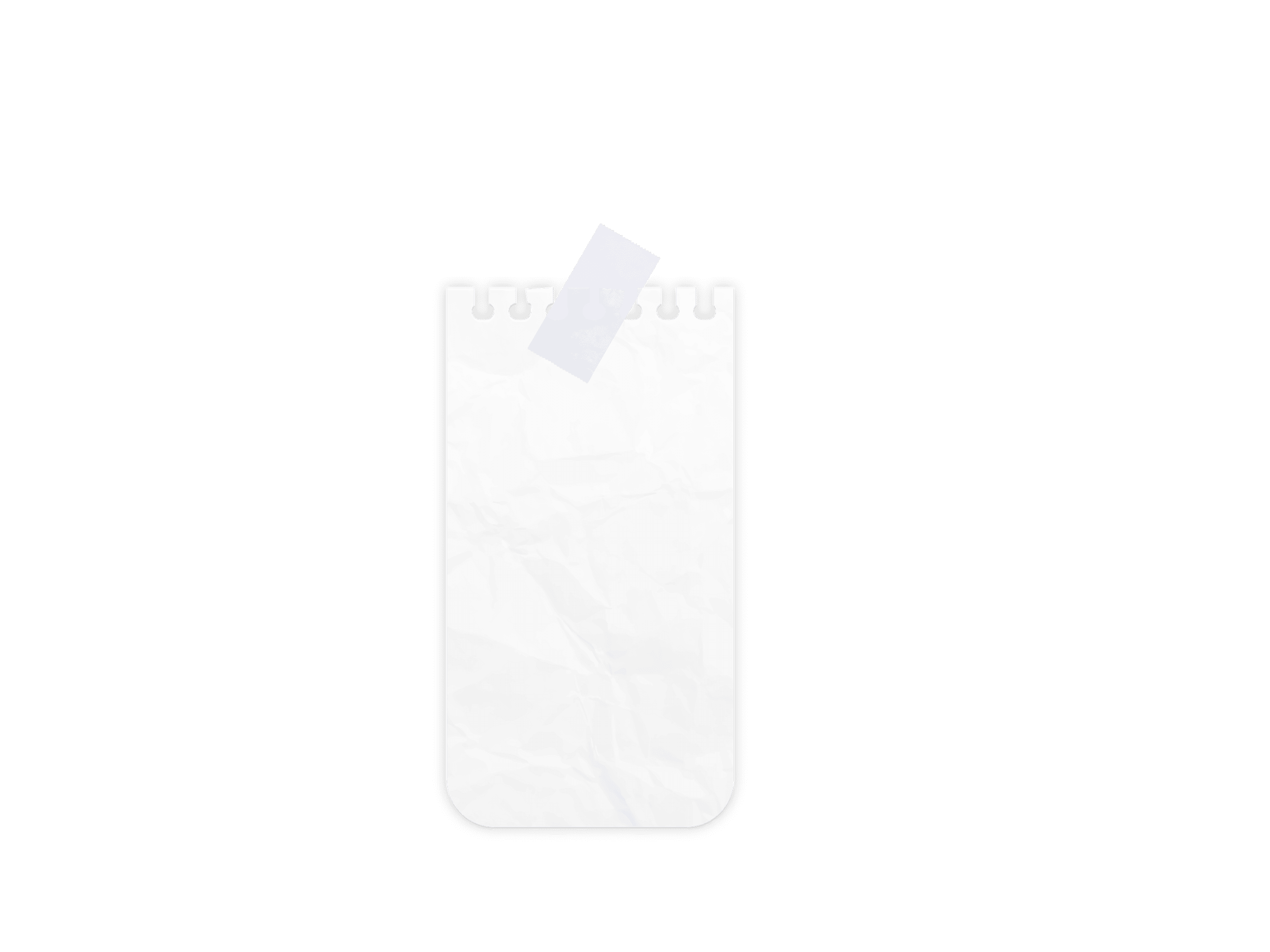 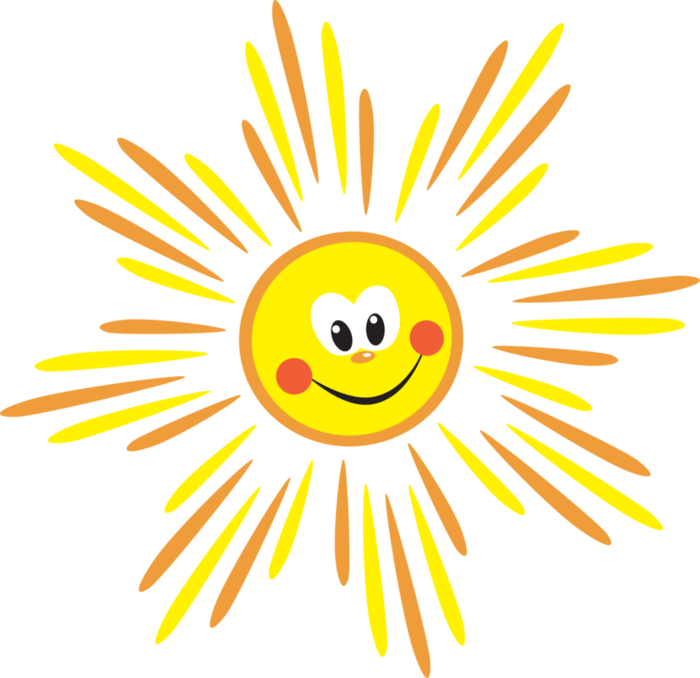 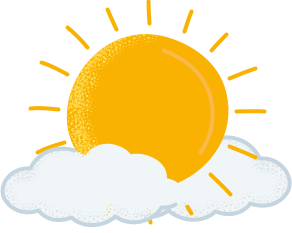 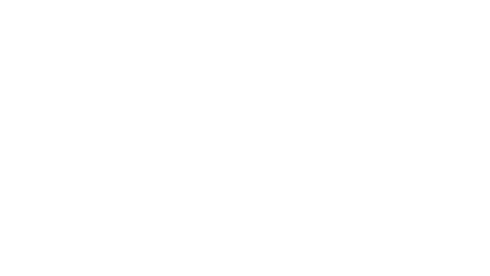 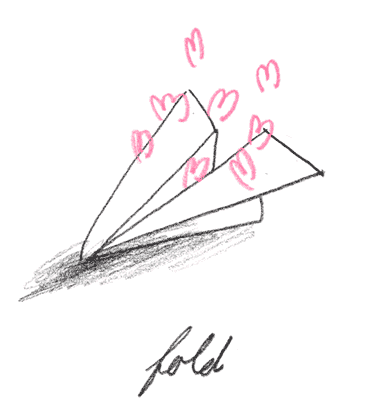 تحدث مع عائلتك 
في نهاية اليوم
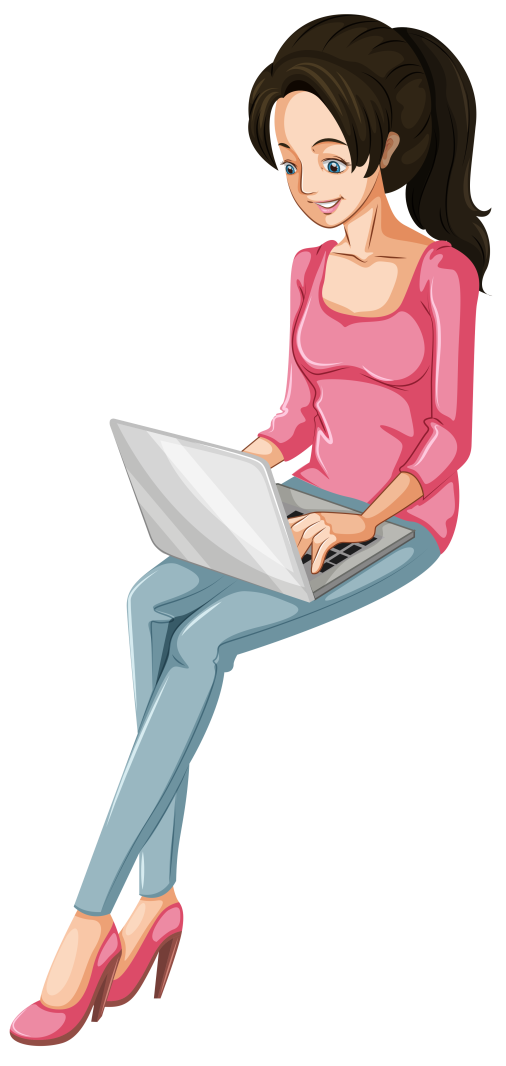 ماذا تعلمنا في درس اليوم ؟
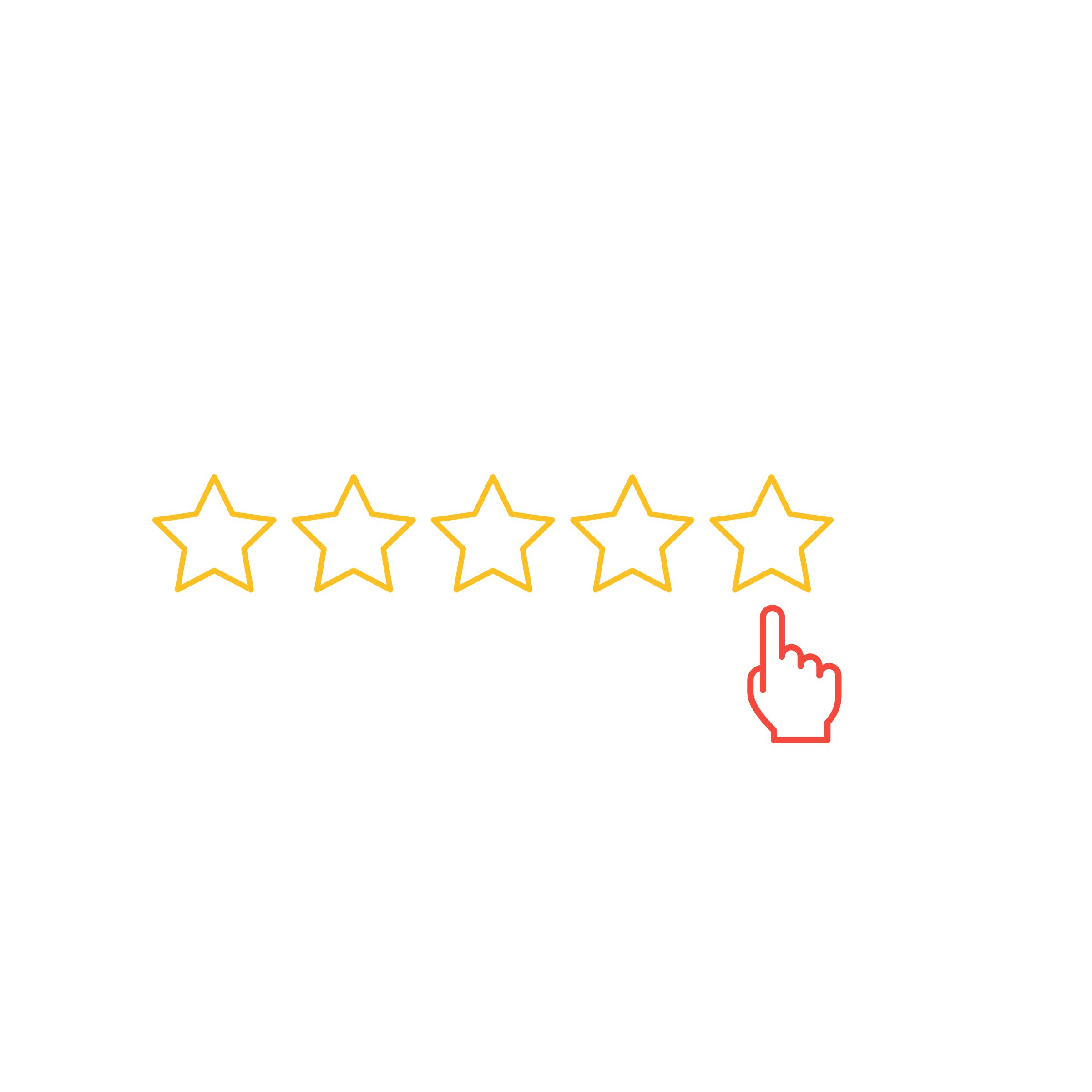 ما هو تقيمك لدرس اليوم ؟
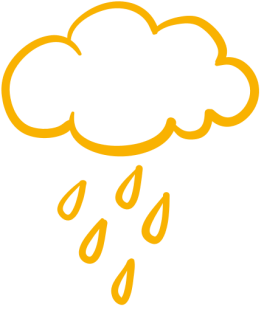 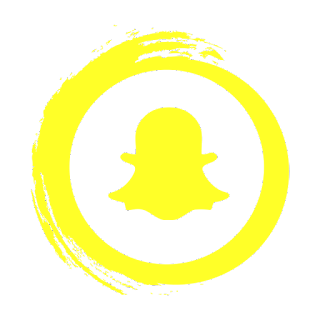 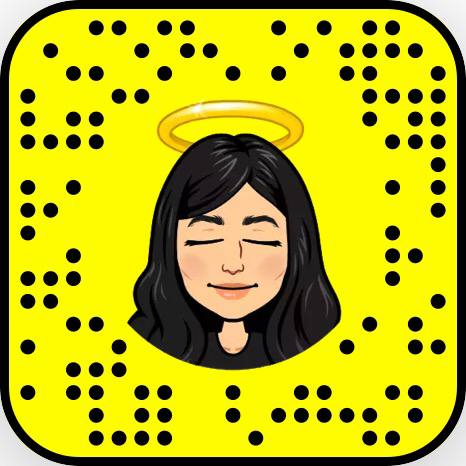 Jcliiio
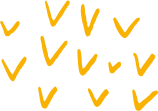 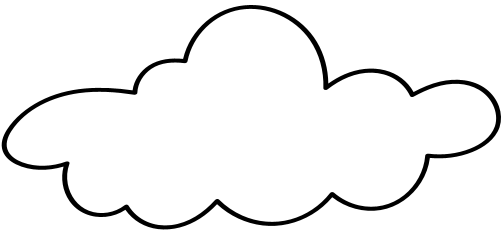 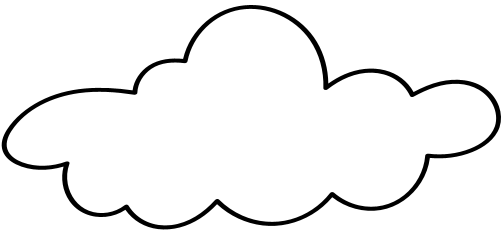 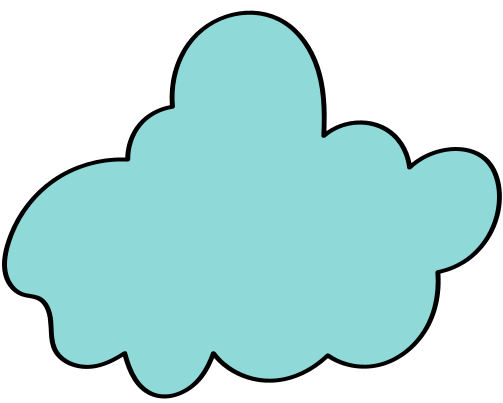 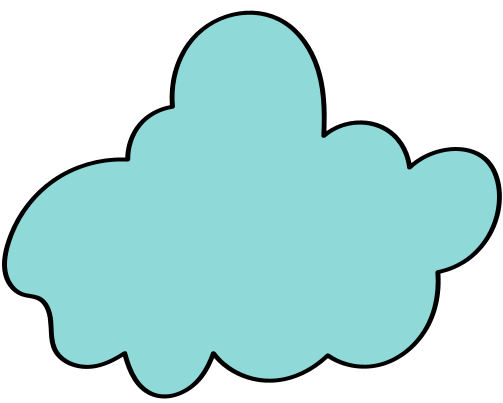 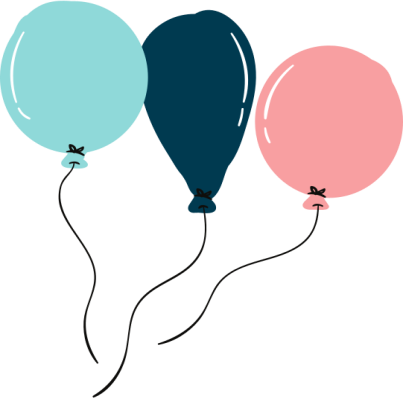 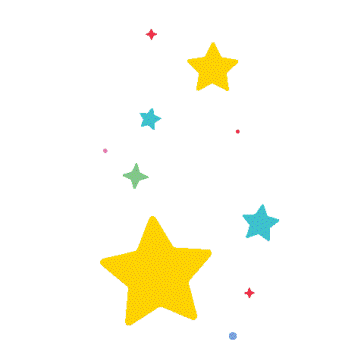 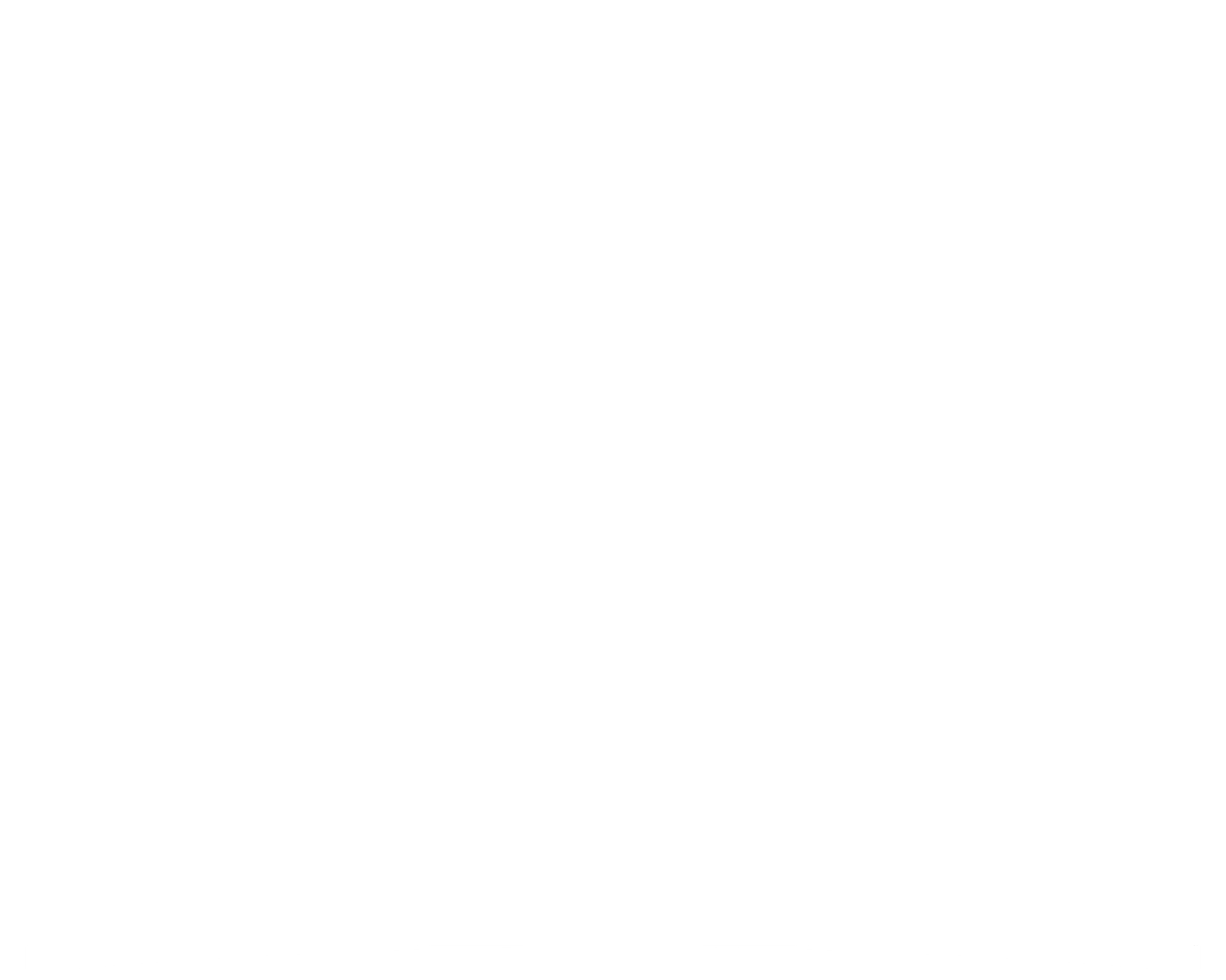 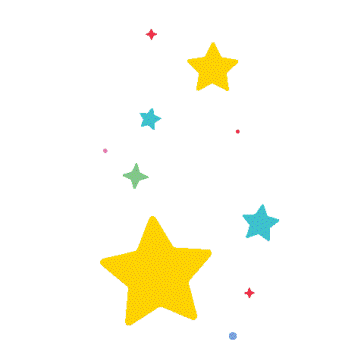 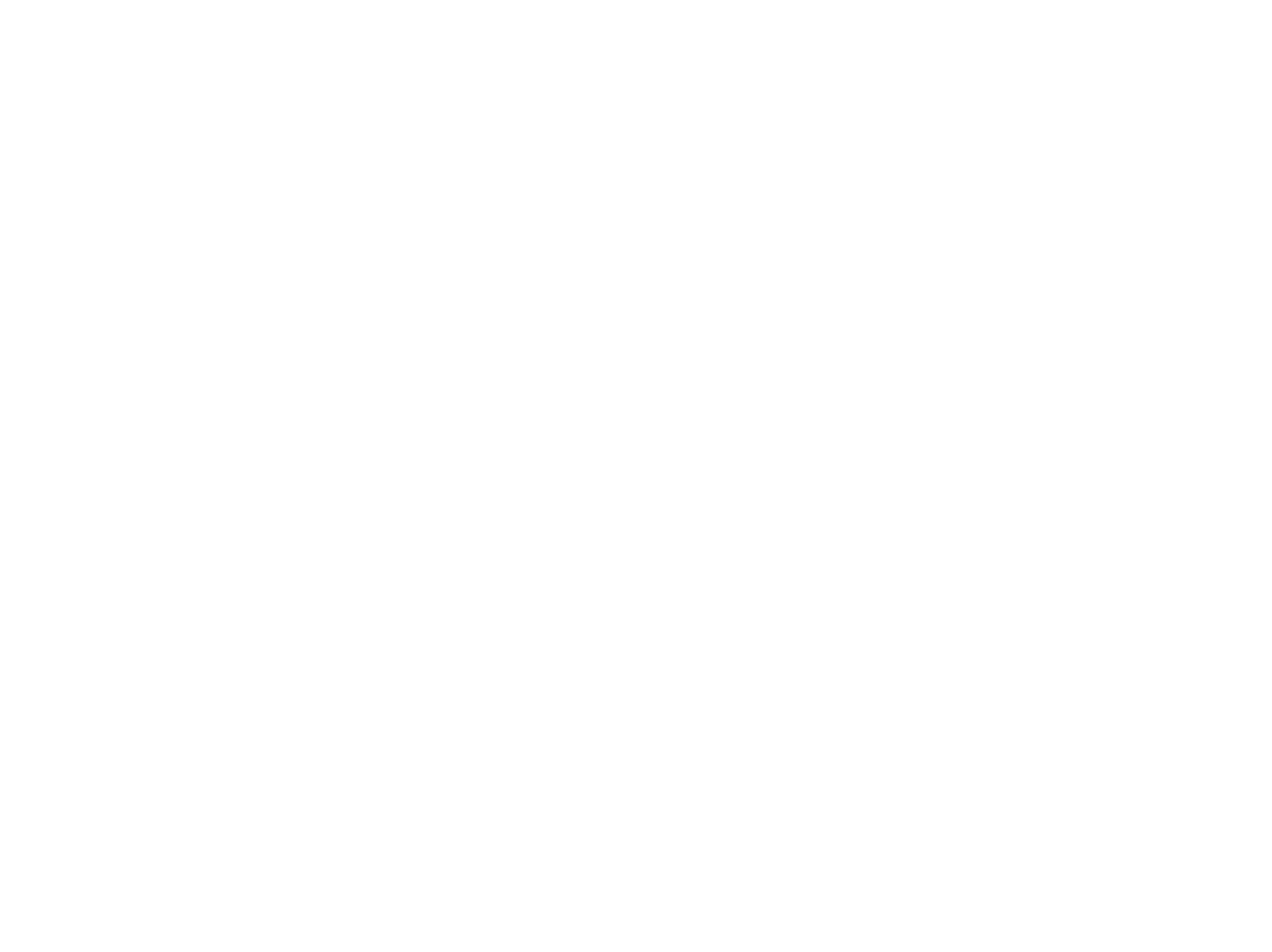 ... صفي العجيب  انتم  رائعون...
إلى الْلِقاء أَتَمنى لَكم يَوْمَاً ممتع…..
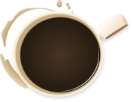 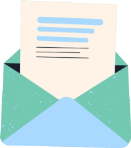 انتهت حصتنا      بالتوفيق والتيسير
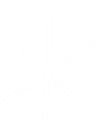 ننجز العمل بإتقان
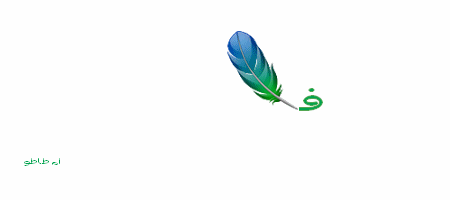 نستمتع باقي اليوم
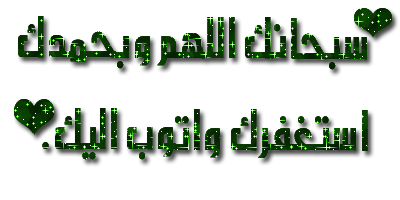 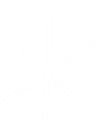 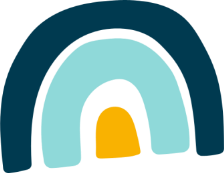 ندعو الله دائماً
دمتم بحفظ 
الرحمن ورعايته
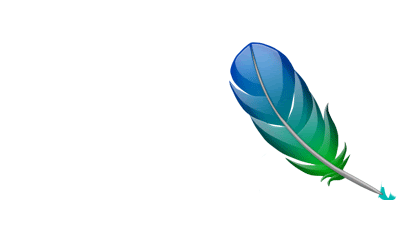 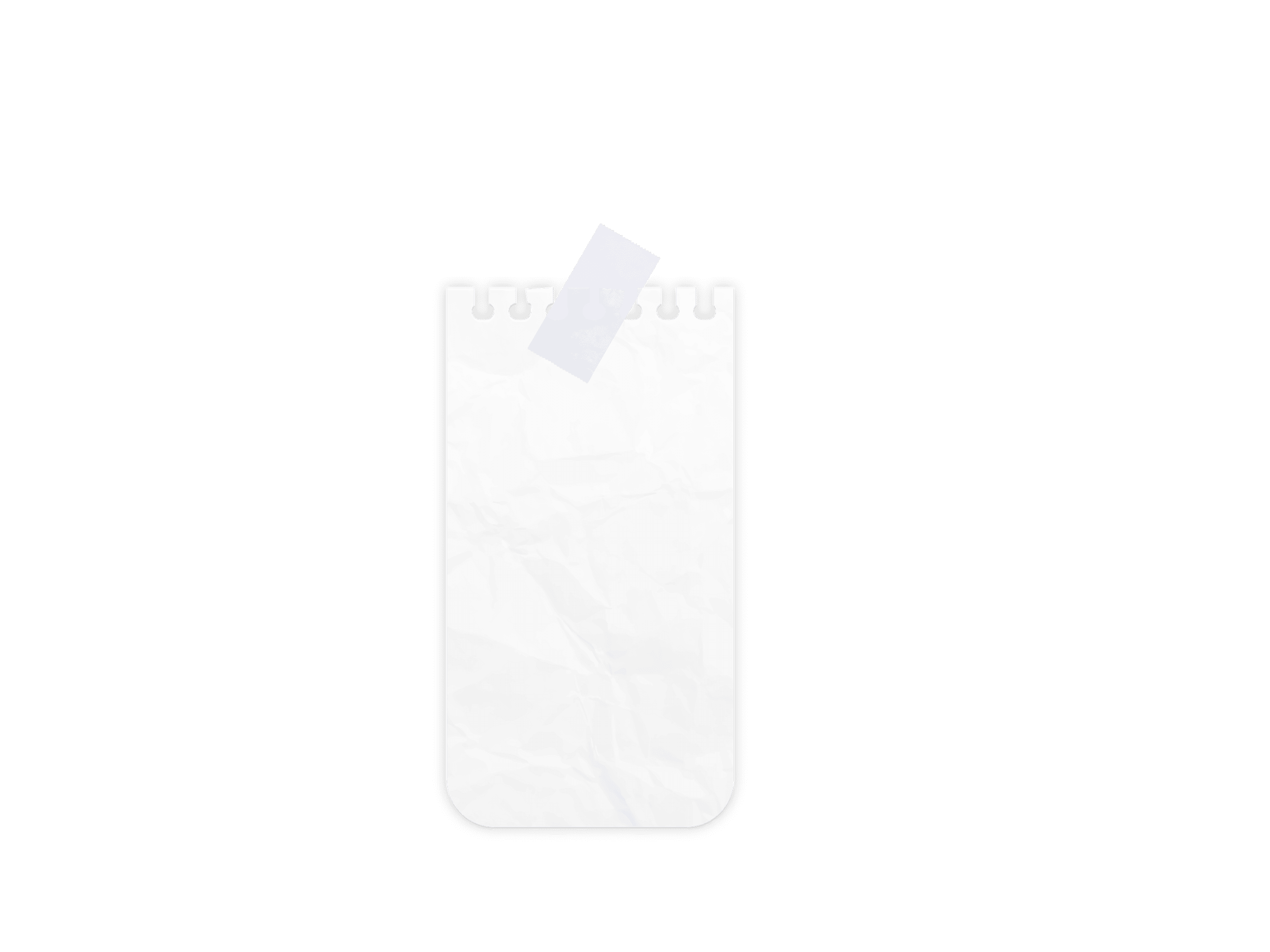 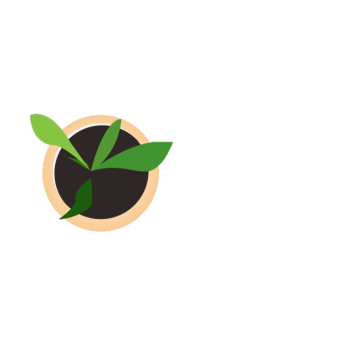 Jcliiio
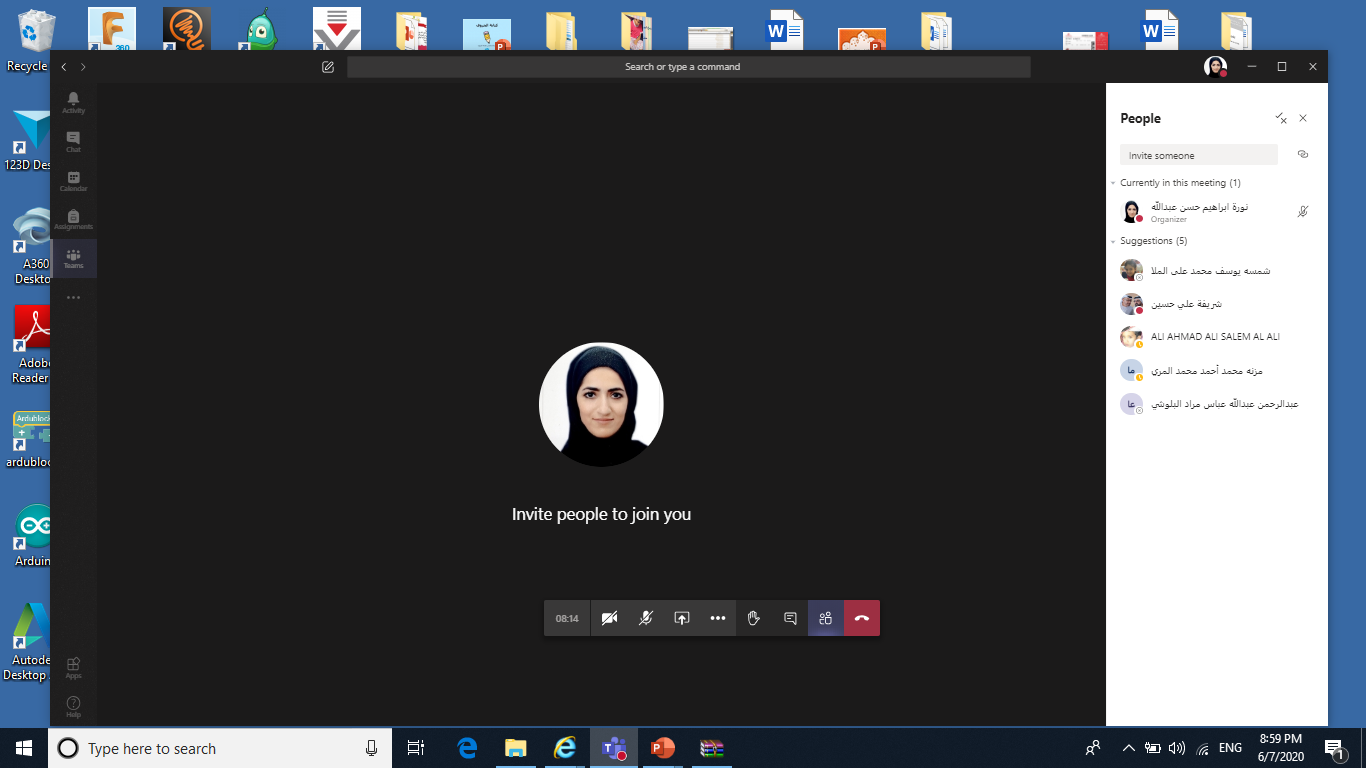 لا تنسـوا الضغط على علامة السماعة الحمراء للخروج
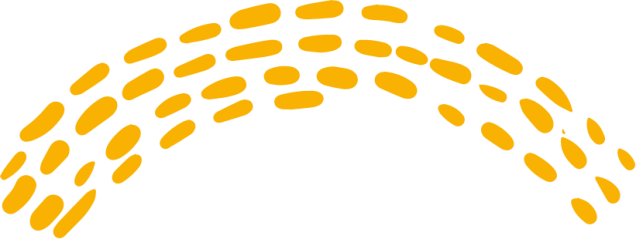 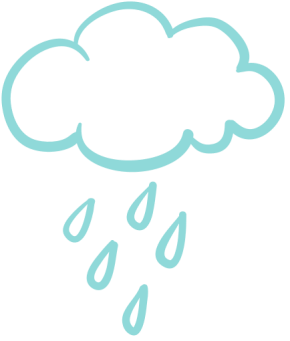 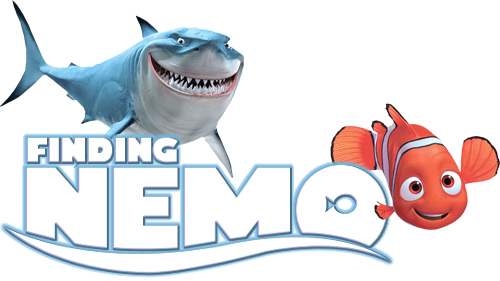 ACTIVITY TIME
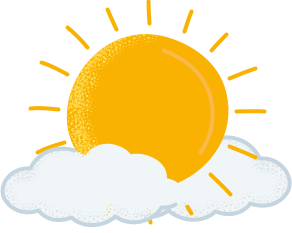 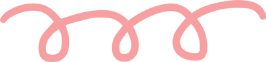 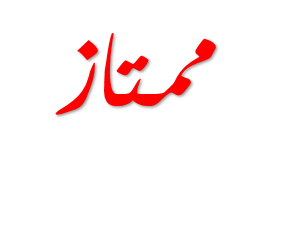 انتهينا
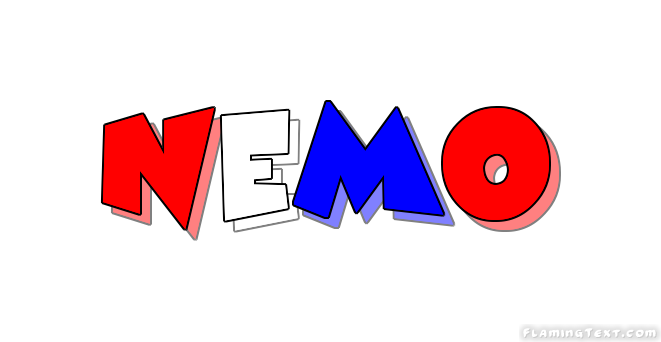 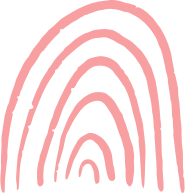 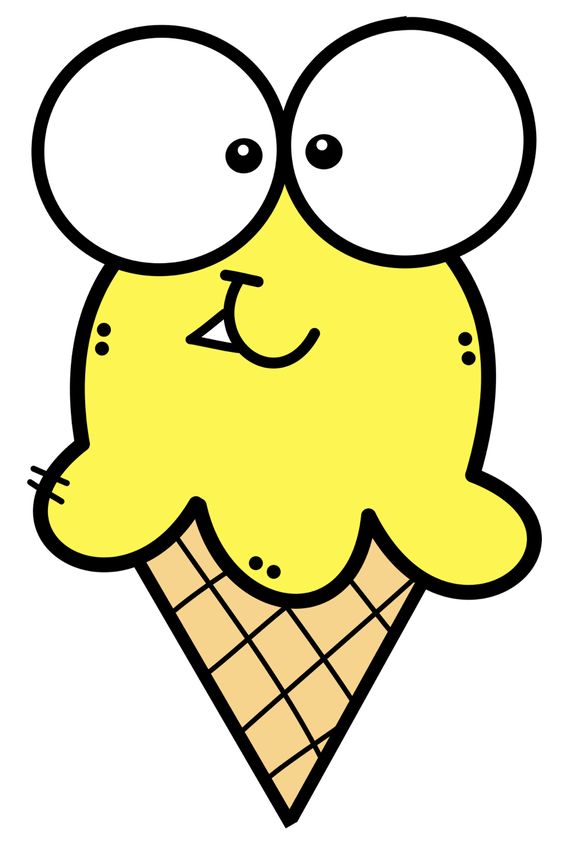 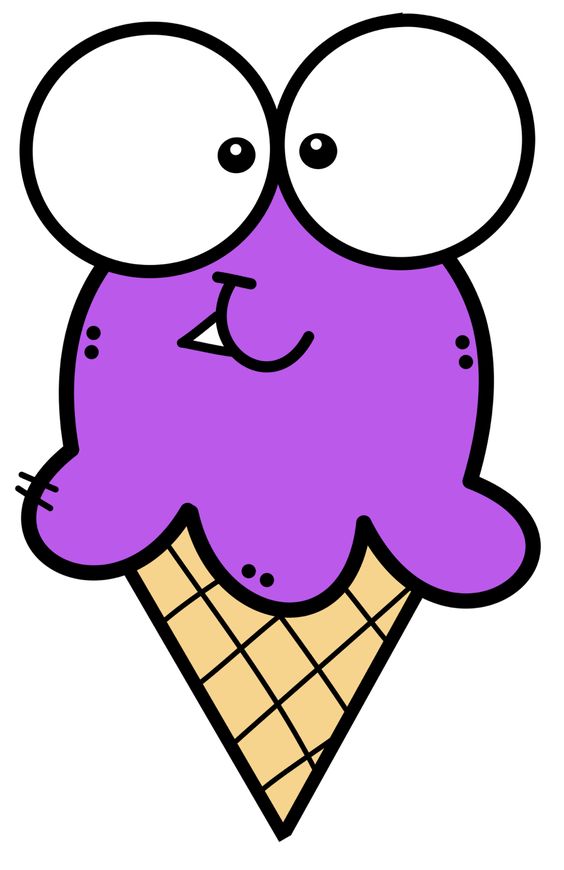 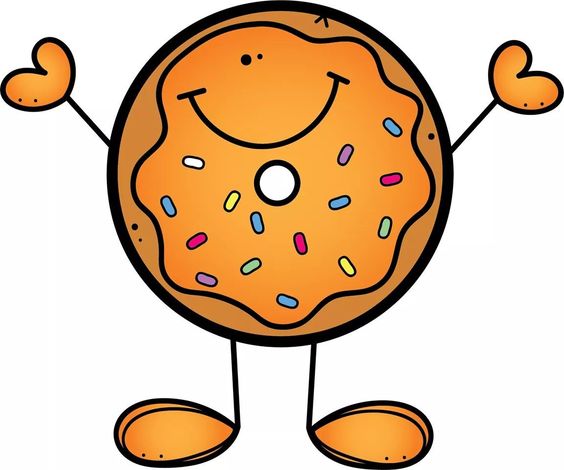 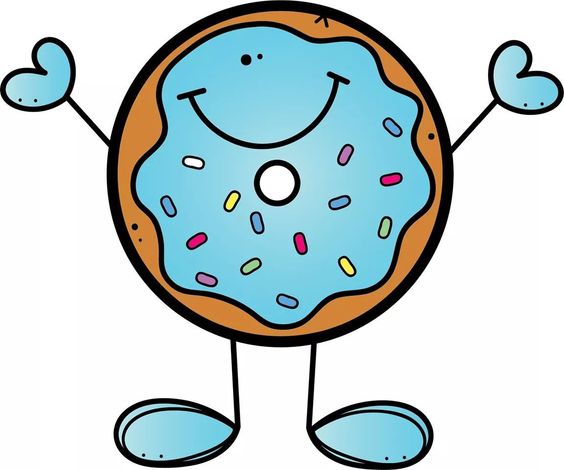 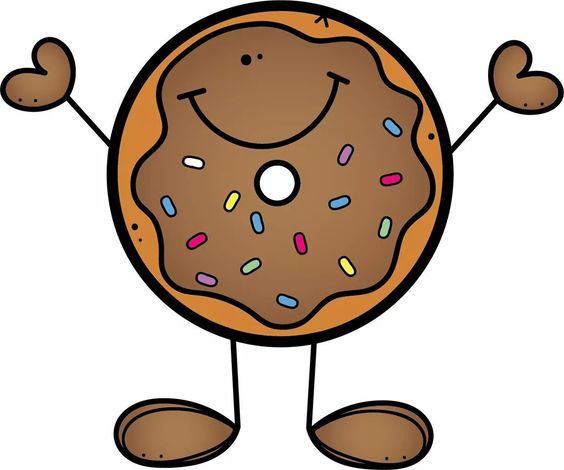 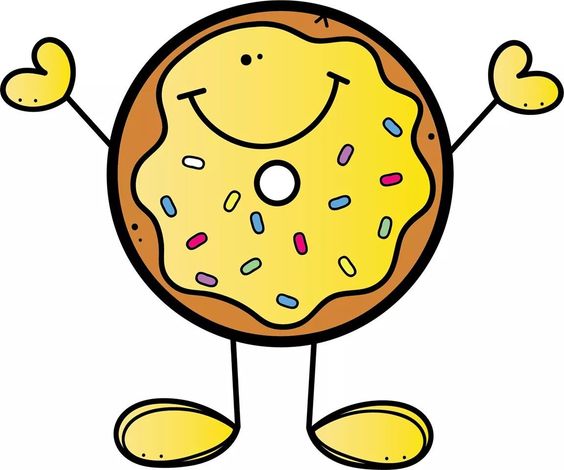 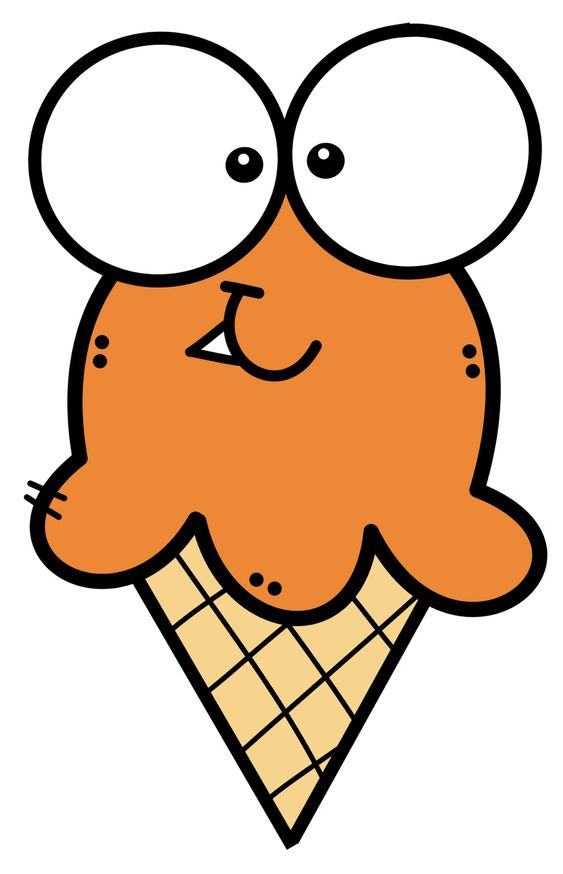 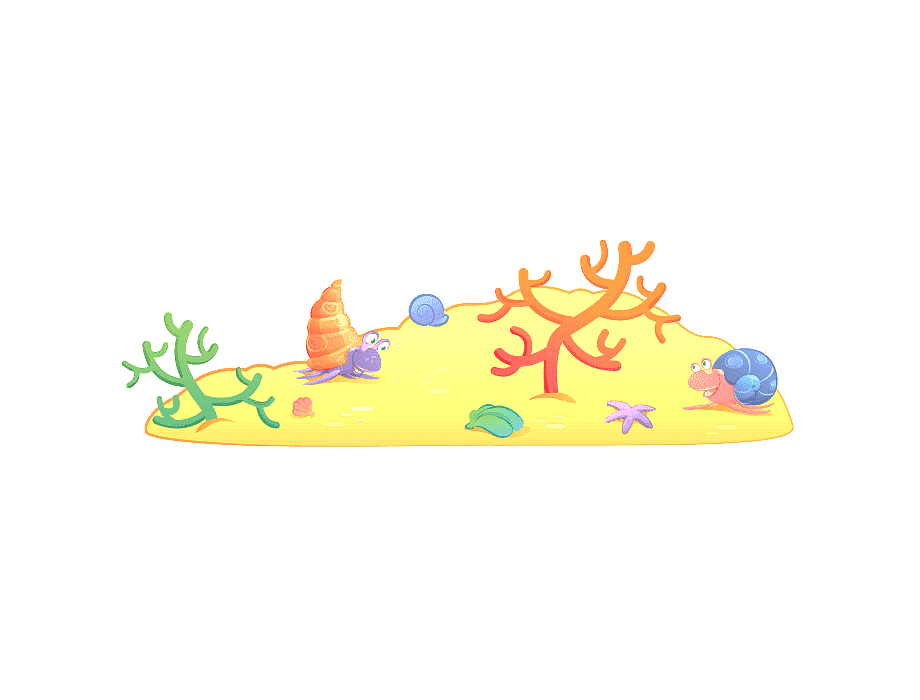 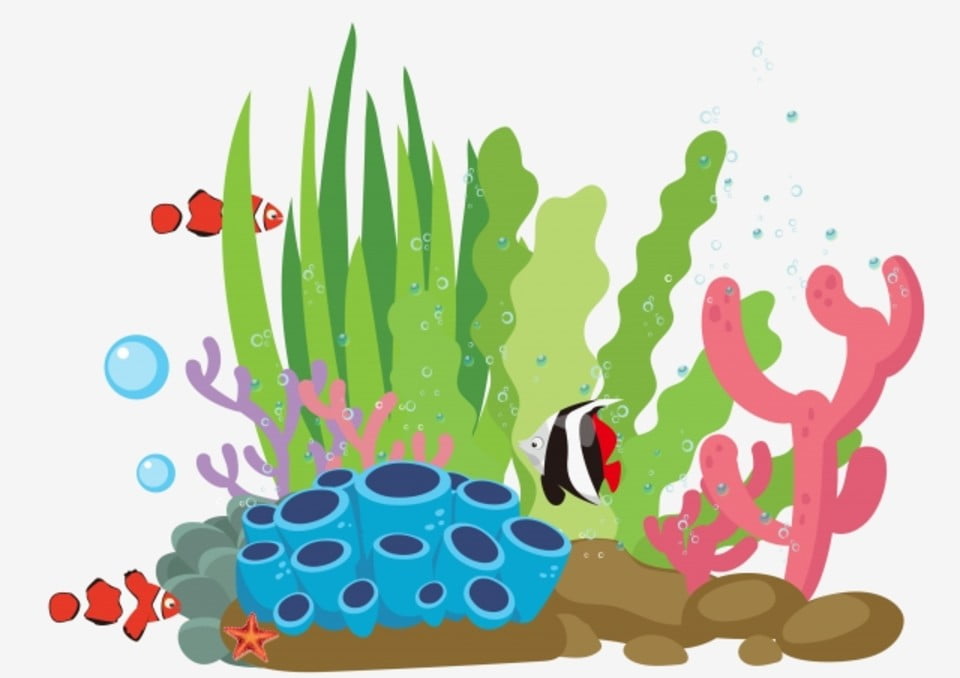 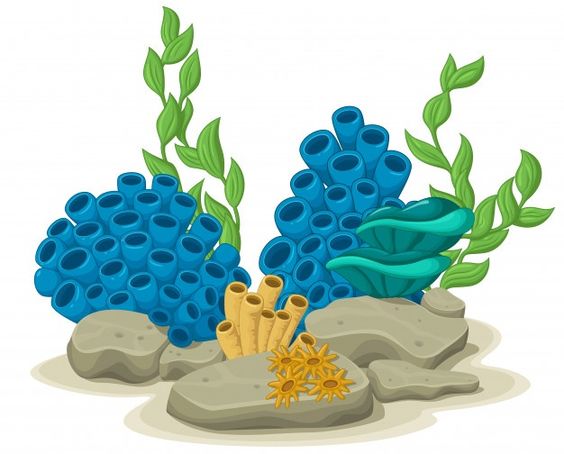 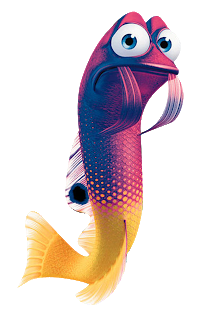 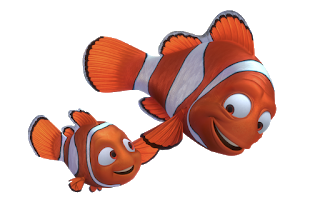 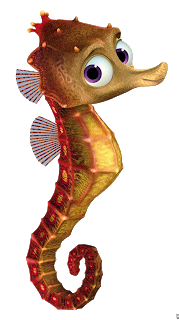 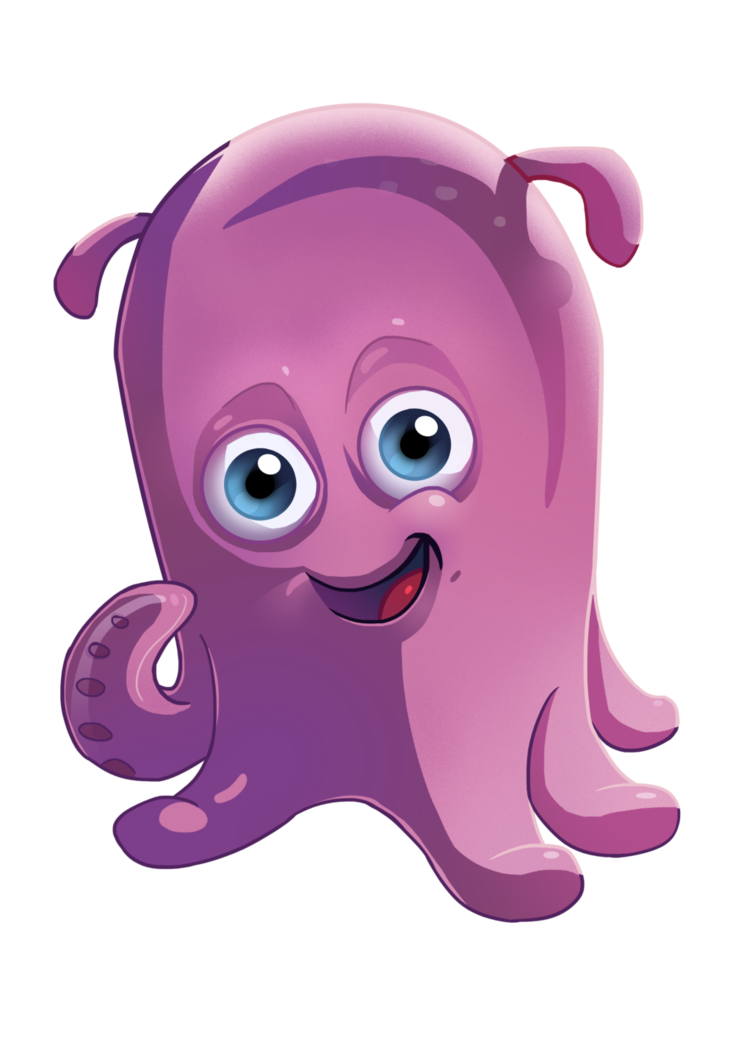 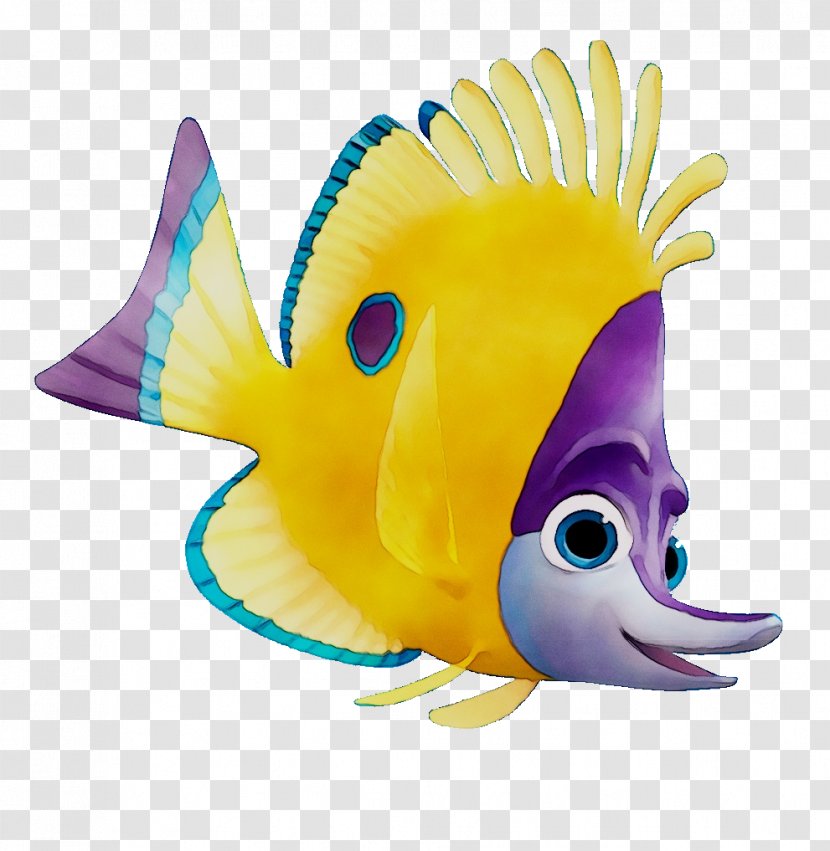 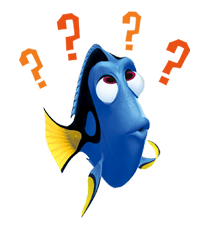 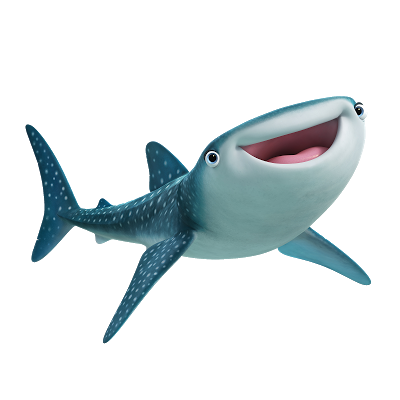 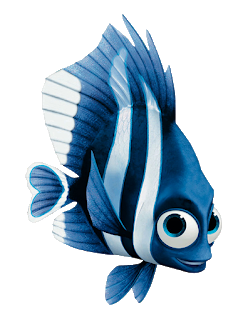 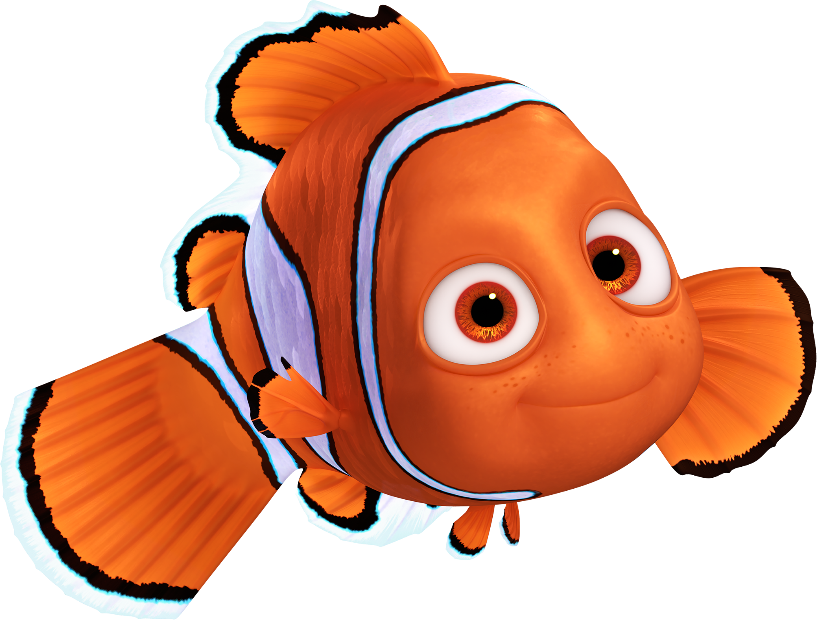 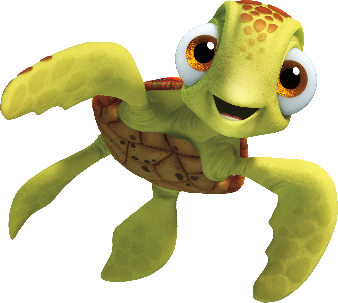 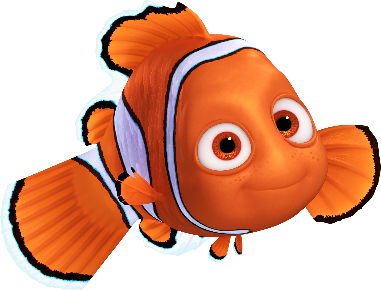 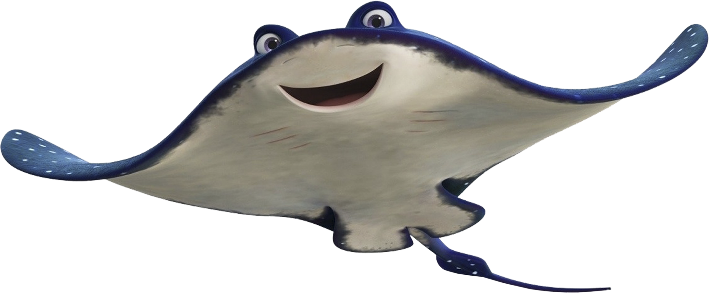 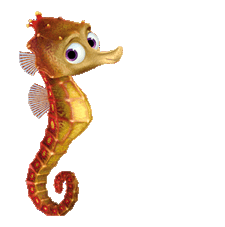 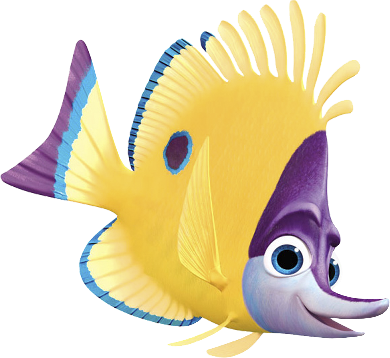 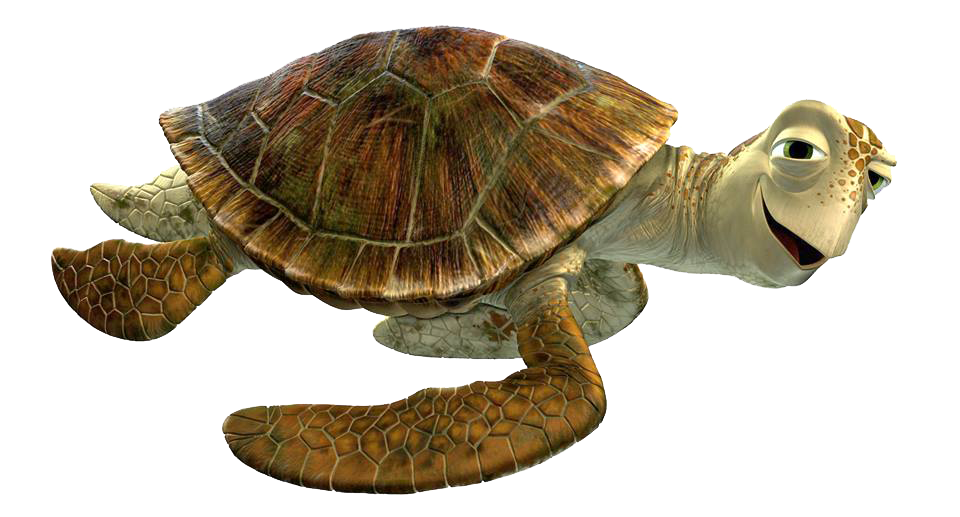 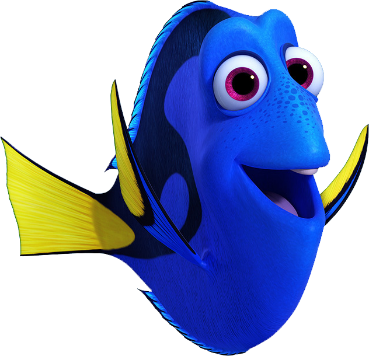 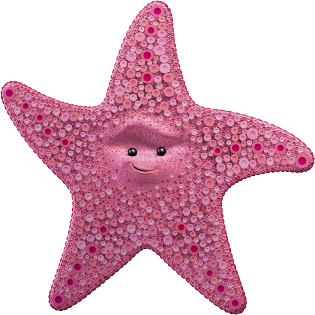 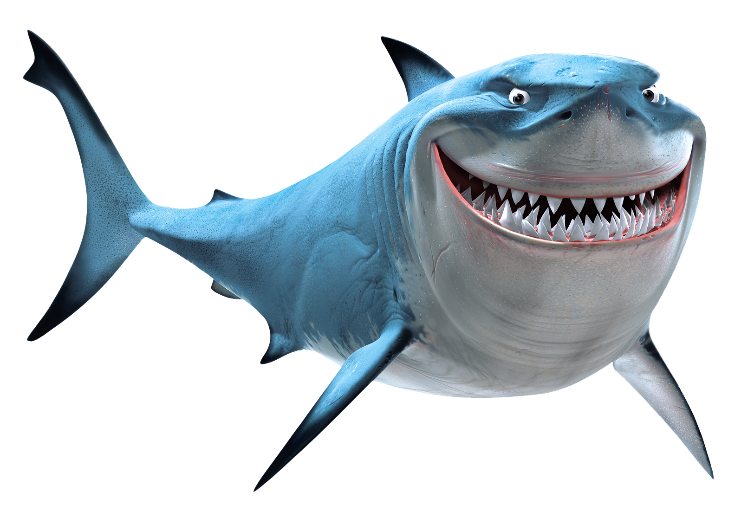